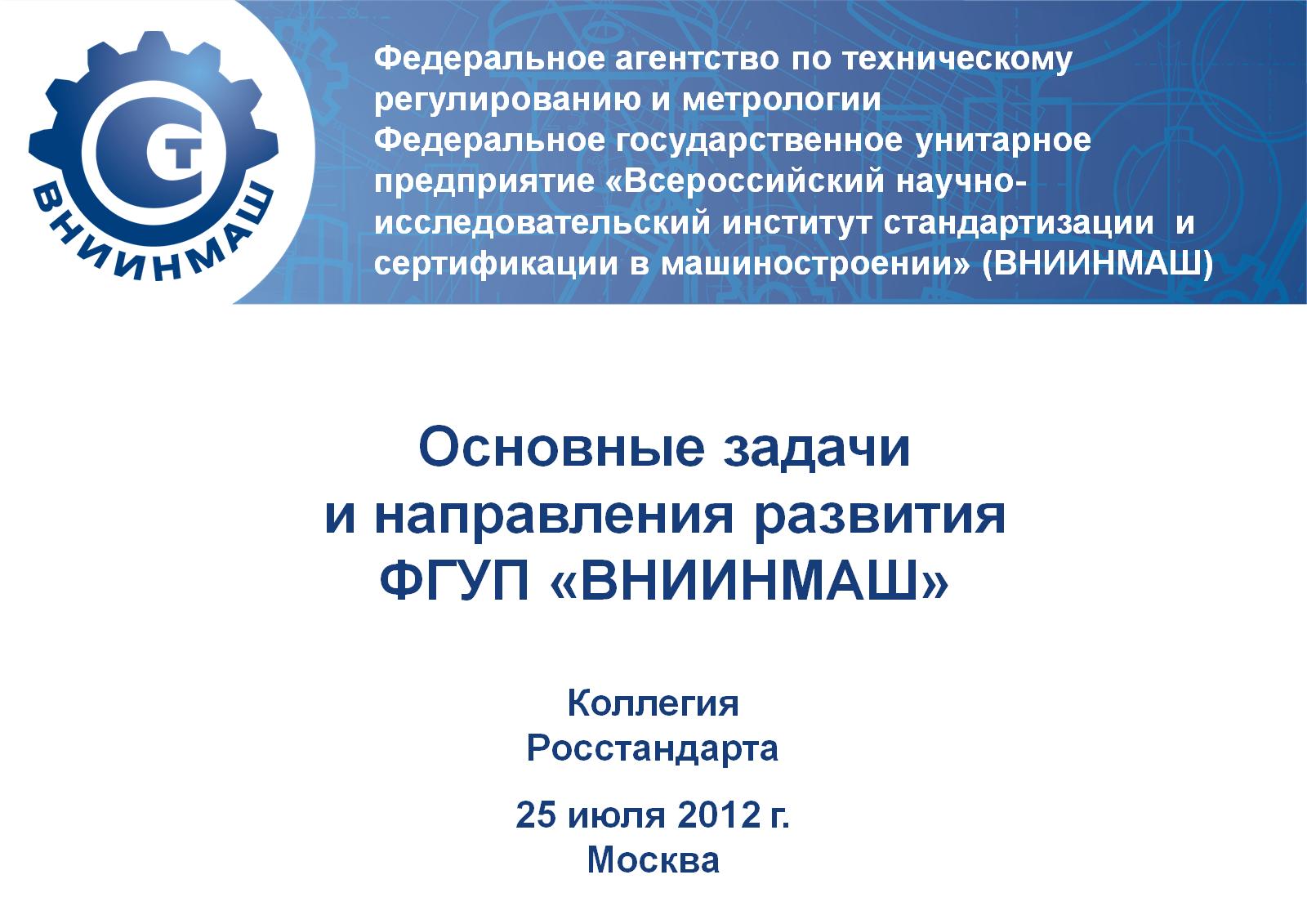 Сертификация объектов спорта, спортивного оборудования и инвентаря.
Стандартизация инновационных решений
Заведующий научно-исследовательским отделом стандартизации и сертификации спортивного оборудования и инвентаря

Чертов Александр Аркадьевич
2016
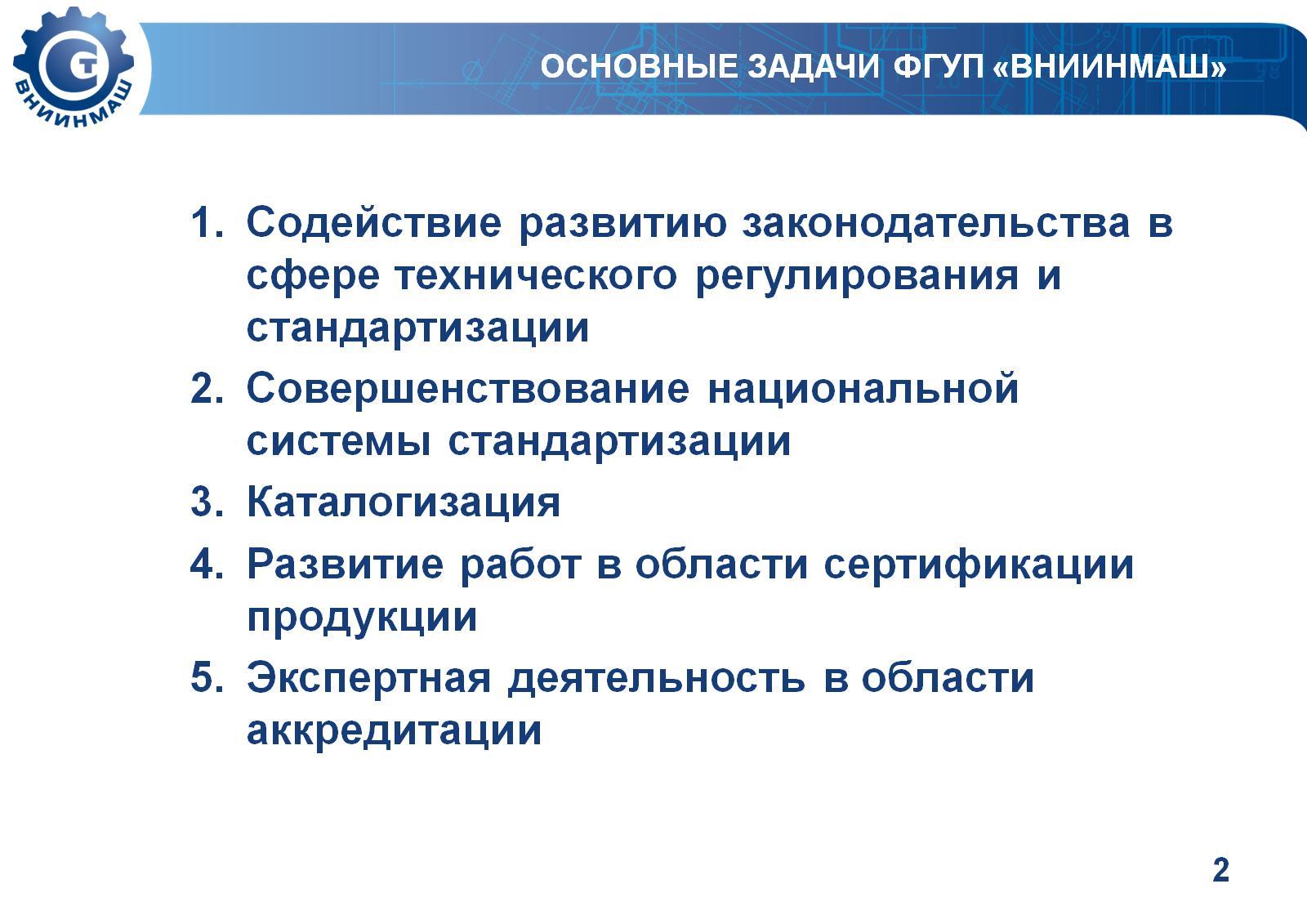 Федеральный закон РФ от 29.06.2015 N 162-ФЗ 
«О стандартизации в Российской Федерации»
вступает в действие с 1 июля 2016 г.
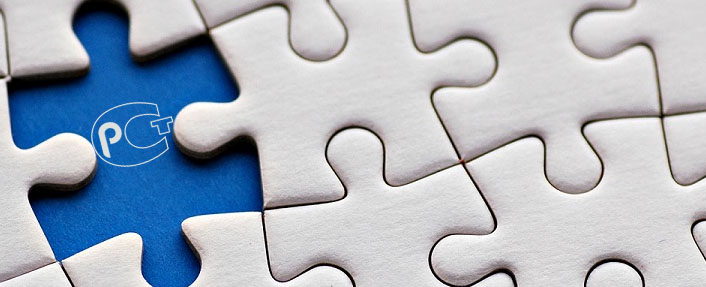 2
ПРИНЦИПЫ СТАНДАРТИЗАЦИИ
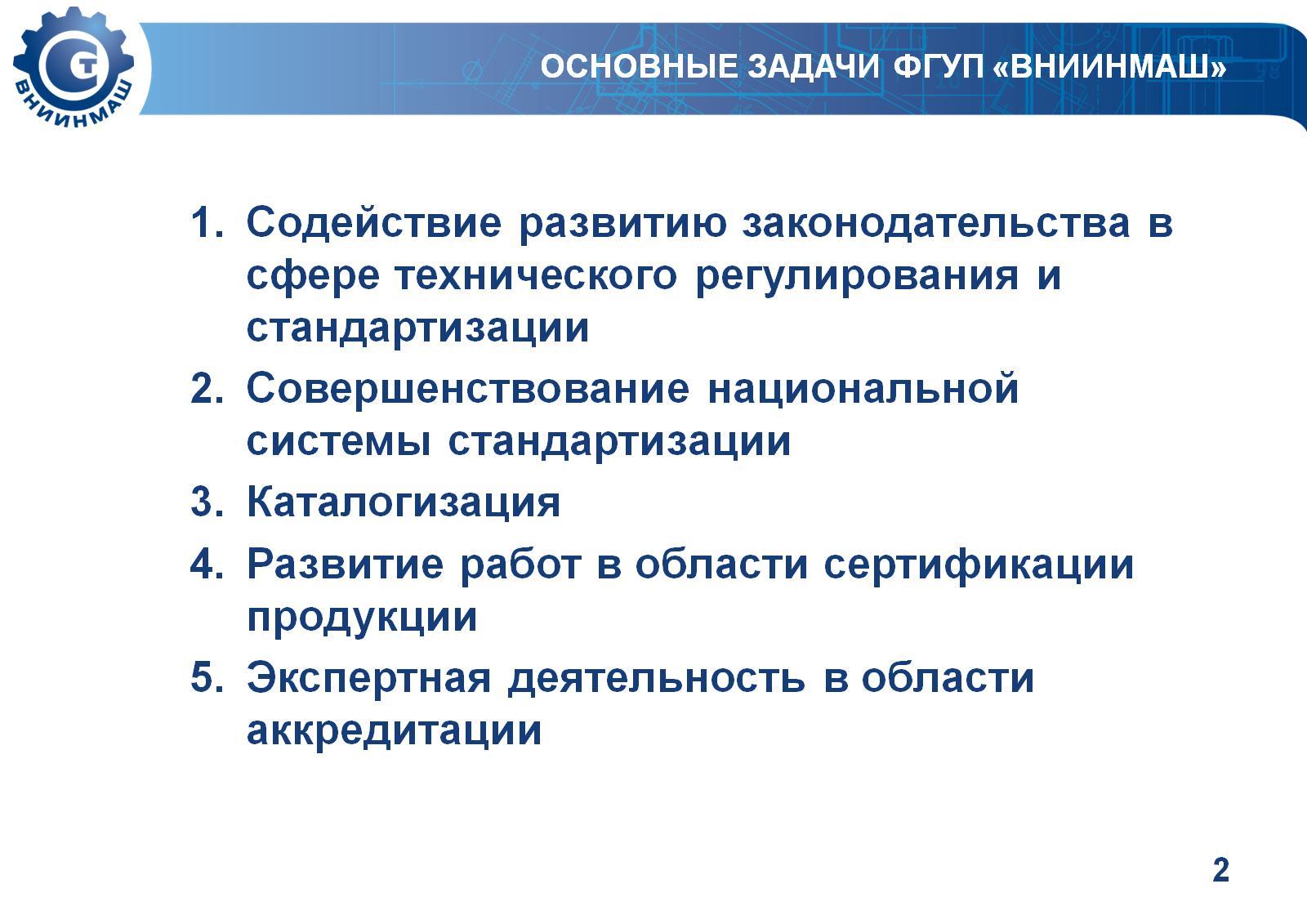 добровольность применения документов по стандартизации
1
2
обеспечение соответствия общих характеристик, правил и общих принципов, устанавливаемых в документах национальной системы стандартизации, современному уровню развития науки, техники и технологий, передовому отечественному и зарубежному опыту
Немецкий
институт по стандартизации
Европейский 
комитет по стандартизации
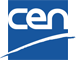 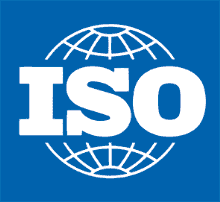 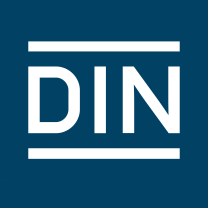 Международная организация по стандартизации
3
соответствие документов по стандартизации действующим на территории Российской Федерации техническим регламентам
Технические регламенты Таможенного союза
Национальные стандарты Российской Федерации
Межгосудар-ственные стандарты
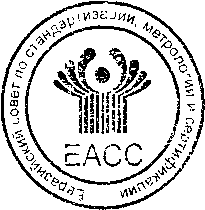 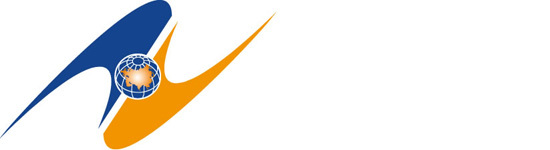 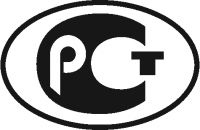 3
ПРИНЦИПЫ СТАНДАРТИЗАЦИИ
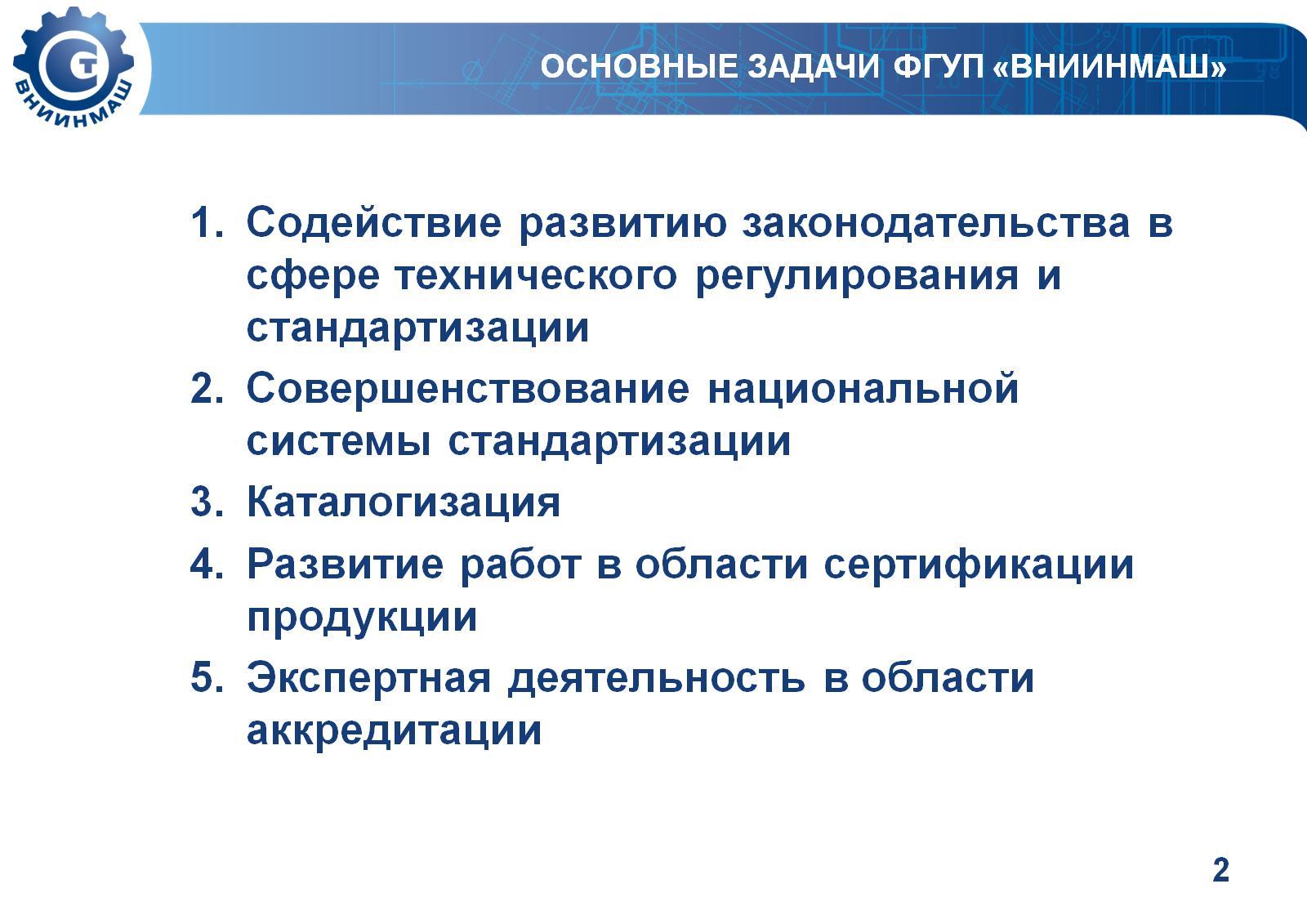 4
открытость разработки документов национальной системы стандартизации, обеспечение участия в разработке таких документов всех заинтересованных лиц, достижение консенсуса при разработке национальных стандартов
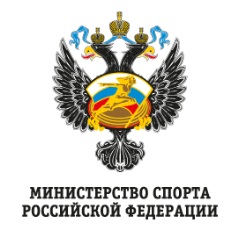 Министерство спорта Российской Федерации
Технический комитет по стандартизации № 444
«Спортивные и туристские изделия, оборудование, инвентарь, физкультурные и спортивные услуги»
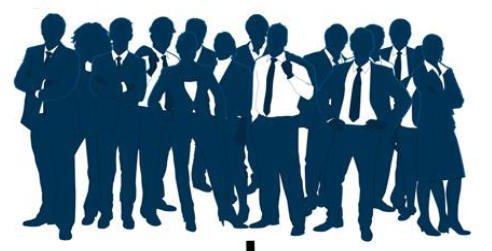 Определяет объекты стандартизации
Проводит экспертизу проектов ГОСТ Р
Рекомендует проекты ГОСТ Р к утверждению
Проводит публичное обсуждение проектов ГОСТ Р
4
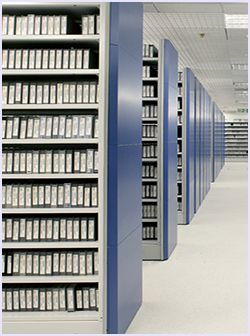 ПРИНЦИПЫ СТАНДАРТИЗАЦИИ
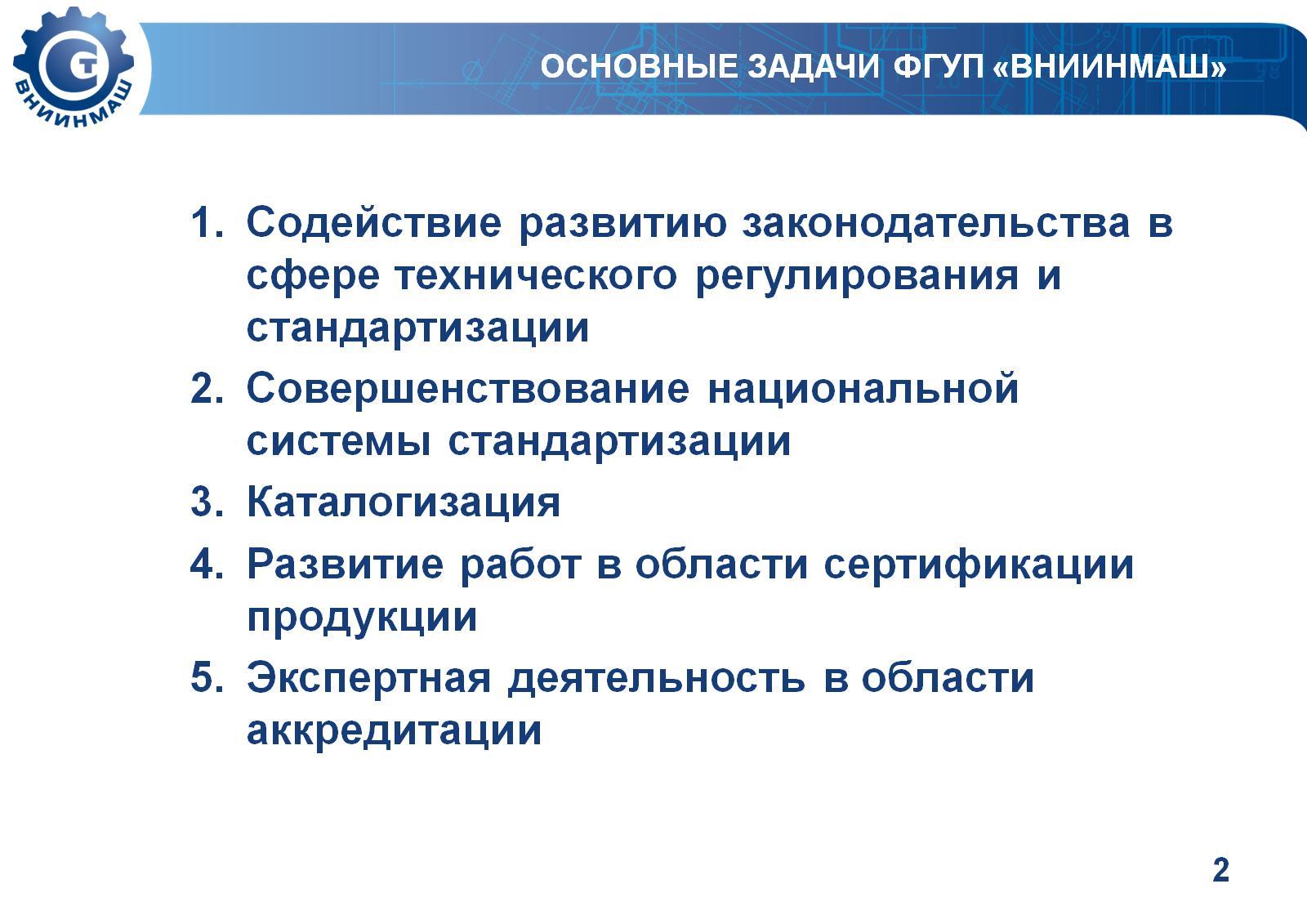 5
доступность информации о документах по стандартизации с учетом ограничений, установленных нормативными правовыми актами Российской Федерации в области защиты сведений, составляющих государственную тайну или относимых к охраняемой в соответствии с законодательством Российской Федерации иной информации ограниченного доступа
СТАНДАРТИНФОРМ
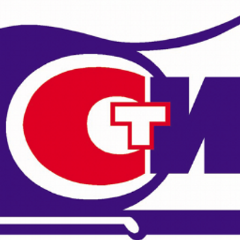 http://www.standards.ru
Технические регламенты
Стандарты организаций
Национальные стандарты
Своды правил
Международные стандарты
Общероссийские
классификаторы
5
ДОКУМЕНТЫ ПО СТАНДАРТИЗАЦИИ
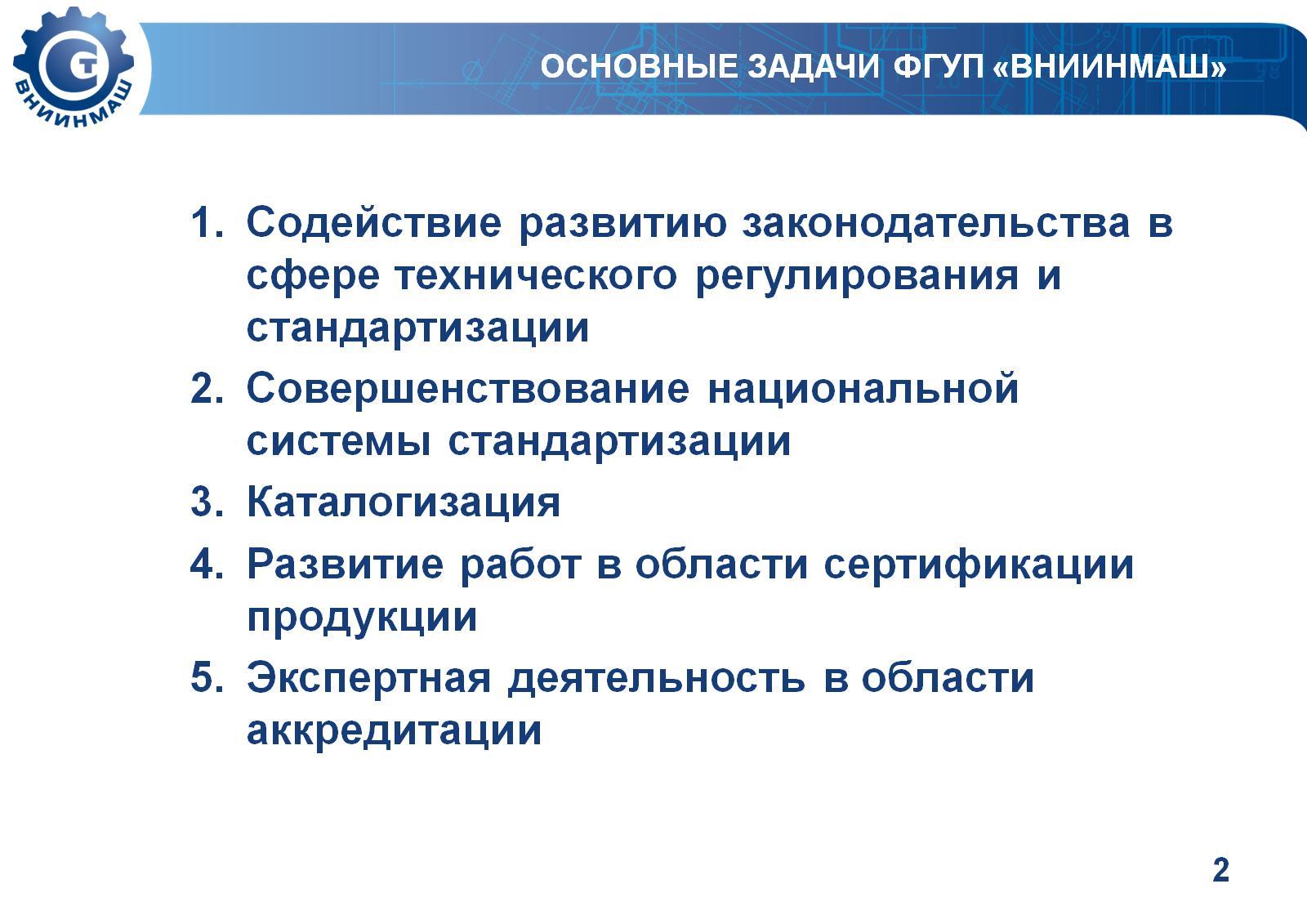 Стандарты организаций
Национальные стандарты
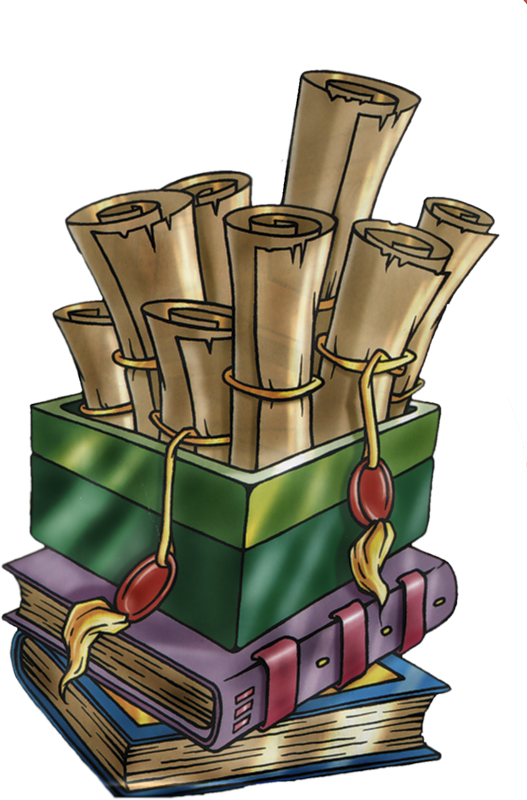 Технические условия
Предварительные национальные стандарты
Своды правил
Информационно-технические
справочники
Правила стандартизации
Общероссийские классификаторы
Рекомендации по стандартизации
Основополагающие национальные стандарты
6
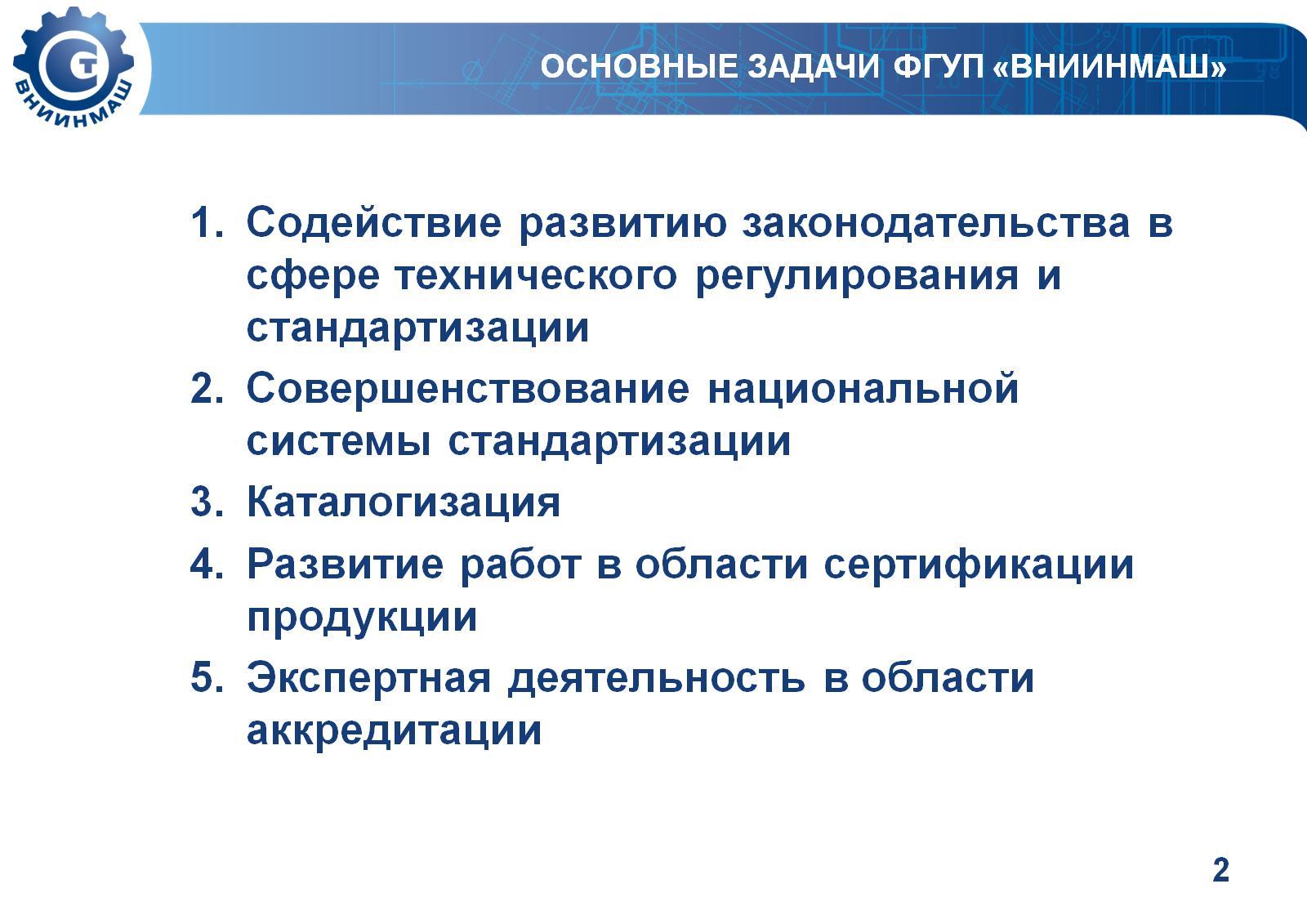 ФЕДЕРАЛЬНЫЙ ИНФОРМАЦИОННЫЙ ФОНД
   ТЕХНИЧЕСКИХ РЕГЛАМЕНТОВ И СТАНДАРТОВ
http://www.standards.ru
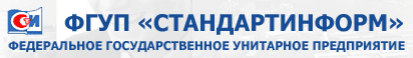 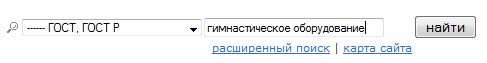 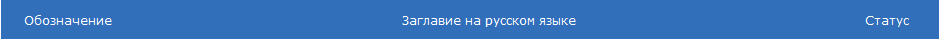 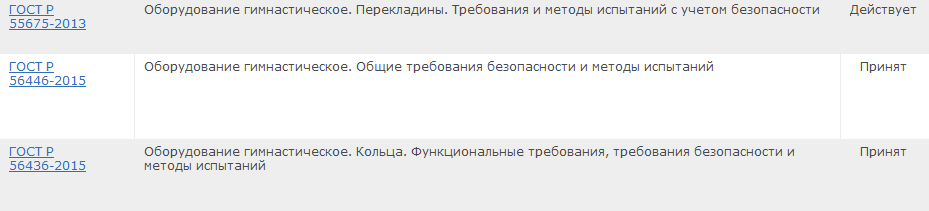 7
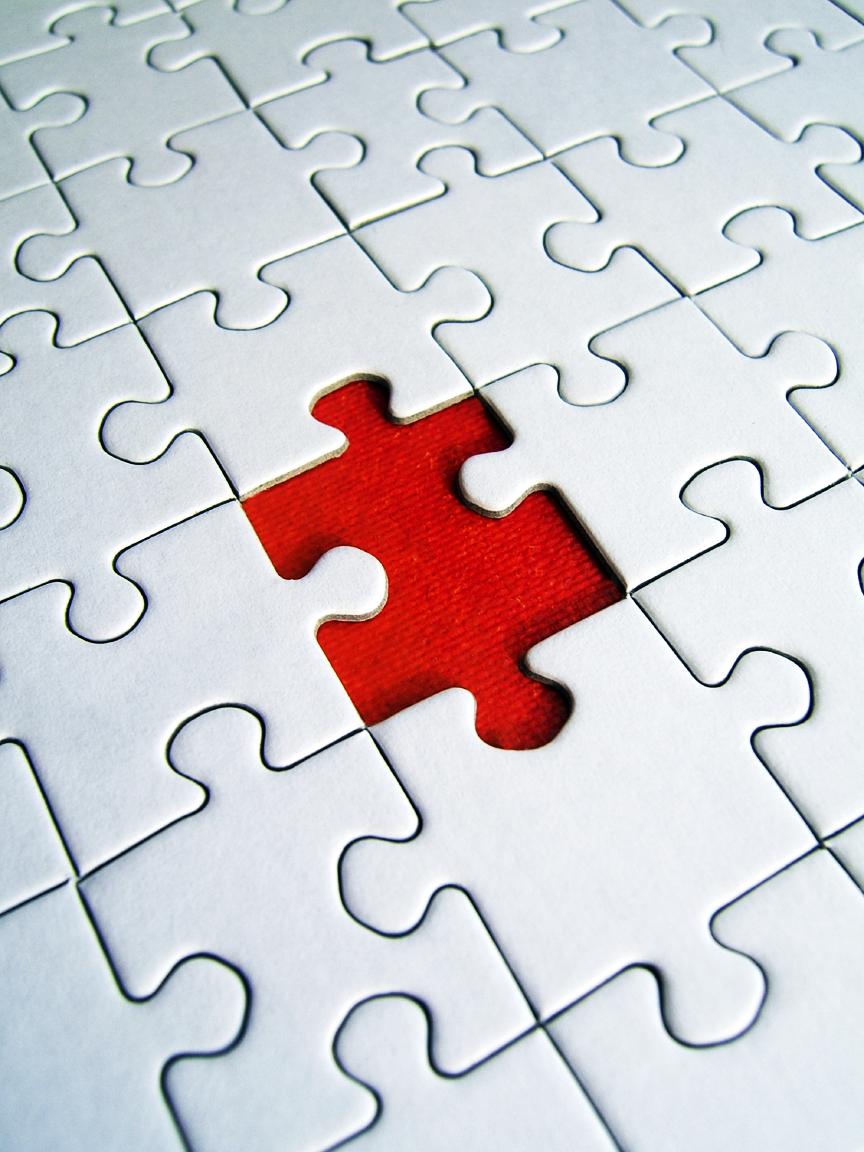 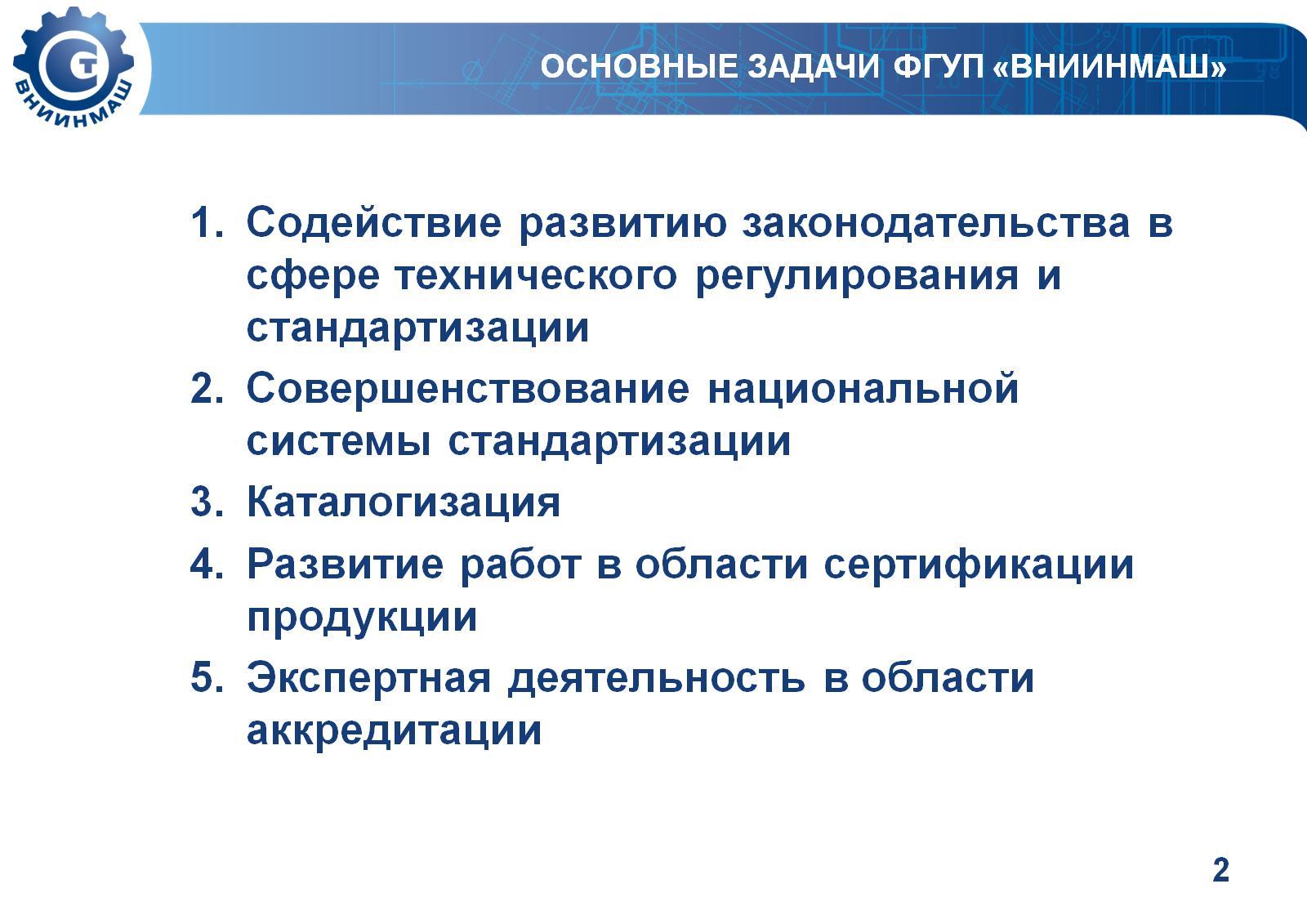 Федеральный закон
от 27.12.2002 N 184-ФЗ
«О техническом регулировании»
ПОДТВЕРЖДЕНИЕ
Постановление Правительства РФ
от 01.12.2009 N 982
«Об утверждении единого перечня продукции, подлежащей обязательной сертификации …»
СООТВЕТСТВИЯ
8
ФОРМЫ ПОДТВЕРЖДЕНИЯ СООТВЕТСТВИЯ
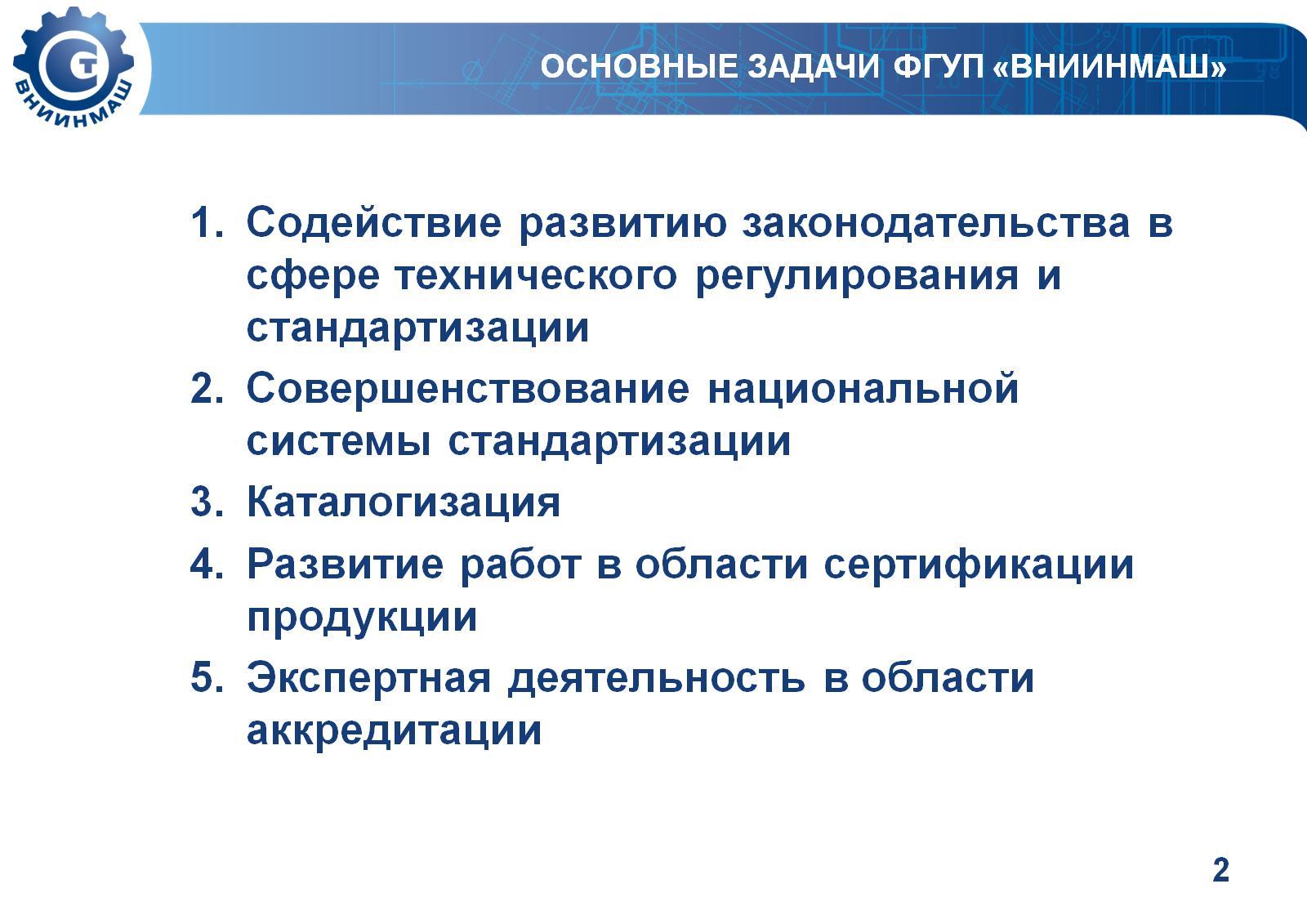 Подтверждение соответствия – это документальное удостоверение соответствия продукции или иных объектов требованиям технических регламентов, положениям стандартов, сводов правил или условиям договоров
Подтверждение соответствия
Обязательное
Добровольное
Обязательная сертификация
Декларирование
Добровольная сертификация
9
ПРИНЦИПЫ ПОДТВЕРЖДЕНИЯ СООТВЕТСТВИЯ
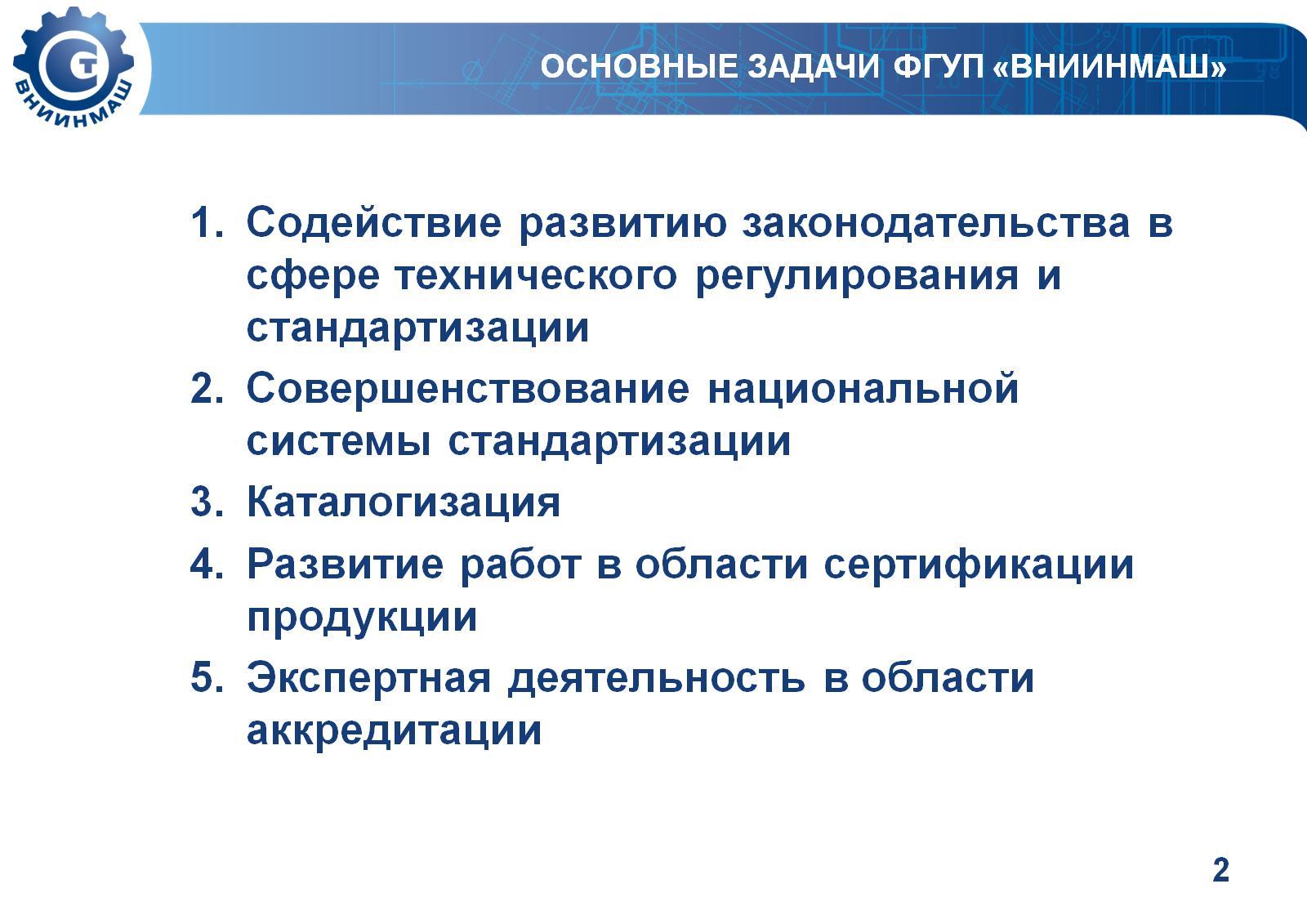 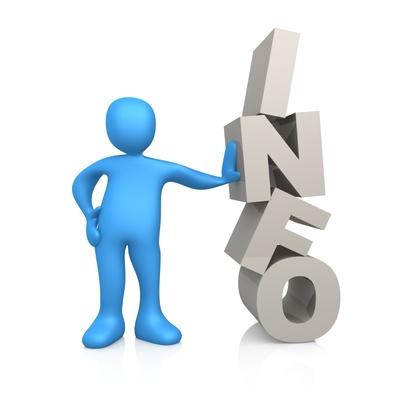 доступность информации о порядке осуществления подтверждения соответствия заинтересованным лицам
1
защита имущественных интересов заявителей, соблюдение коммерческой тайны в отношении сведений, полученных при осуществлении подтверждения соответствия
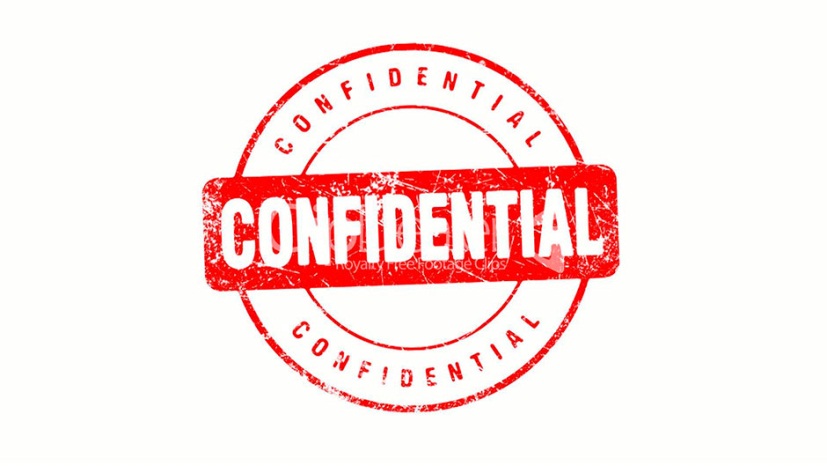 2
10
ПРИНЦИПЫ ПОДТВЕРЖДЕНИЯ СООТВЕТСТВИЯ
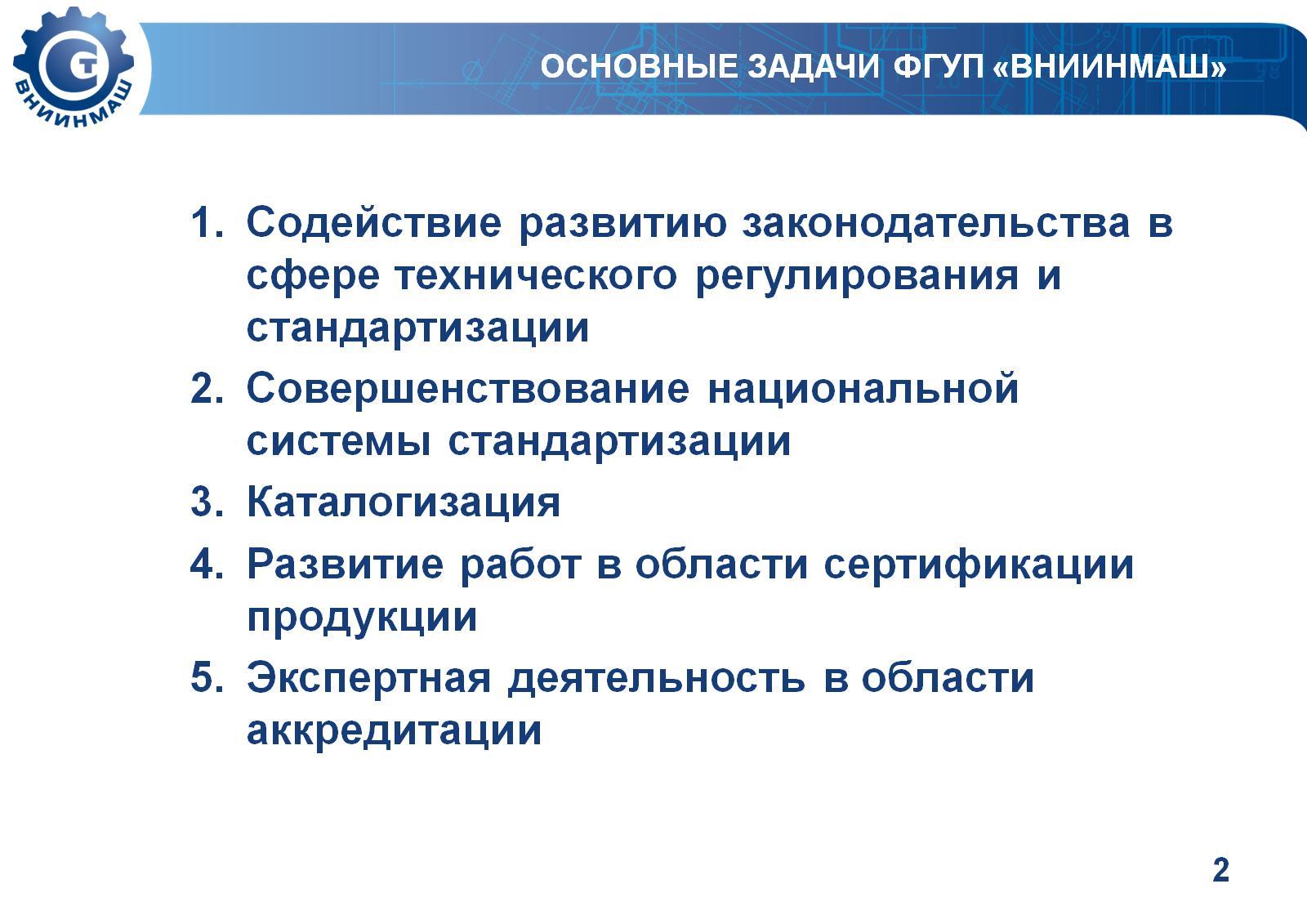 установление перечня форм и схем обязательного подтверждения соответствия в отношении определенных видов продукции в соответствующем техническом регламенте
3
Технические регламенты
Российской Федерации
Технические регламенты
Таможенного союза
http://www.tehreg.ru
http://www.eurasiancommission.org
недопустимость применения обязательного подтверждения соответствия к объектам, в отношении которых не установлены требования технических регламентов
4
недопустимость подмены обязательного подтверждения соответствия добровольной сертификацией
5
уменьшение сроков осуществления обязательного подтверждения соответствия и затрат заявителя
6
11
ПРИНЦИПЫ ПОДТВЕРЖДЕНИЯ СООТВЕТСТВИЯ
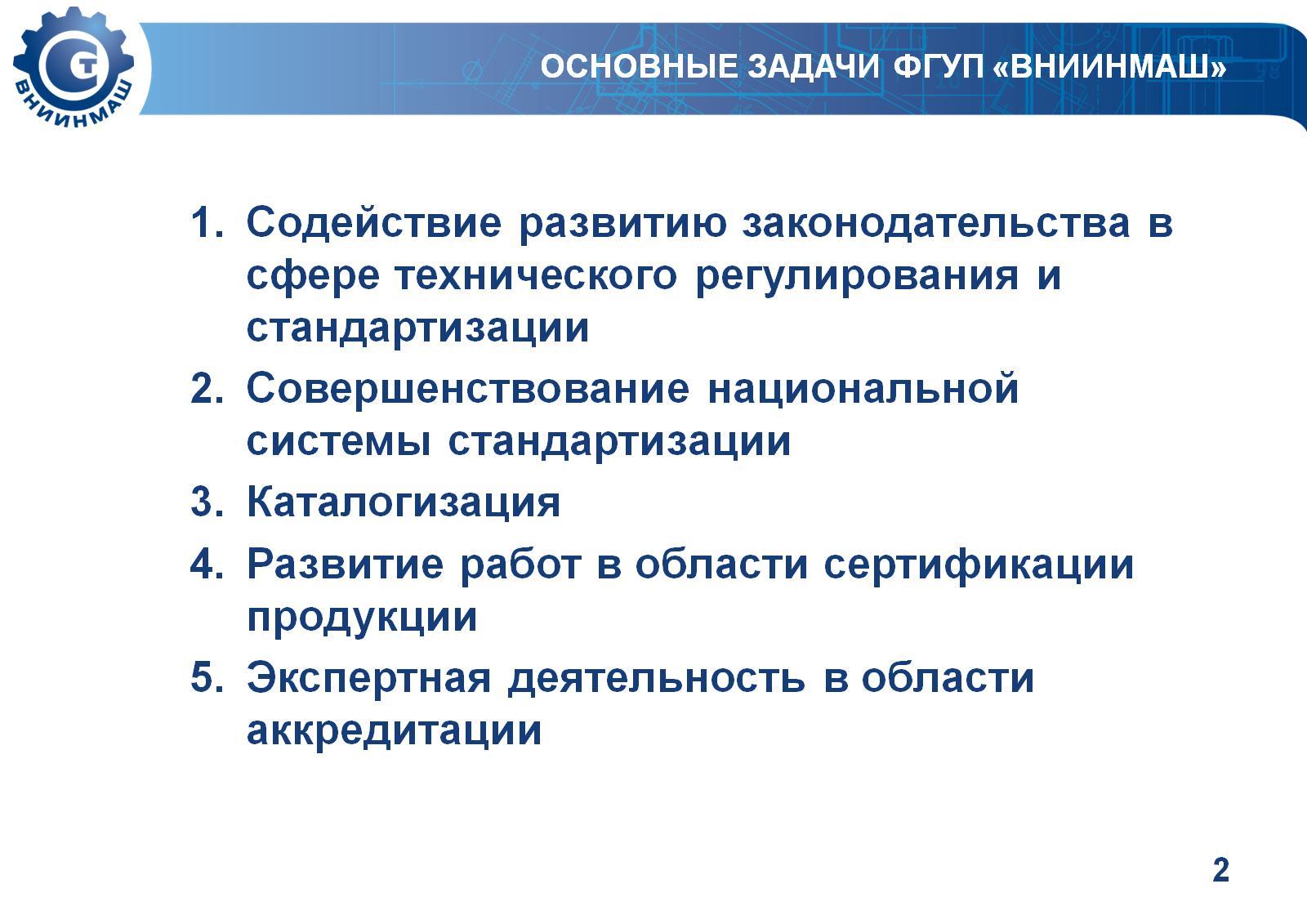 недопустимости принуждения к осуществлению добровольного подтверждения соответствия, в том числе в определенной системе добровольной сертификации
7
РОССТАНДАРТ
http://www.gost.ru
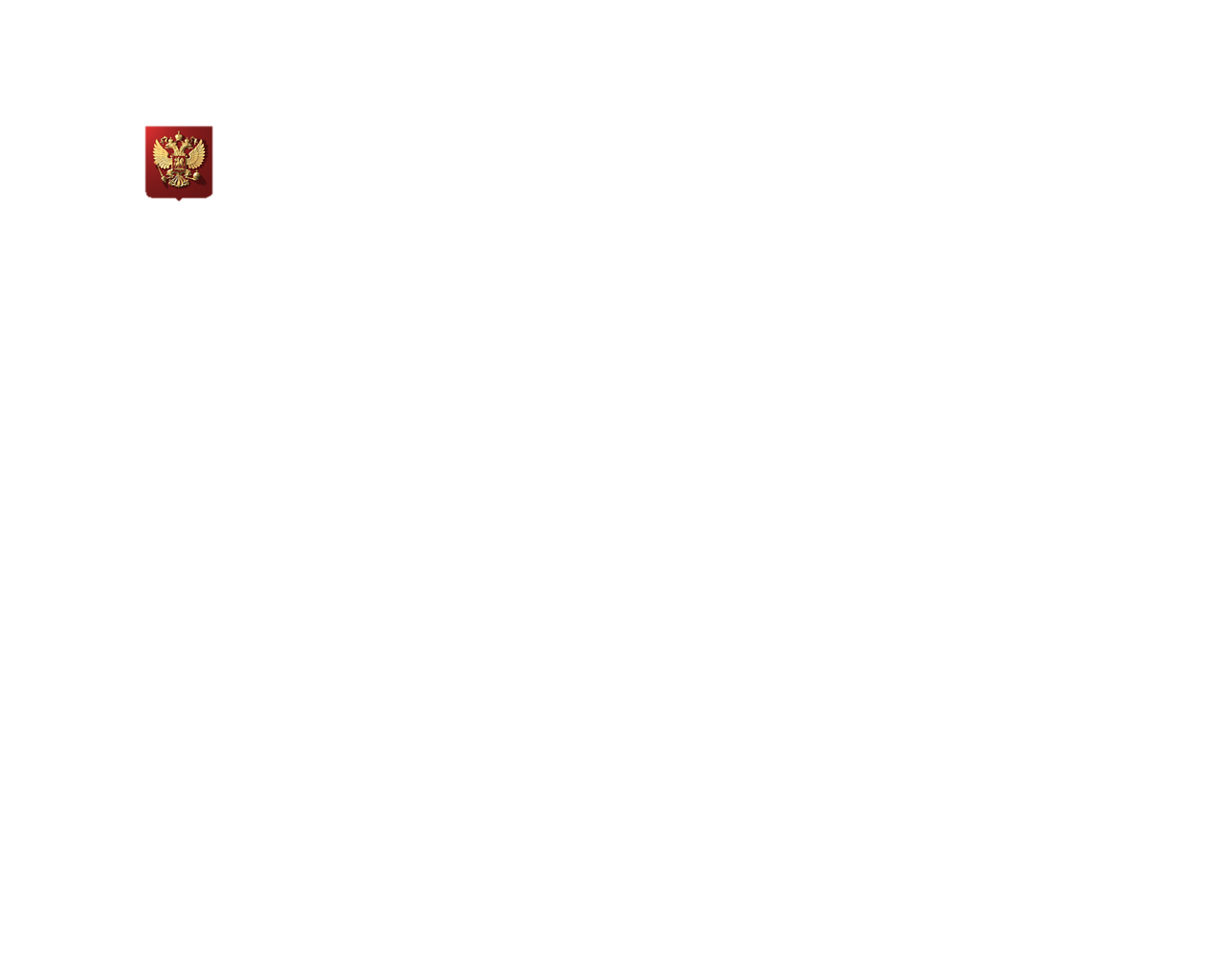 Единый реестр зарегистрированных систем добровольной сертификации
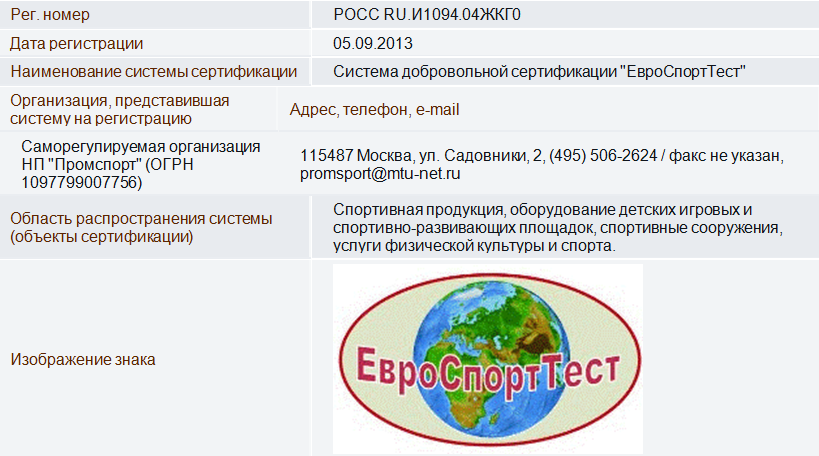 12
ДОБРОВОЛЬНАЯ СЕРТИФИКАЦИЯ
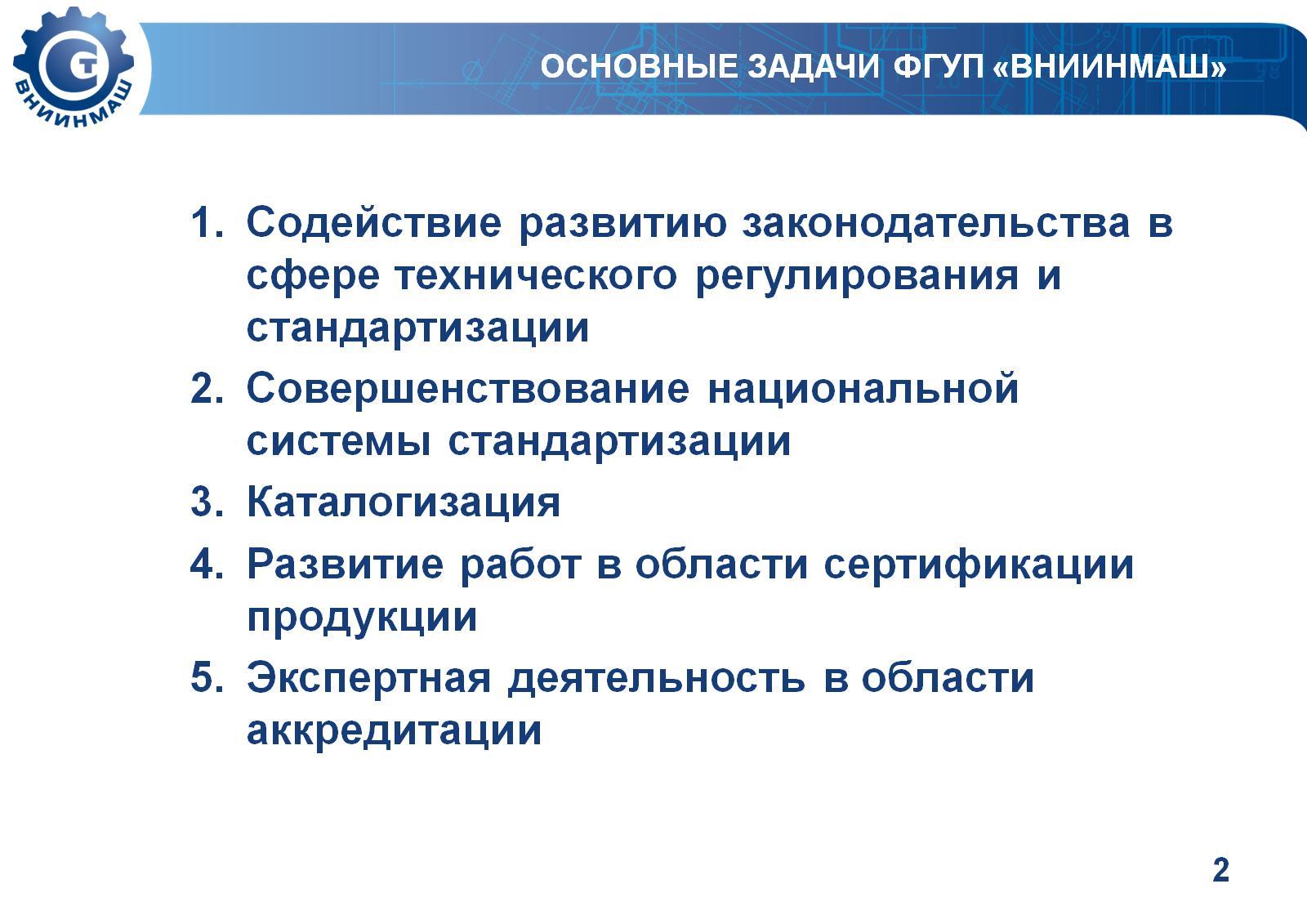 Согласно ФЗ «О техническом регулировании» осуществляется:
по инициативе заявителя
на условиях договора между заявителем
и органом по сертификации
на соответствие требованиям национальных стандартов, стандартов организаций, сводов правил, систем добровольной сертификации, условиям договоров
13
ОБЯЗАТЕЛЬНАЯ СЕРТИФИКАЦИЯ
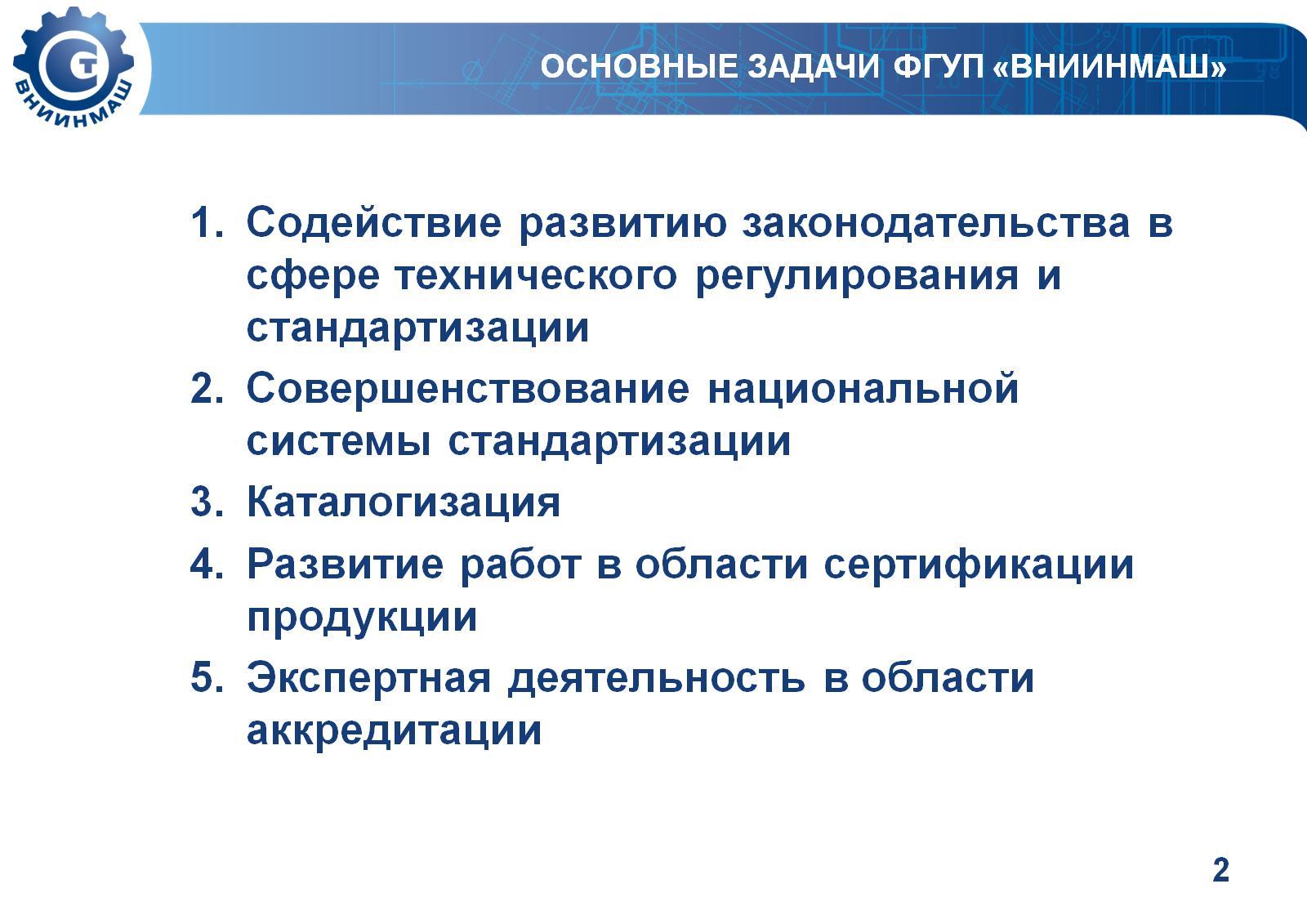 Постановление правительства РФ
от 02.04.2015 № 309
«О внесении изменений в единый перечень продукции, подлежащей обязательной сертификации»
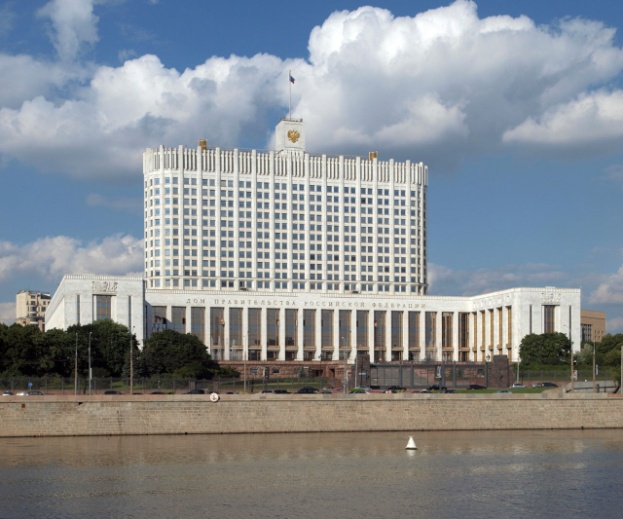 с 1 января 2016 г.
подлежат обязательной сертификации
Ворота хоккейные
Ворота для футбола
Ворота для гандбола
Ворота для мини-футбола
14
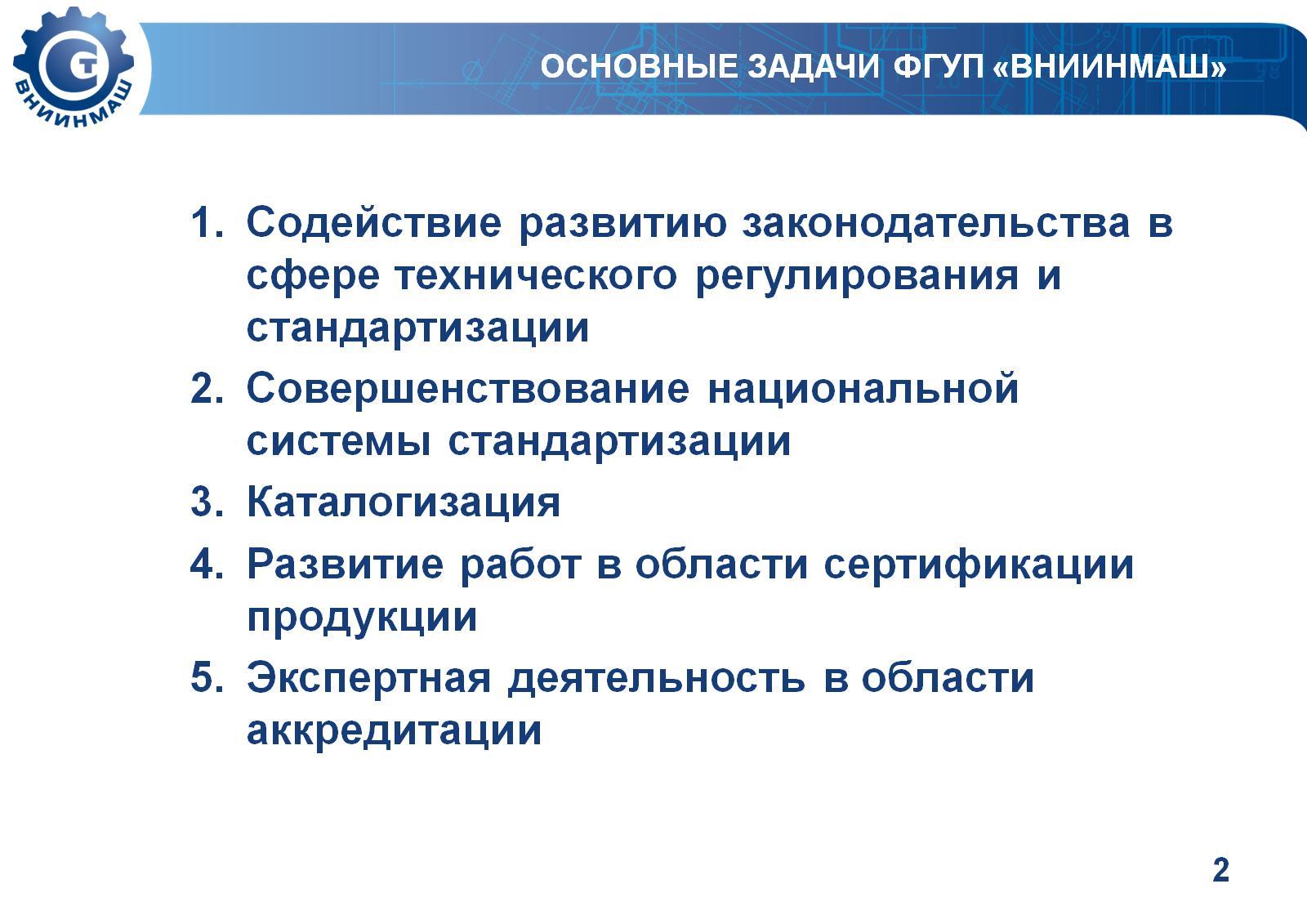 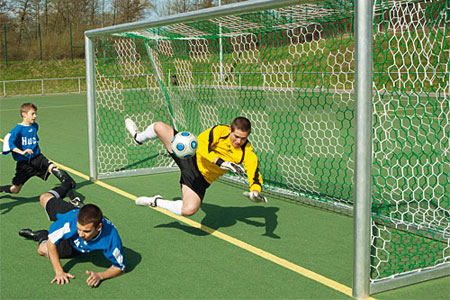 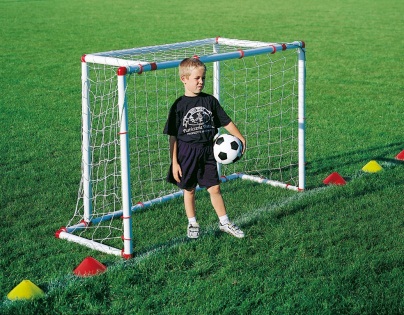 Ворота для футбола
Ворота для мини-футбола
Проект ГОСТ Р «ОЦЕНКА СООТВЕТСТВИЯ.
Правила  проведения  обязательной сертификации
ворот хоккейных, для  футбола, гандбола и  мини-футбола»
РАСПРОСТРАНЯЕТСЯ
Ворота хоккейные
Ворота для гандбола
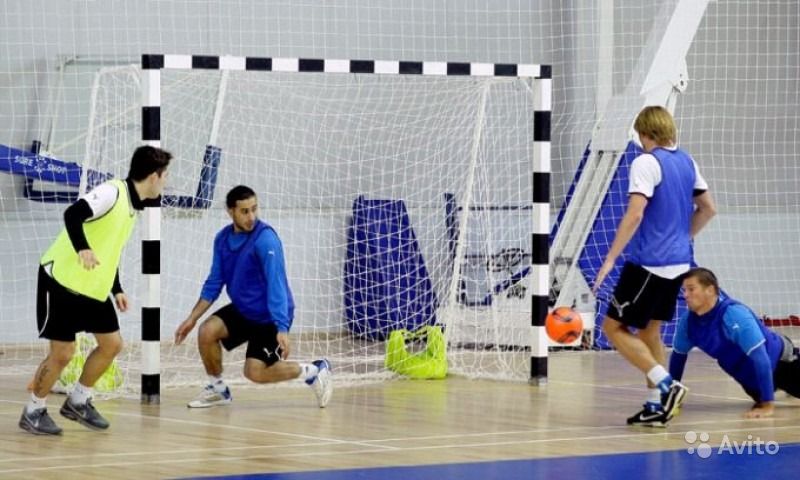 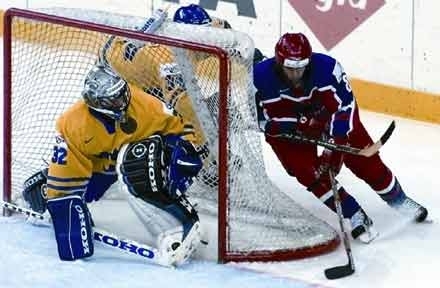 15
НАЦИОНАЛЬНЫЕ СТАНДАРТЫ НА ВОРОТА ДЛЯ СПОРТИВНЫХ ИГР
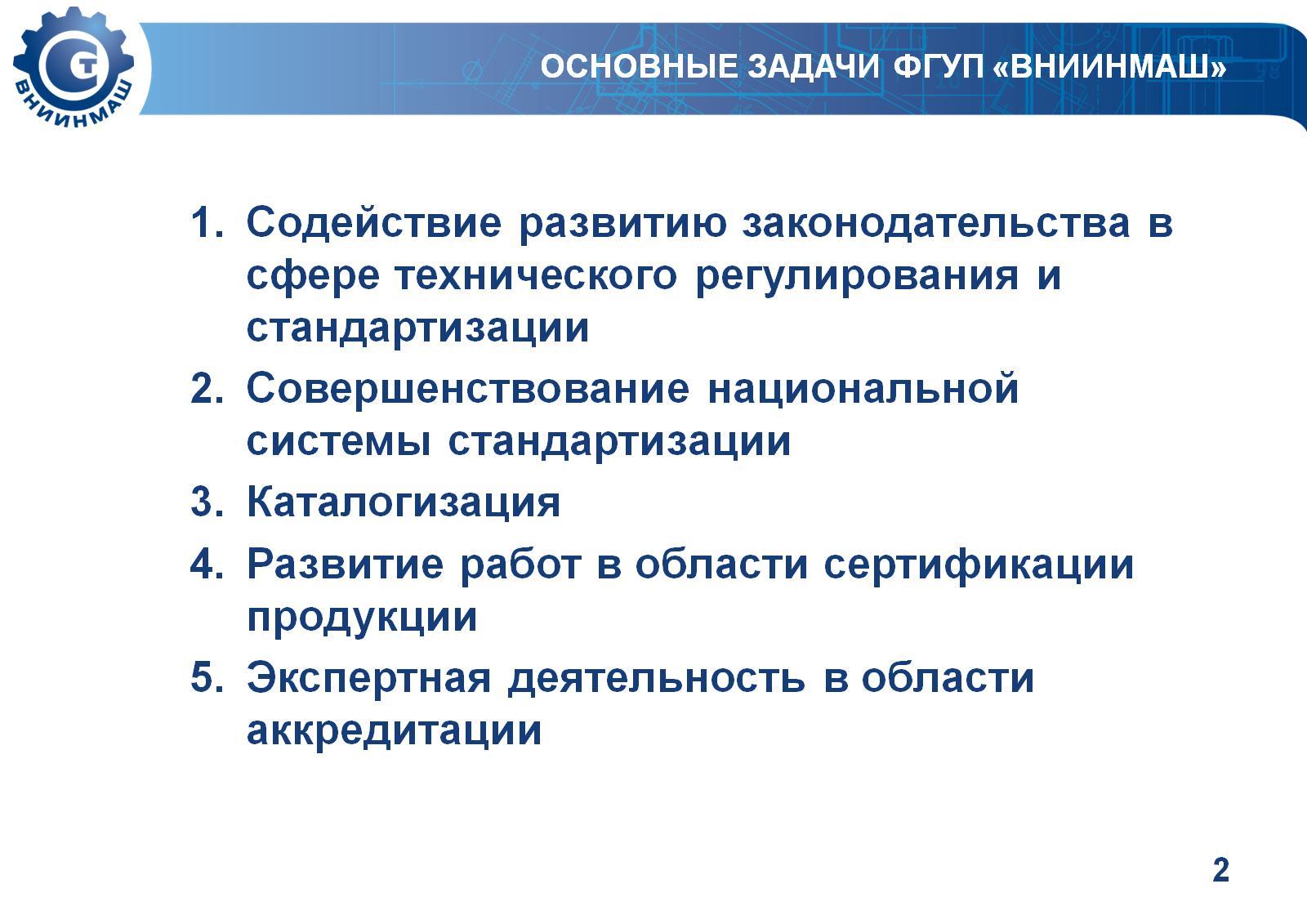 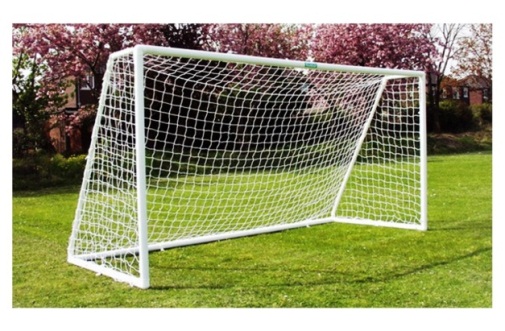 ГОСТ Р 55664 – 2013
Оборудование для спортивных игр. Ворота футбольные. Требования и методы испытаний с учетом безопасности
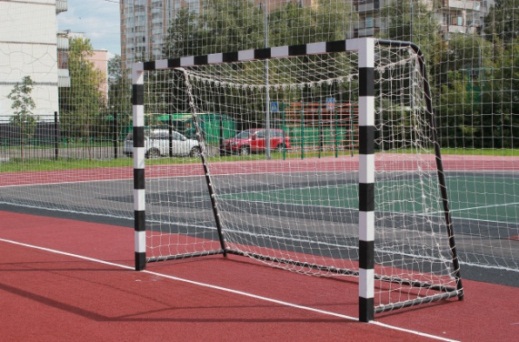 ГОСТ Р 55665 – 2013
Оборудование для спортивных игр.
Ворота для мини-футбола и гандбола.
Требования и методы испытаний с учетом безопасности
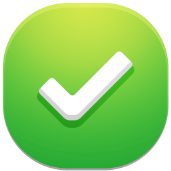 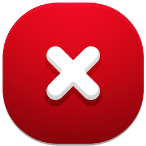 Хоккей на траве
Хоккей на льду
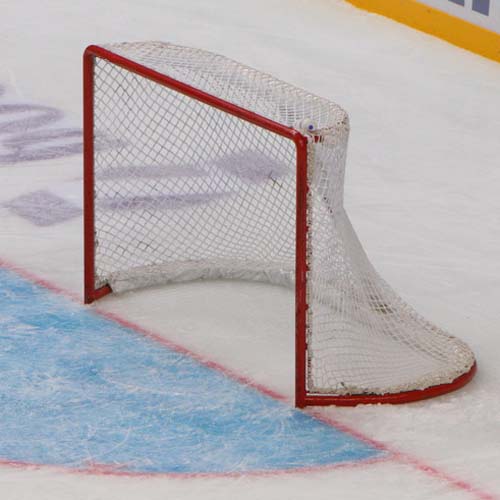 ГОСТ Р 55665 – 2013 Оборудование для спортивных игр. Ворота хоккейные. Требования и методы испытаний с учетом безопасности
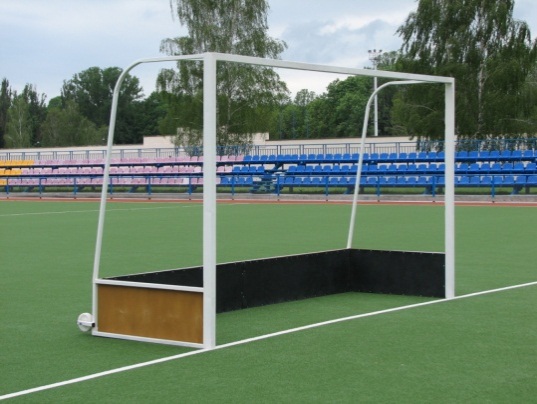 16
ИСПЫТАНИЯ ФУТБОЛЬНЫХ ВОРОТ
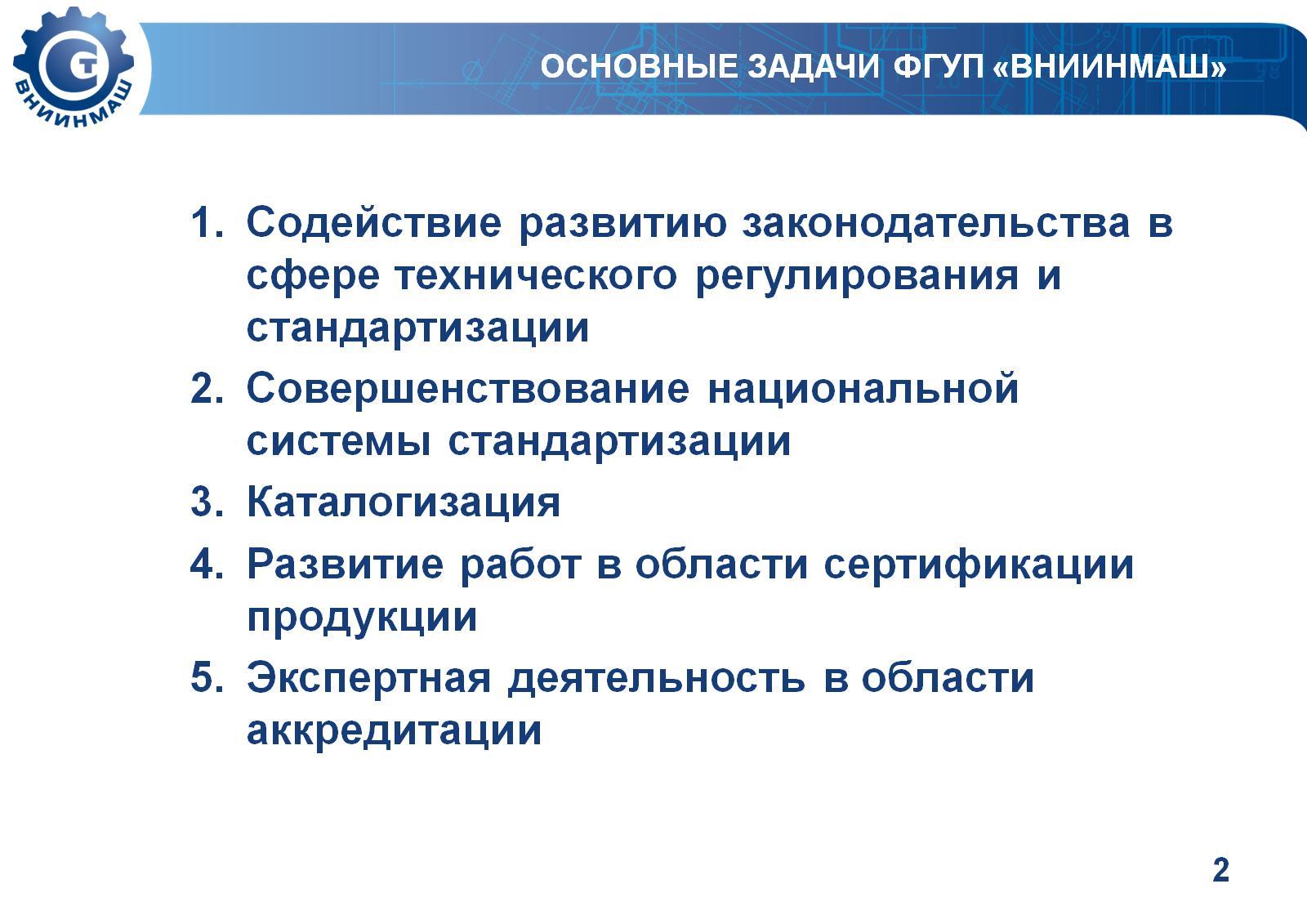 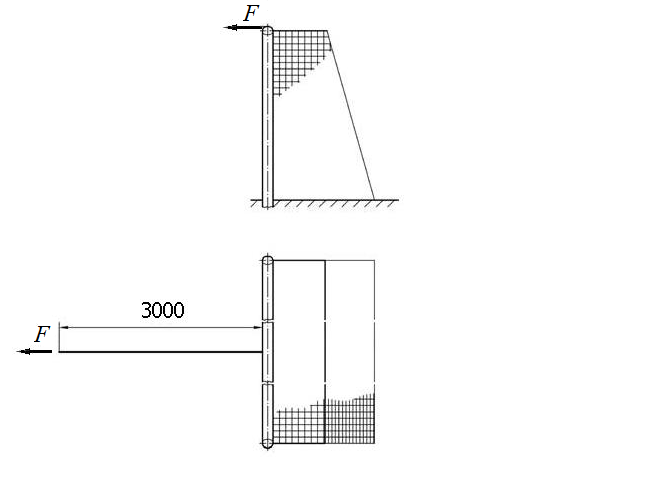 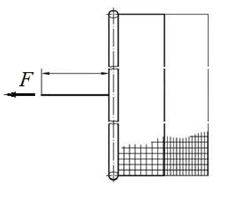 17
Проект ГОСТ Р «Оценка соответствия.
Правила  проведения  обязательной сертификации
ворот хоккейных, для  футбола, гандбола и  мини-футбола»
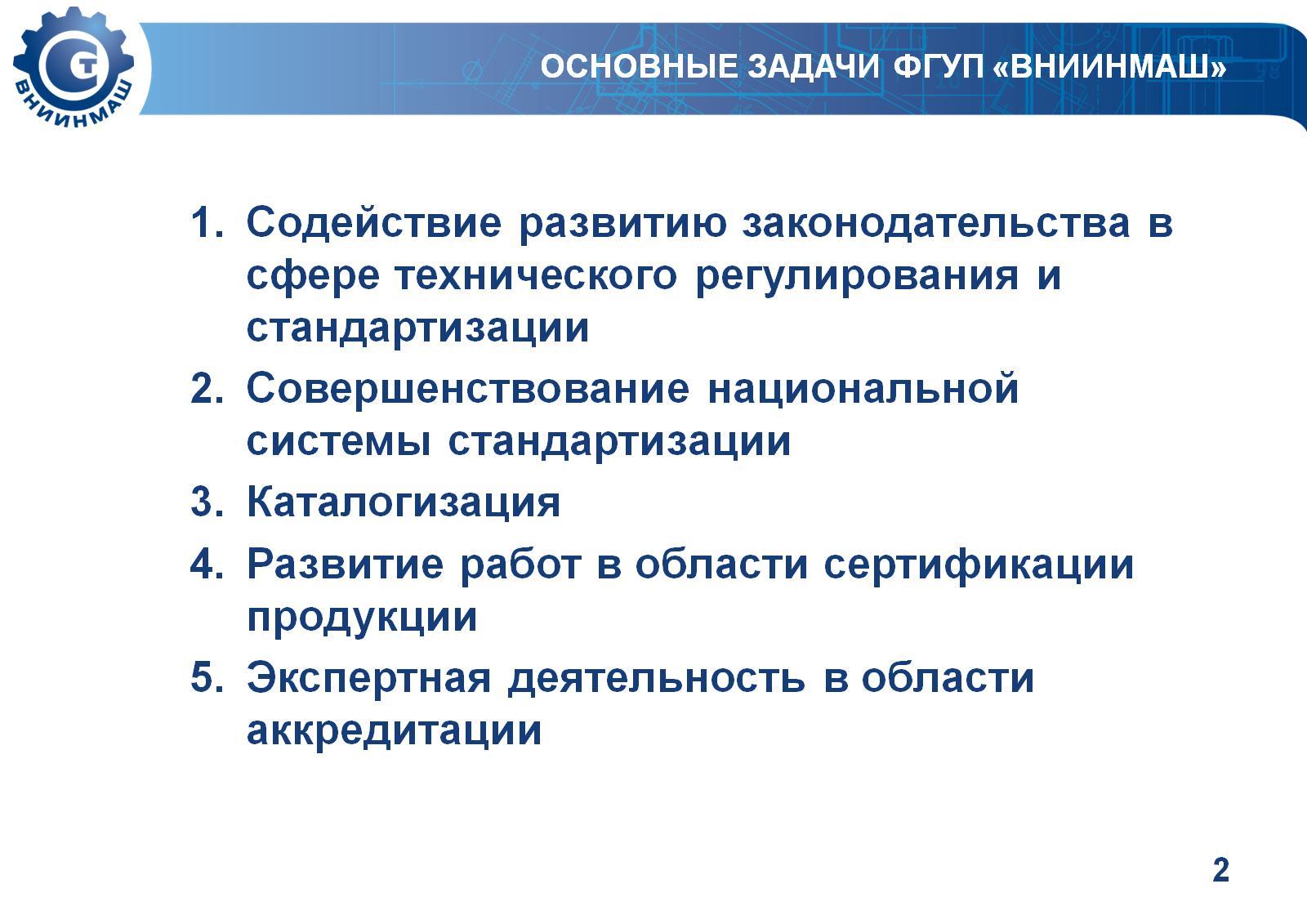 ЗАЯВИТЕЛЕМ МОЖЕТ БЫТЬ:
в отношении продукции, ввозимой на территорию РФ и/или при выпуске в обращение:
производитель, уполномоченное производителем лицо или его официальный представитель;
участники  внешнеэкономической  деятельности
1
в  отношении  продукции,  переданной собственнику (эксплуатанту), но не введенной в эксплуатацию:
производитель, уполномоченное производителем лицо или его официальный представитель;
продавец, поставщик или подрядная организация;
предприятия, учреждения и организации, имеющие в собственности, хозяйственном ведении или оперативном управлении сооружения,  оснащенные  воротами
2
18
ПОРЯДОК ОБЯЗАТЕЛЬНОЙ СЕРТИФИКАЦИИ ВОРОТ
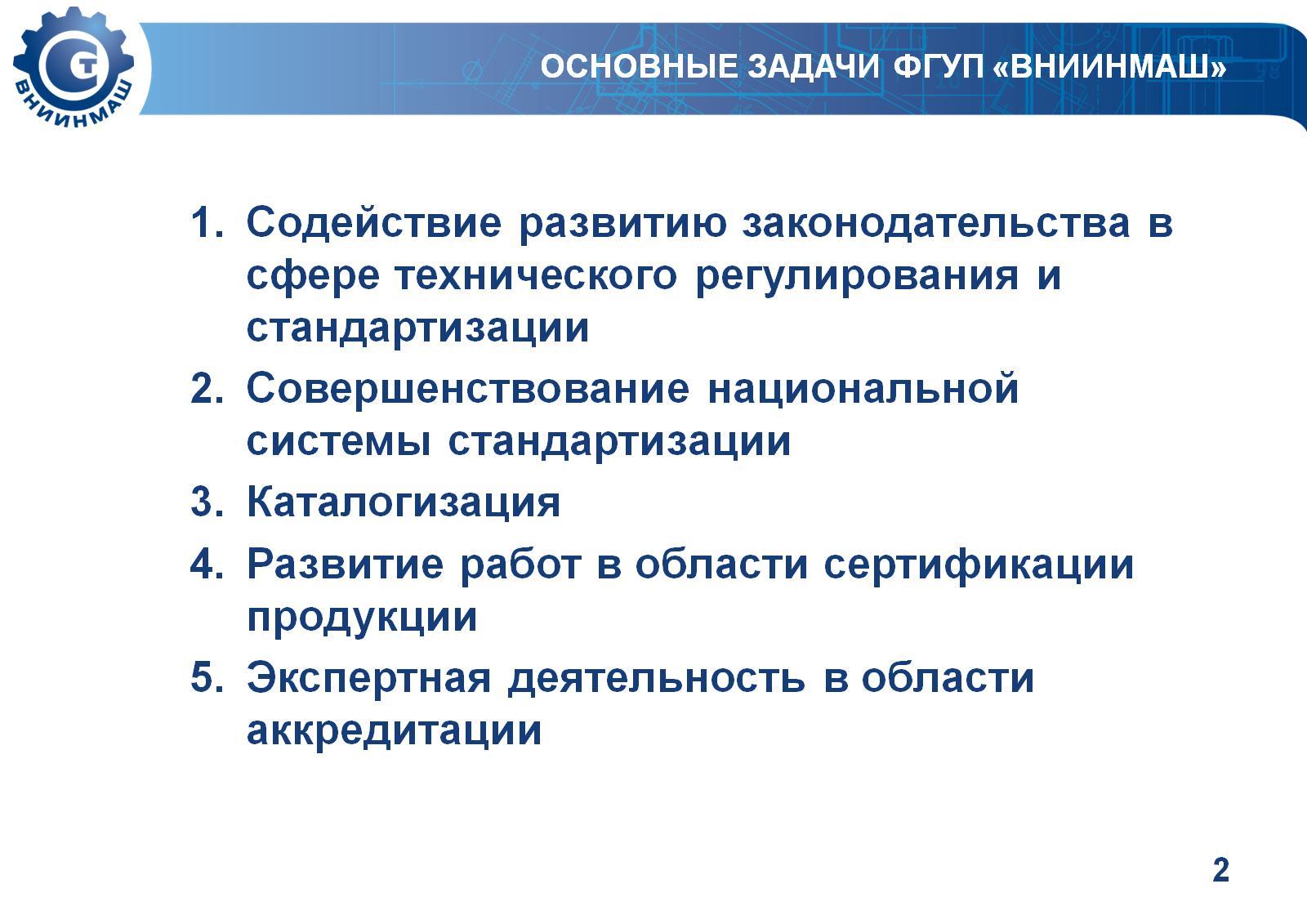 2
1
Рассмотрение органом по сертификации заявки и представленных документов и принятие решения по  заявке, выбор схемы сертификации
Подача заявки в орган по сертификации
4
3
Подтверждение соответствия оборудования установленным требованиям безопасности по выбранной схеме сертификации
Заключение договора между заявителем и органом по сертификации
7
проведение инспекционного контроля за сертифициро-ванной продукцией
5
6
принятие решения о выдаче (отказе в выдаче) сертификата соответствия
выдача сертификата соответствия и разрешения на применение знака соответствия
19
СХЕМЫ ОБЯЗАТЕЛЬНОЙ СЕРТИФИКАЦИИ ВОРОТ
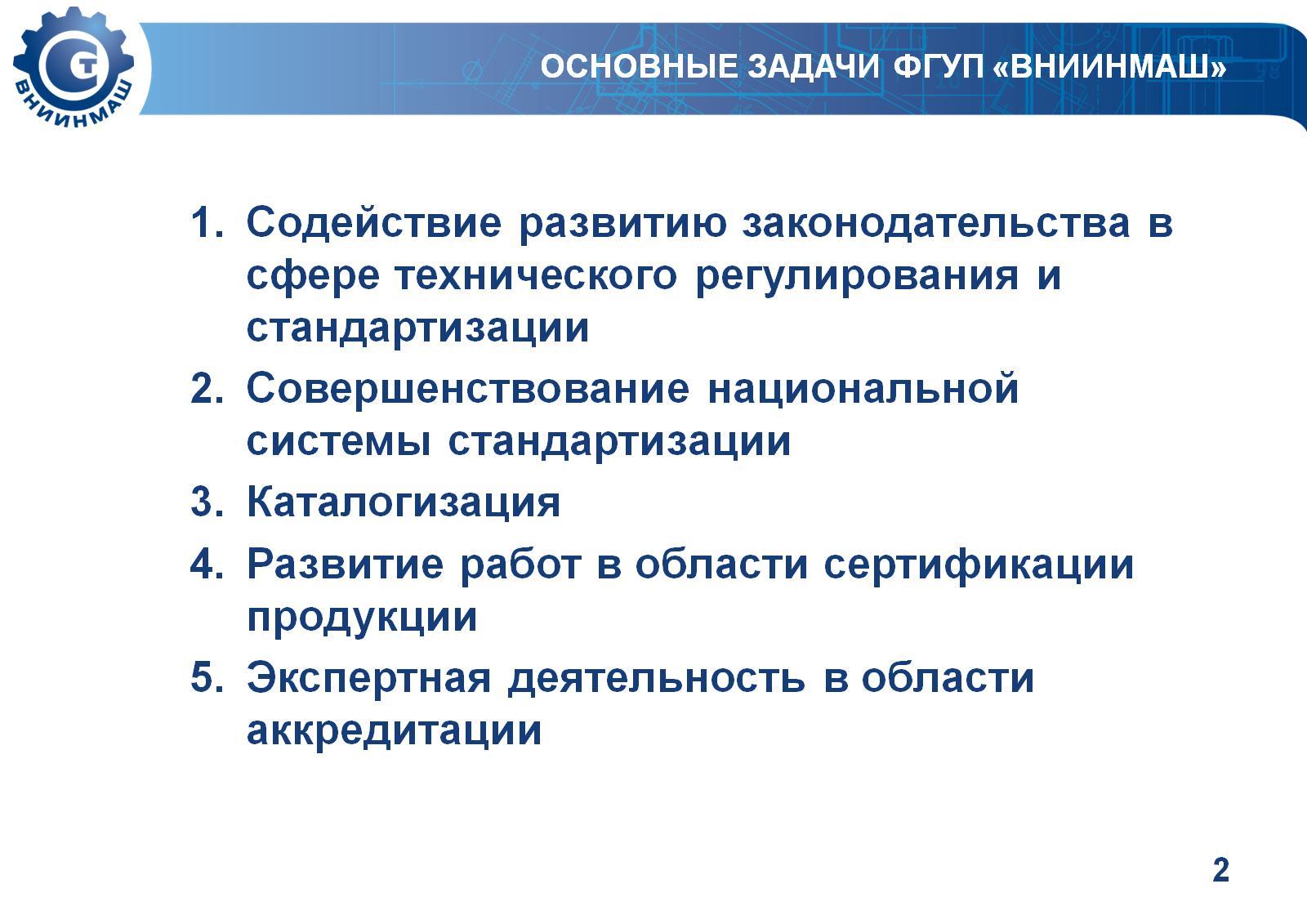 20
СОДЕРЖАНИЕ МАРКИРОВКИ ВОРОТ
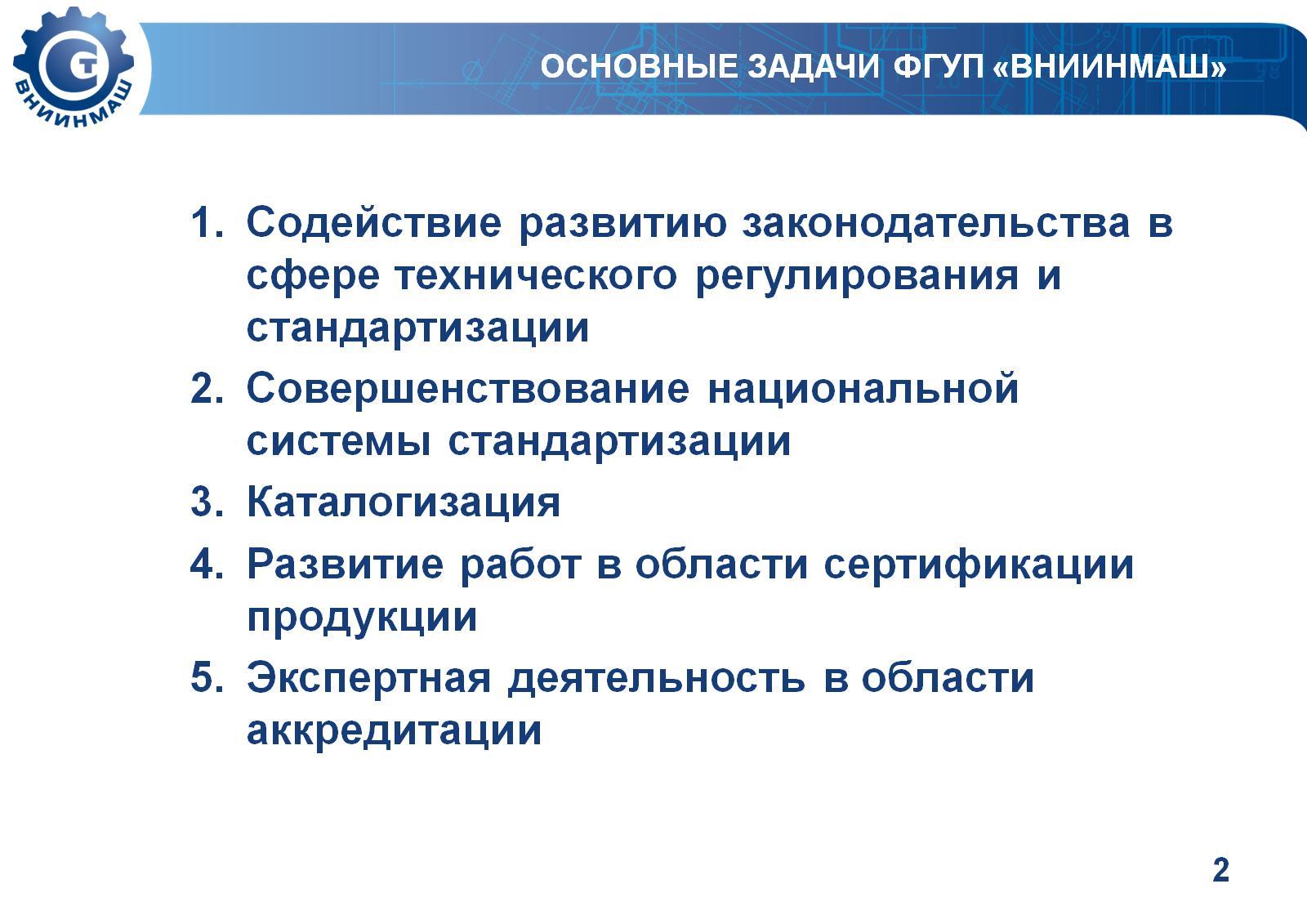 обозначение стандарта, требованиям которого соответствуют ворота
1
Ворота для футбола		ГОСТ Р 55664
Ворота для гандбола		ГОСТ Р 55665
Ворота для мини-футбола	ГОСТ Р 55665
наименование или товарный знак изготовителя (при наличии)
2
3
информационная  табличка
«Перед использованием ворот необходимо проверить прочность затяжки всех соединений и регулярно повторять такую проверку в дальнейшем»
«Ворота должны быть защищены от опрокидывания»
«Не залезать на сетку или раму ворот»
4
уникальный  идентификационный номер (для единичного изделия)
21
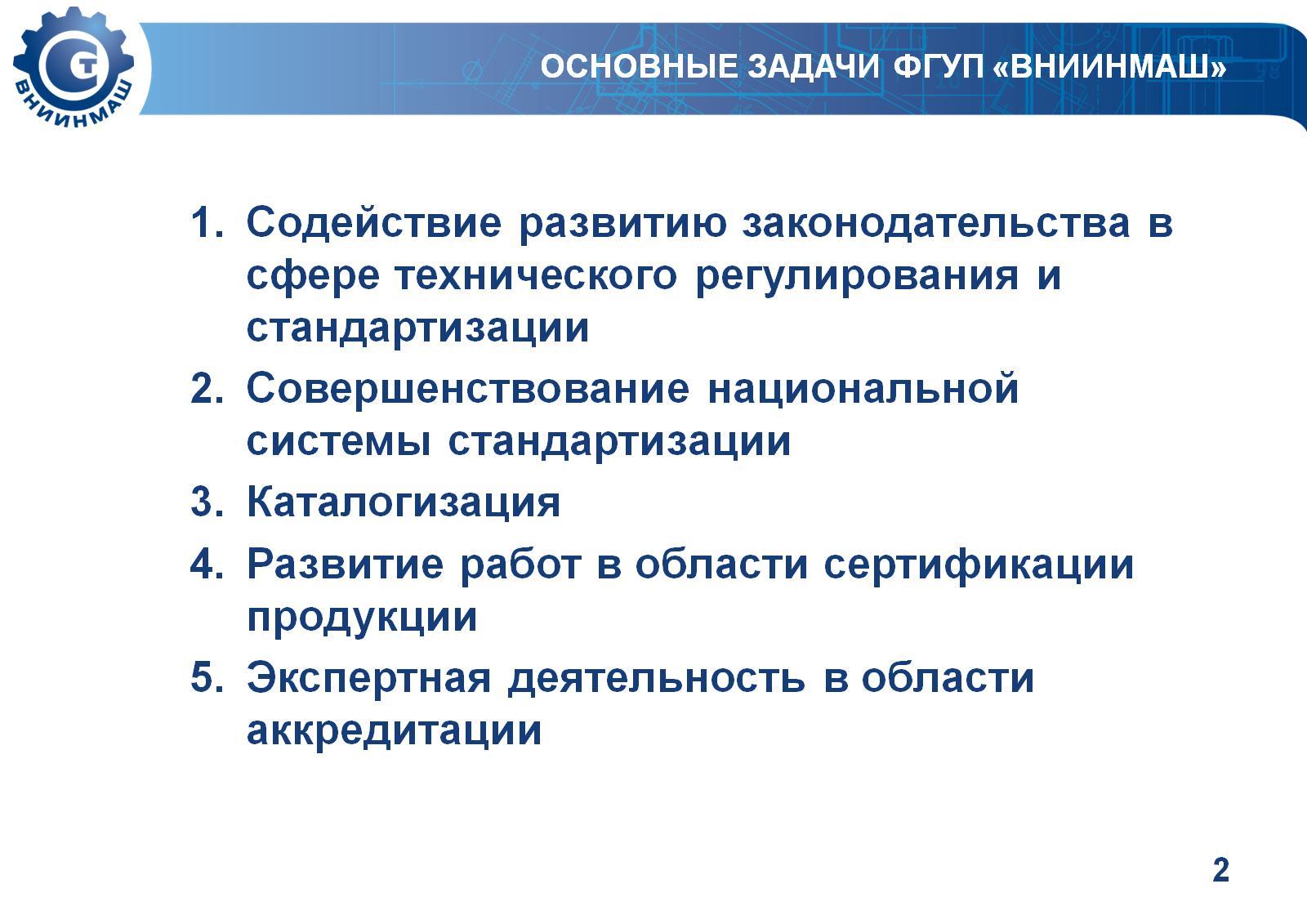 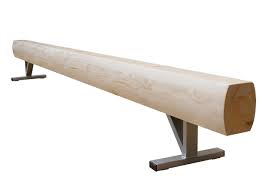 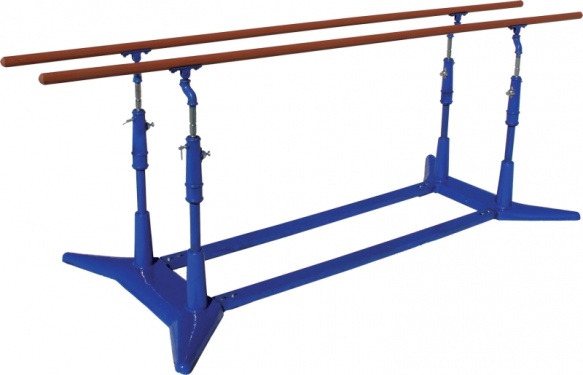 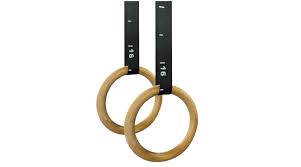 БЕЗОПАСНОСТЬ
спортивного
оборудования
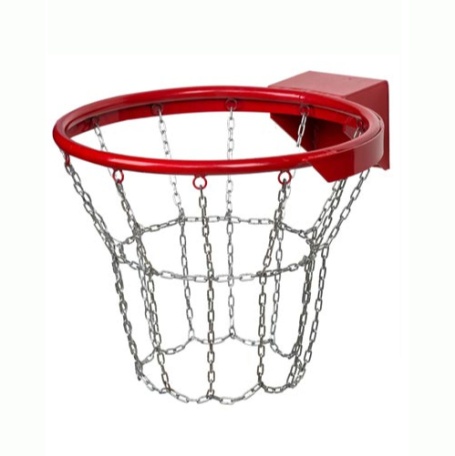 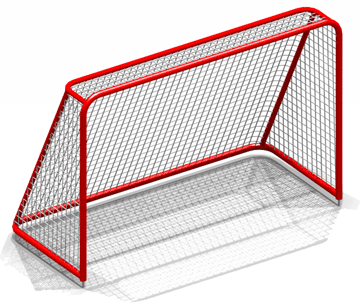 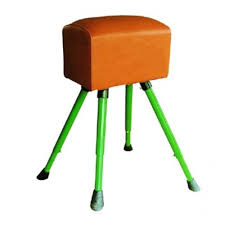 22
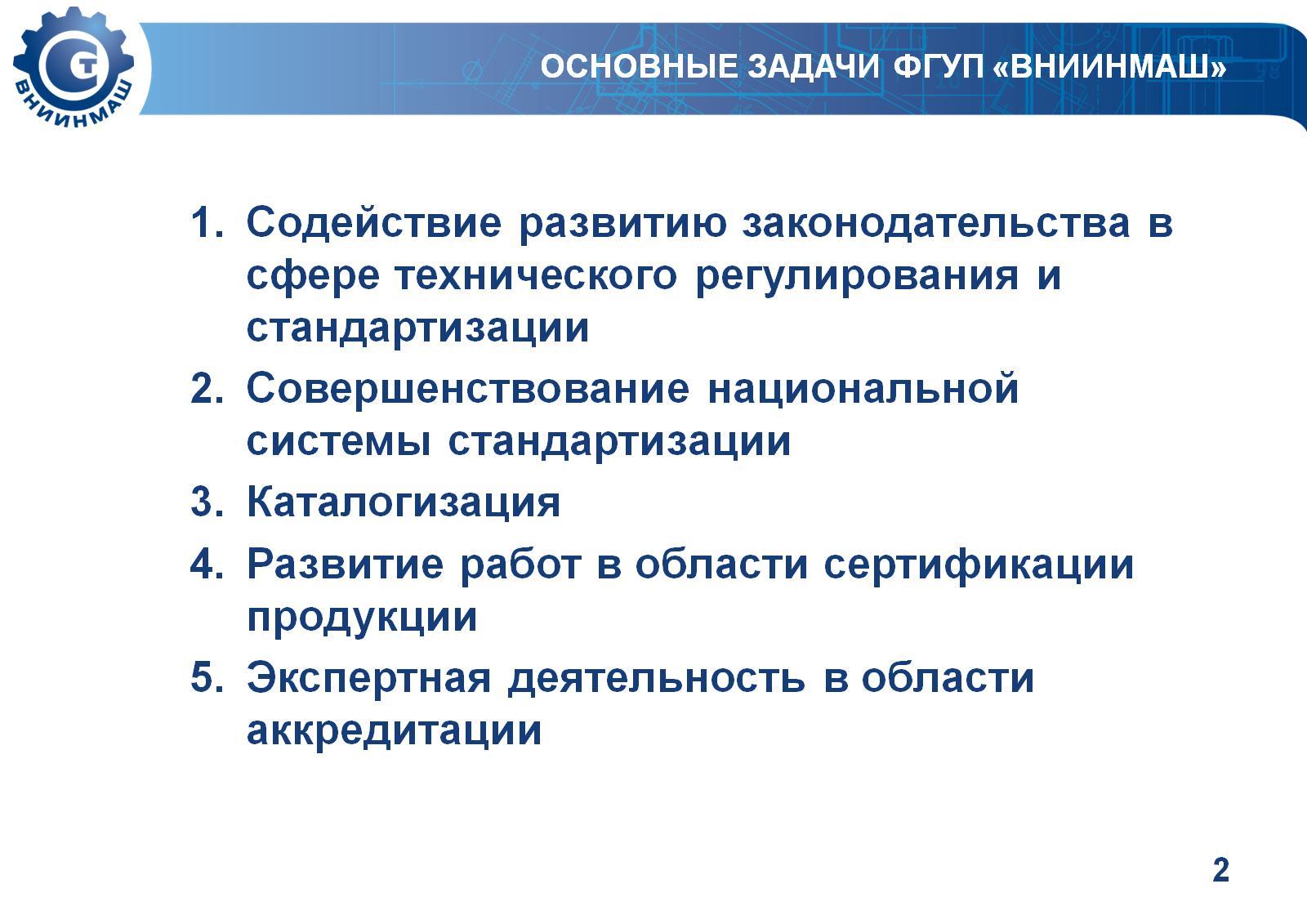 ТРЕБОВАНИЯ БЕЗОПАСНОСТИ К ГИМНАСТИЧЕСКОМУ ОБОРУДОВАНИЮ
Действуют с 1 января 2015 г.
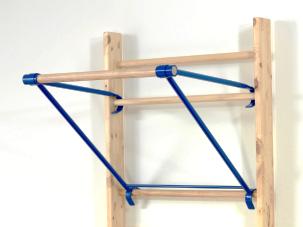 ГОСТ Р 55674 – 2013
Брусья комбинированные
ГОСТ Р 55675 – 2013
Перекладины
ГОСТ Р 55676 – 2013
Устройства для опорных прыжков
ГОСТ Р 55673 – 2013
Брусья асимметричные
Вводятся в действие с 1 июля 2016 г.
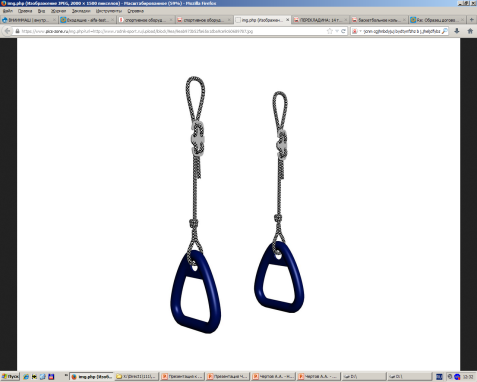 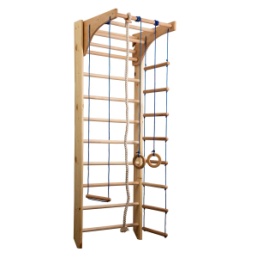 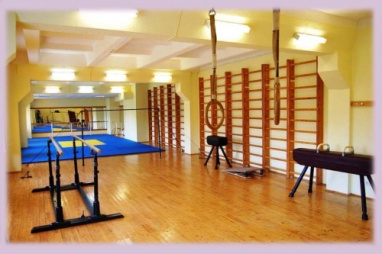 ГОСТ Р 55446 – 2015
Общие требования безопасности к гимнастическому оборудованию
ГОСТ Р 56435 – 2015
Шведские стенки
ГОСТ Р 56438 – 2015
Бревна
ГОСТ Р 56437 – 2015
Батуты
ГОСТ Р 56436 – 2015
Кольца
23
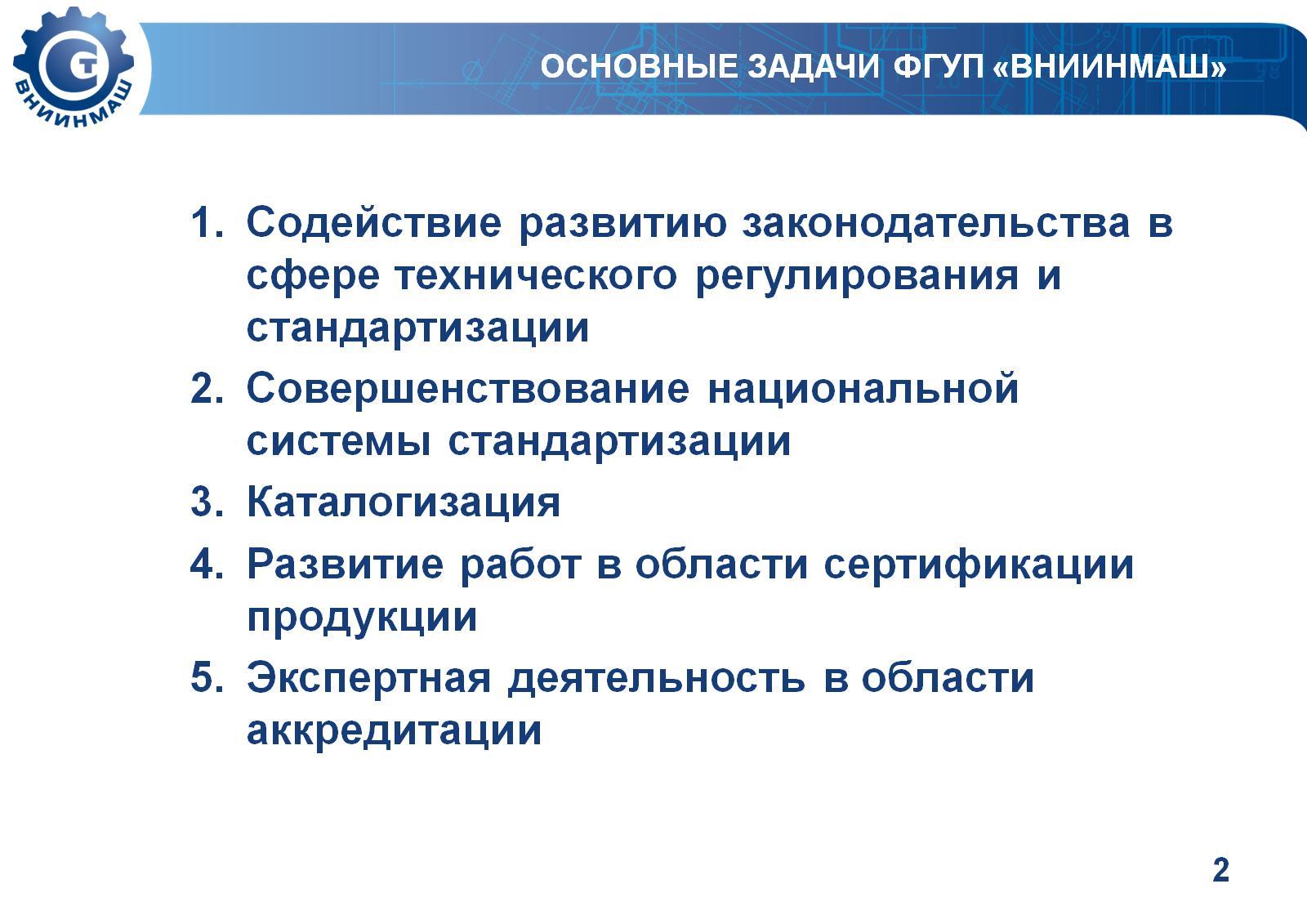 ИСПЫТАНИЯ ПЕРЕКЛАДИН НА БЕЗОПАСНОСТЬ 
ПО ГОСТ Р 55675-2013
Испытания на прочность
К середине перекладины прикладывают сосредоточенную вертикальную нагрузку величиной (2000 ± 5) Н                 в течении 5 мин.
Испытания на устойчивость
К середине перекладины прикладывают сосредоточенную горизонтальную нагрузку величиной (3800 ± 5) Н                 в течении 5 мин.
Отсутствие отклонения
Отсутствие отклонения
Испытания на наличие остаточного прогиба
К середине перекладины прикладывают сосредоточенную вертикальную нагрузку величиной (2000 ± 5) Н                 в течении 5 мин.
Испытания несущей способности конструкции
К середине перекладины прикладывают сосредоточенную вертикальную нагрузку величиной (4750 ± 5) Н                 в течении 5 мин.
Отсутствие прогиба
Отсутствие повреждений
24
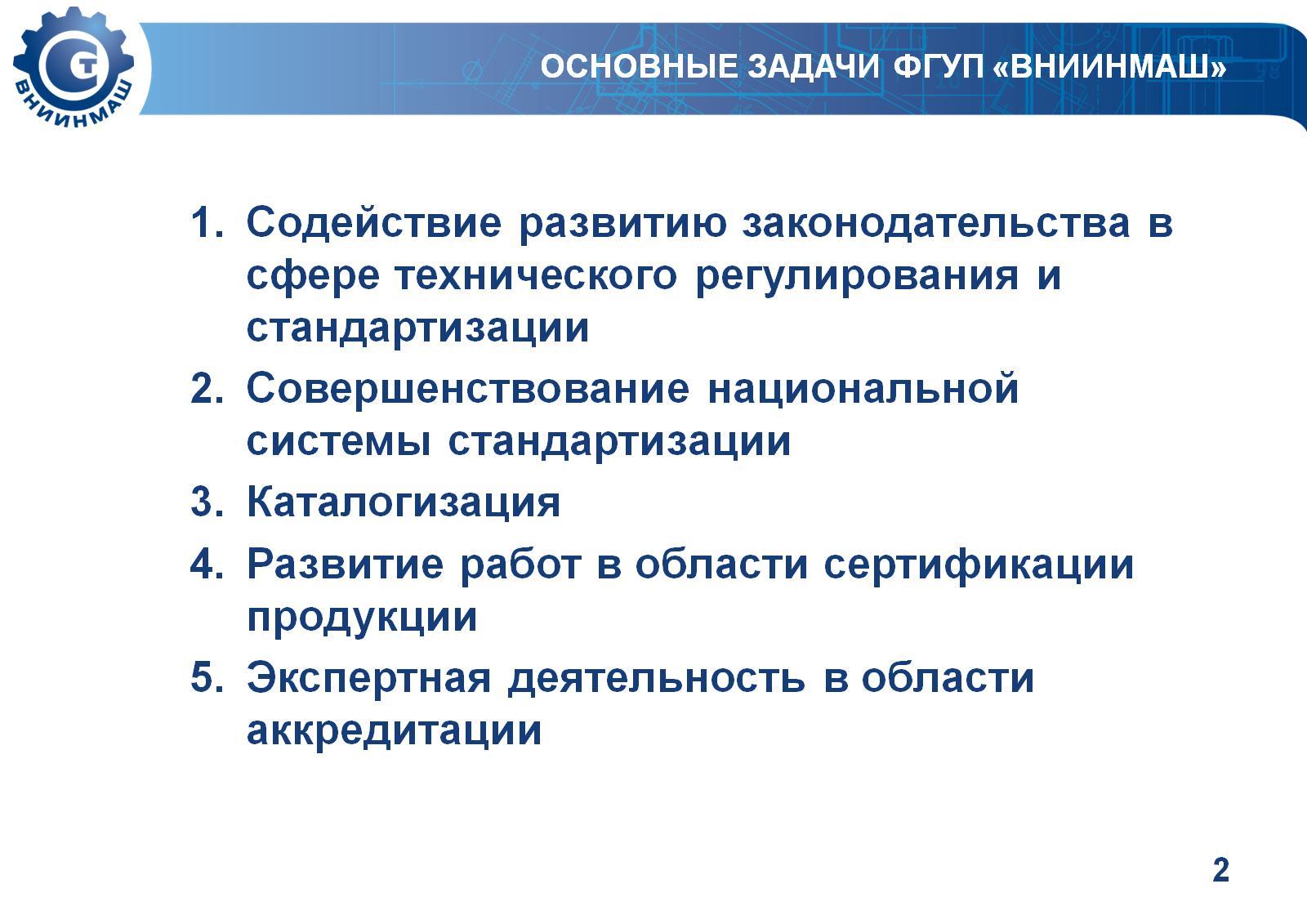 ИСПЫТАНИЯ ШВЕДСКИХ СТЕНОК       НА БЕЗОПАСНОСТЬ 
ПО ГОСТ Р 56435 – 2015
Оценка прочности    перекладин и опор
К середине конструкции прикладывают сосредоточенную вертикальную нагрузку величиной (1700 ± 50) Н                в течении (30010) с.
Оценка прочности соединения перекладин и опор
К середине перекладины прикладывают сосредоточенную вращательную нагрузку величиной (50 ± 2) Н в течении (30010) с.
Отсутствие вращения перекладины
Отсутствие повреждений
Оценка прочности установки оборудования
К середине верхней и нижней перекладин поочередно прикладывают сосредоточенную горизонтальную нагрузку величиной (900 ± 50) Н в течении (30010) с.
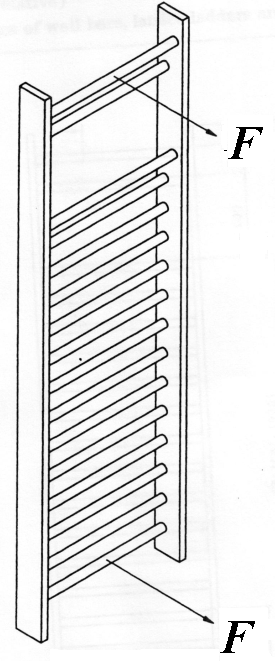 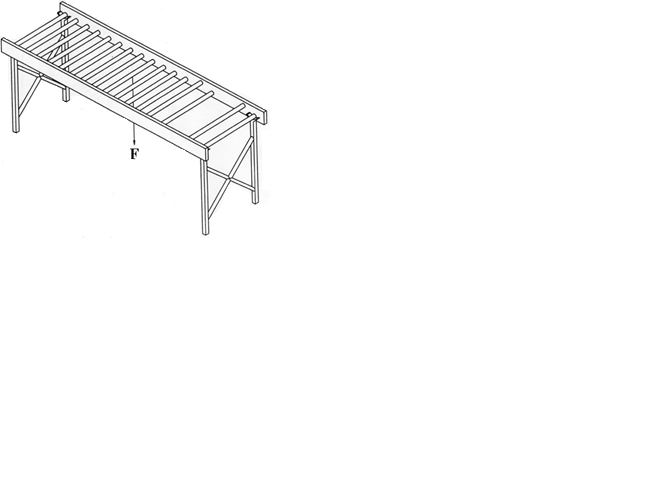 Отсутствие отклонения конструкции от вертикали
25
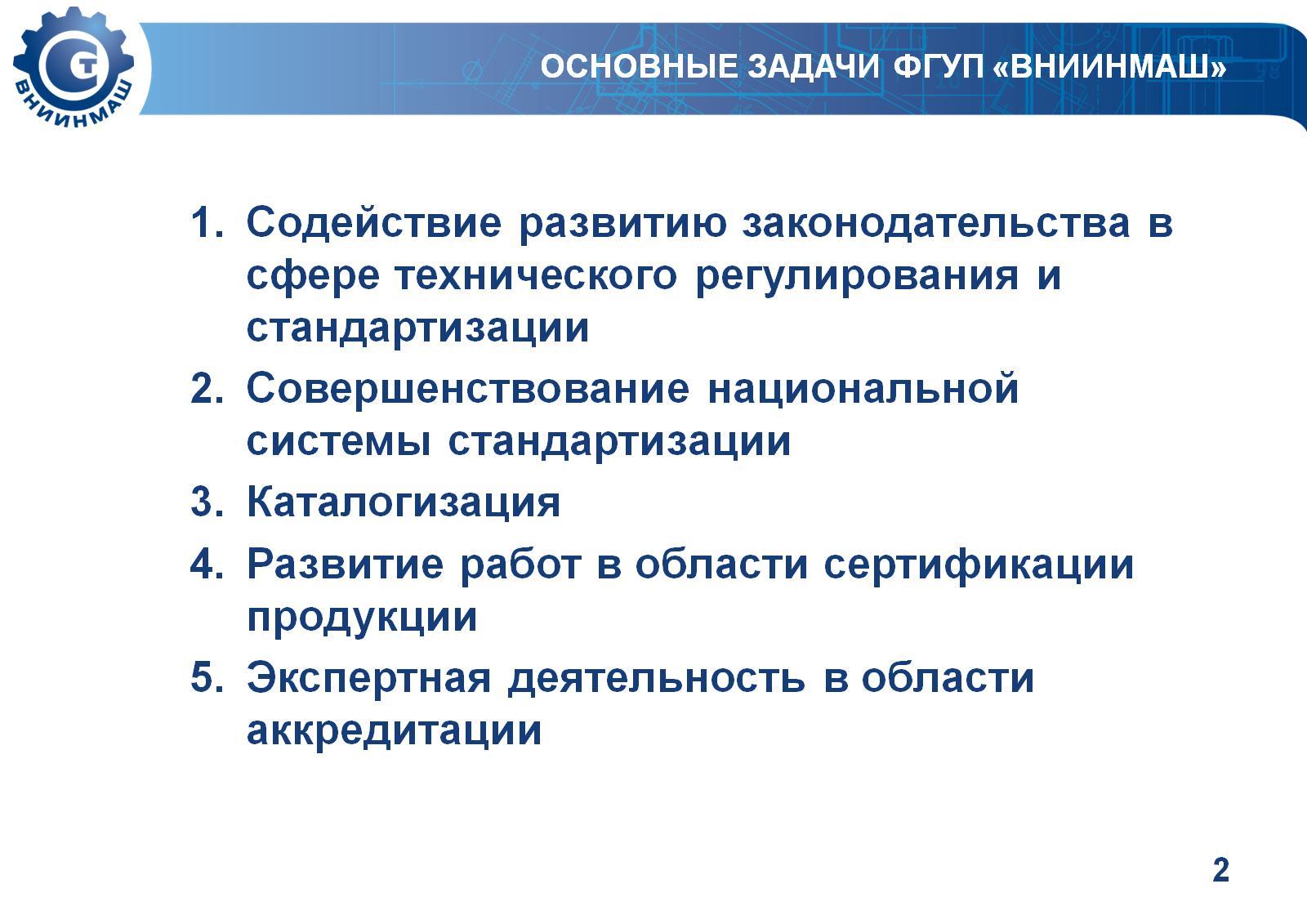 ТРЕБОВАНИЯ БЕЗОПАСНОСТИ К ОБОРУДОВАНИЮ ДЛЯ СПОРТИВНЫХ ИГР
Вводятся в действие с 
1 июля 2016 г.
Действуют с 1 января 2015 г.
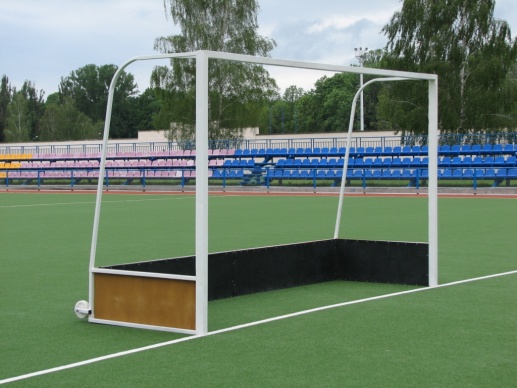 ГОСТ Р 55665-2013
Ворота для мини-футбола и гандбола
ГОСТ Р 55664-2013
Ворота футбольные
ГОСТ Р 55666-2013
Ворота хоккейные
ГОСТ Р 56434 – 2015
Баскетбольное оборудование
Вводятся в действие с 1 января 2017 г.
ГОСТ Р 56433 – 2015
Волейбольное оборудование
Оборудование для бадминтона
Столы для настольного тенниса
Оборудование для игры в теннис
26
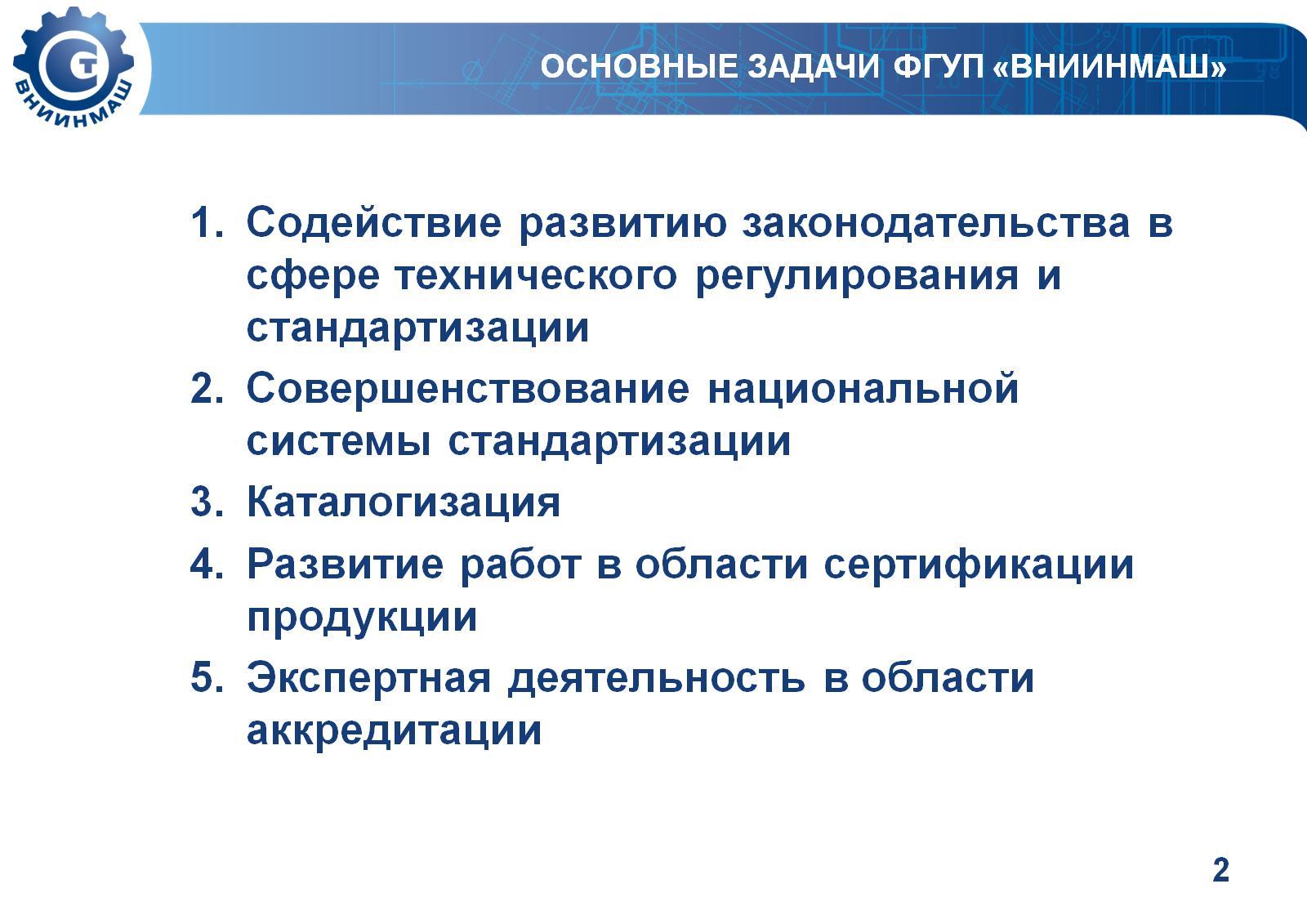 НАЦИОНАЛЬНЫЕ СТАНДАРТЫ НА СПОРТИВНЫЕ МАТЫ
ГОСТ Р 55668-2013
Маты для приземления
ГОСТ Р 55667-2013
Маты гимнастические
ГОСТ Р 55669-2013
Маты для борьбы для дзюдо
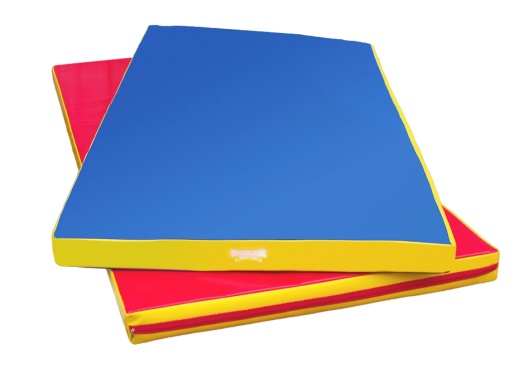 ГОСТ Р 55672-2013
Статическая жесткость
ГОСТ Р 55670-2013
Амортизационные характеристики
ГОСТ Р 55671-2013
Истирание верхней и нижней сторон
27
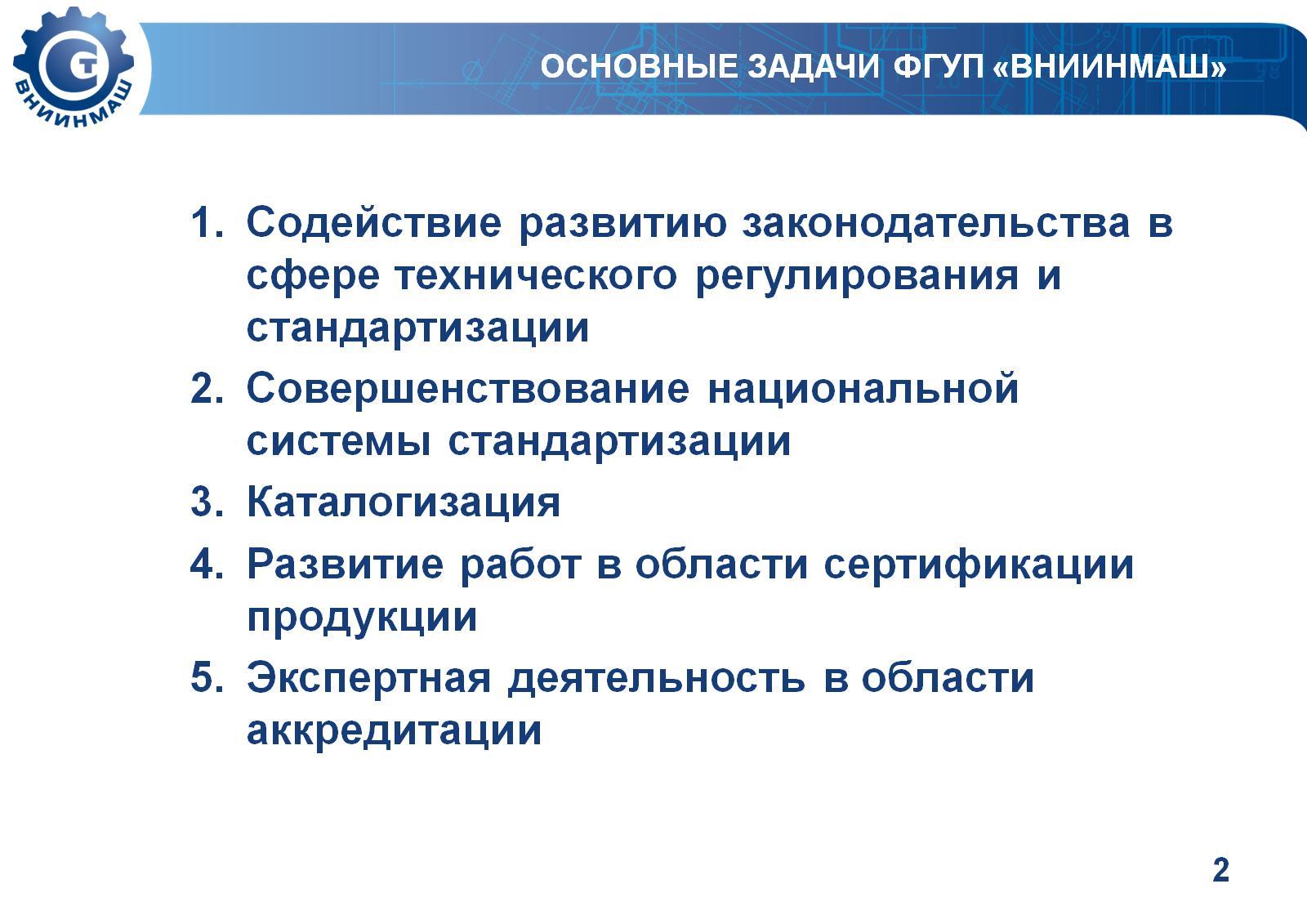 ТРЕБОВАНИЯ БЕЗОПАСНОСТИ К СТАЦИОНАРНЫМ ТРЕНАЖЕРАМ
Вводятся в действие с 1 июля 2016 г.
ГОСТ Р 56445 – 2015
Общие требования безопасности и методы испытаний
ГОСТ Р 56441 – 2015
Беговые
дорожки
ГОСТ Р 56442 – 2015
Велотренажеры
ГОСТ Р 56443 – 2015
Шаговые 
тренажеры
ГОСТ Р 56444 – 2015
Тренажеры, имитирующие греблю
Вводятся в действие с 1 января 2017 г.
Оборудование для
 силовых тренировок
Тренажеры для
 развития силы
Ножные
тренажеры
Эллиптические
 тренажеры
28
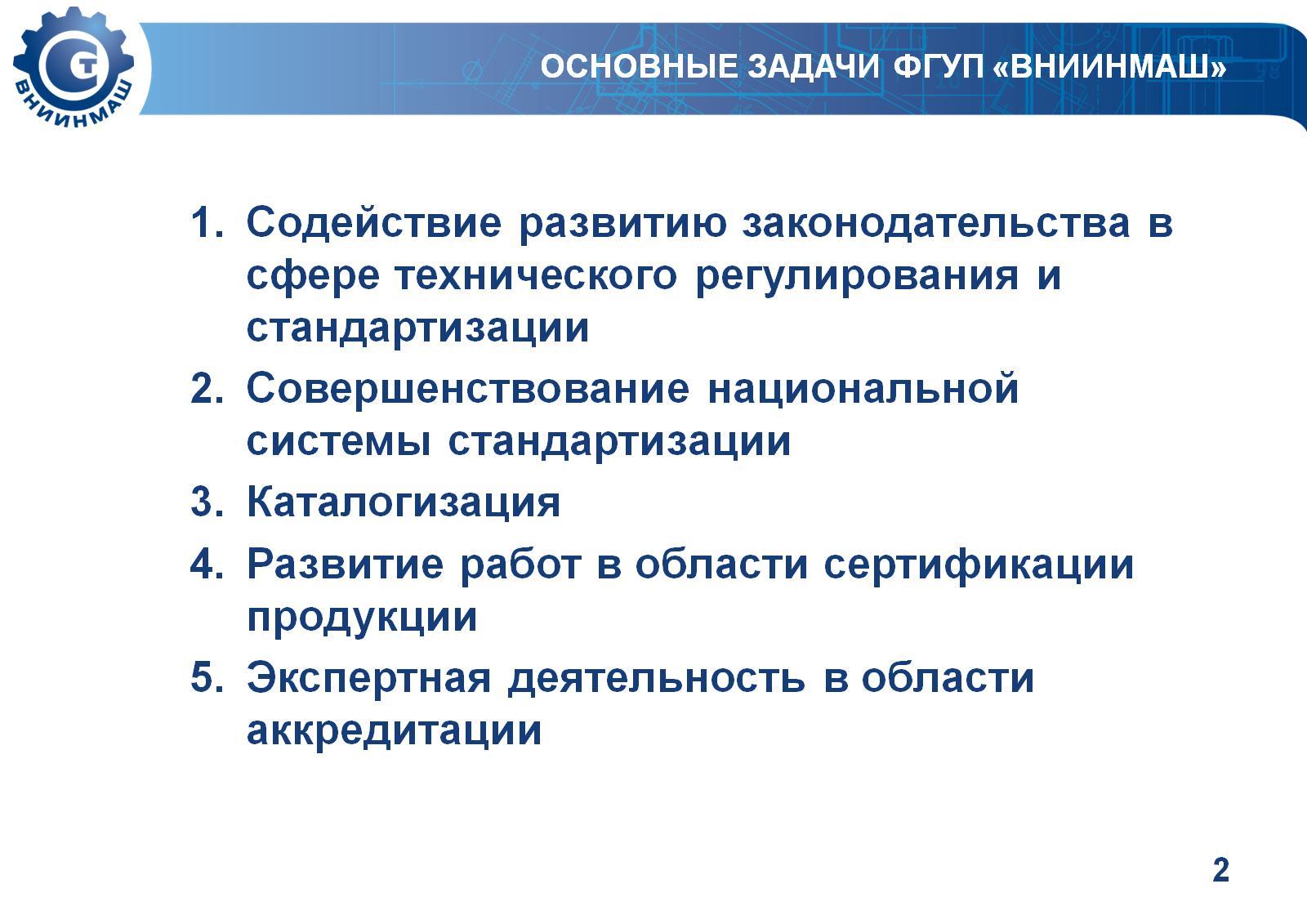 БЕЗОПАСНОСТЬ
оборудования детских спортивных площадок
«Детская спортивная площадка – специально оборудованная территория, предназначенная для сохранения и укрепление здоровья, развития психофизических способностей детей в процессе их осознанной двигательной активности, включающая оборудование и покрытие детской спортивной площадки»
ГОСТ Р 55677 - 2013
29
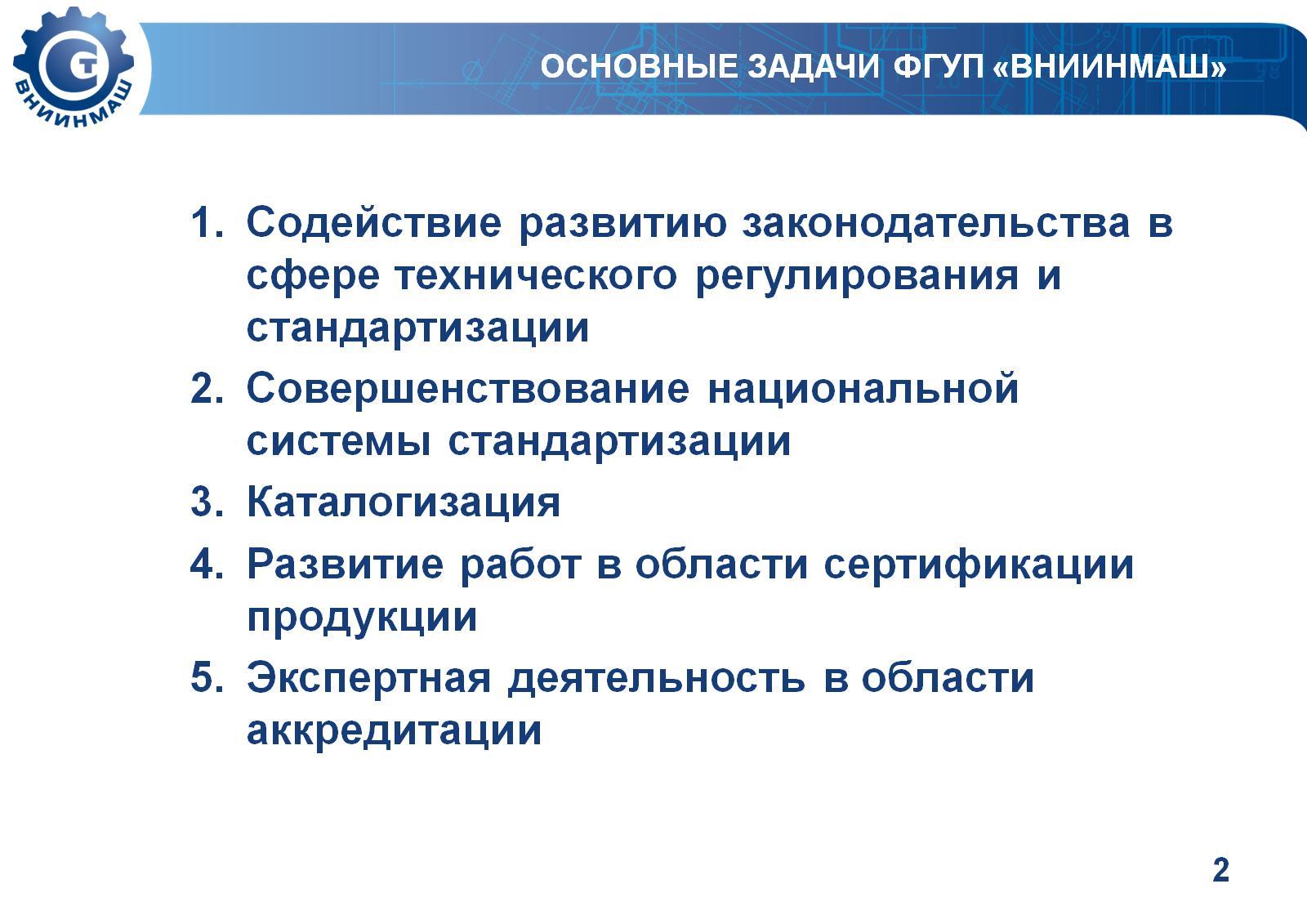 НОРМАТИВНАЯ БАЗА
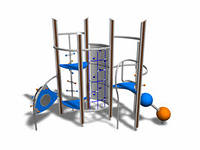 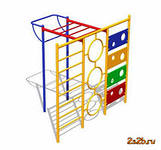 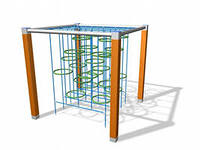 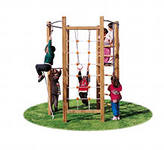 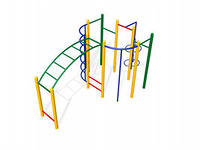 ГОСТ Р 55677 – 2013 Оборудование детских спортивных площадок. Безопасность конструкции и методы испытаний. Общие требования безопасности
ГОСТ Р 55678 – 2013 Оборудование детских спортивных площадок.
Безопасность конструкции и методы испытаний спортивно-развивающего оборудования
ГОСТ Р 55679 – 2013 Оборудование детских спортивных площадок.
Безопасность при эксплуатации
30
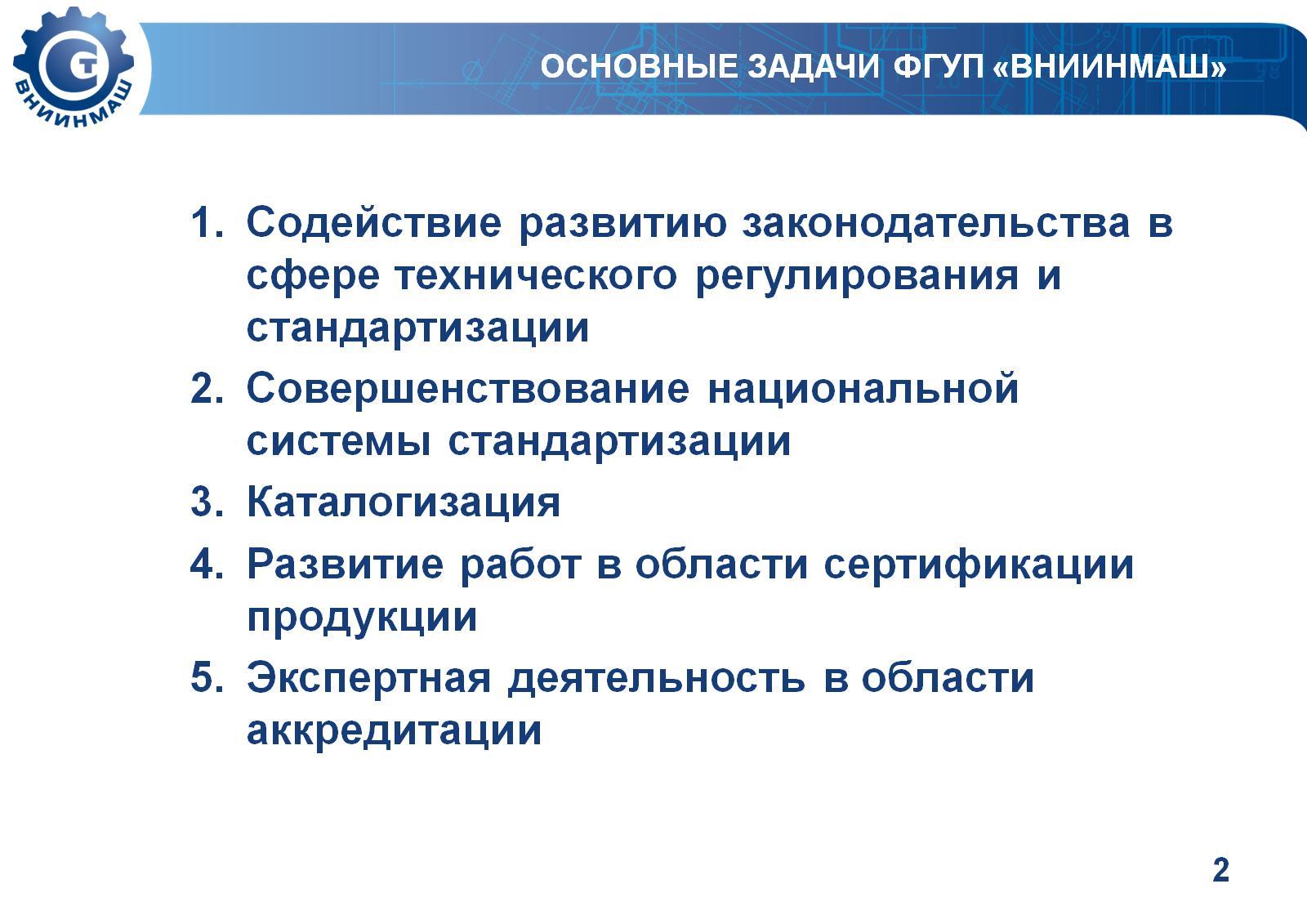 БЕЗОПАСНОСТЬ ПРИ ЭКСПЛУАТАЦИИ
ГОСТ Р 55679 – 2013 «Оборудование детских спортивных площадок. Безопасность при эксплуатации»
Документация, предоставляемая изготовителем:
Паспорт,
Инструкция по монтажу (ГОСТ Р 55679 – 2013),
Инструкция по осмотру и проверке оборудования перед началом эксплуатации              (ГОСТ Р 55679 – 2013),
Инструкция по осмотру, обслуживанию и ремонту оборудования                                       (ГОСТ Р 55679 – 2013).
Контроль технического состояния оборудования
Осмотр и проверка оборудования перед вводом в эксплуатацию,
Регулярный визуальный осмотр (ежедневно) – позволяет выявить очевидные неисправности, посторонние предметы,
Функциональный осмотр (1 раз в 1–3 мес.) – проверка исправности и устойчивости оборудования, износа элементов конструкции оборудования,
Ежегодный основной осмотр (1 раз в 12 мес.) – оценка соответствия технического состояния оборудования требованиям безопасности.
31
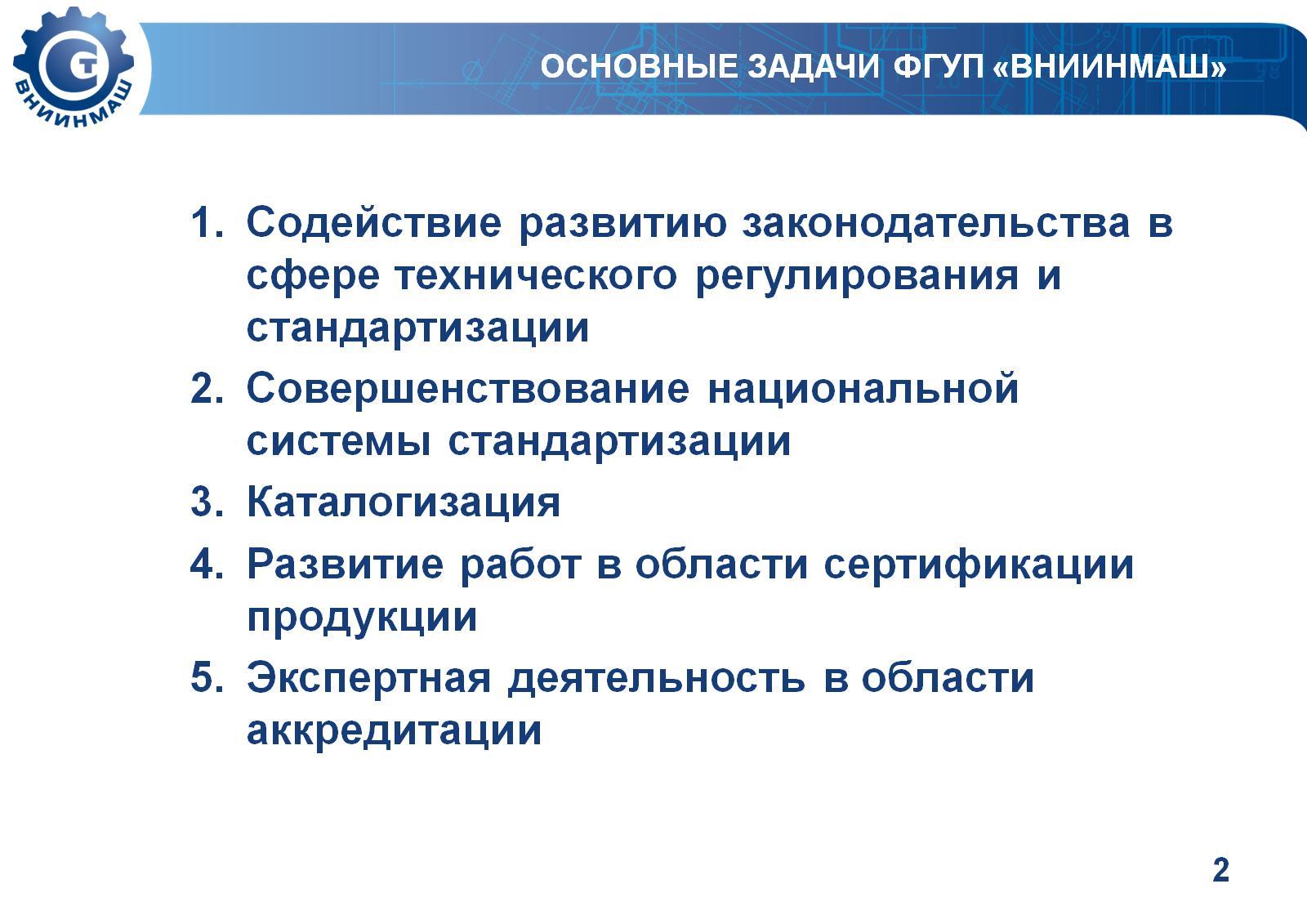 КОНТРОЛЬ ТЕХНИЧЕСКОГО СОСТОЯНИЯ ПО ГОСТ Р 55679-2013
Осуществляет ЭКСПЛУАТАНТ (ВЛАДЕЛЕЦ)
Ежегодно составляют АКТ осмотра
Осмотр и проверка оборудования перед вводом в эксплуатацию
Регулярный визуальный осмотр
(ежедневно)
Ежегодный основной осмотр
(1 раз в 12 мес.)
Виды контроля
Функциональный осмотр
(1 раз в 1–3 мес.)
32
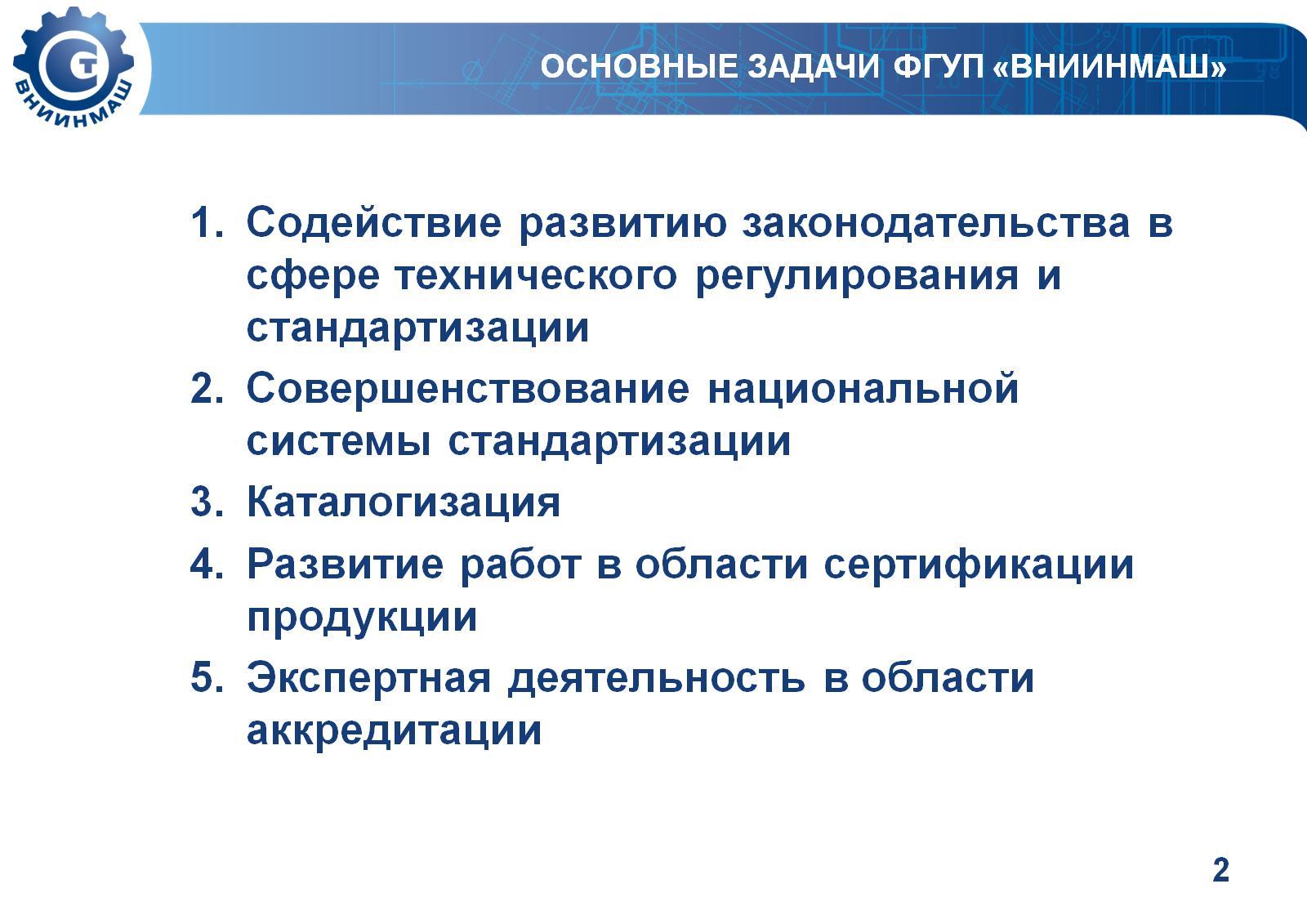 КОНТРОЛЬ ТЕХНИЧЕСКОГО СОСТОЯНИЯ ПО  ГОСТ Р 55679-2013
Регулярный визуальный осмотр
(ежедневно)
Позволяет выявить очевидные неисправности, посторонние предметы
Проверка исправности и устойчивости оборудования, износа элементов конструкции оборудования
Функциональный осмотр
(1 раз в 1–3 мес.)
Ежегодный основной осмотр
(1 раз в 12 мес.)
Оценка соответствия технического состояния оборудования требованиям безопасности
33
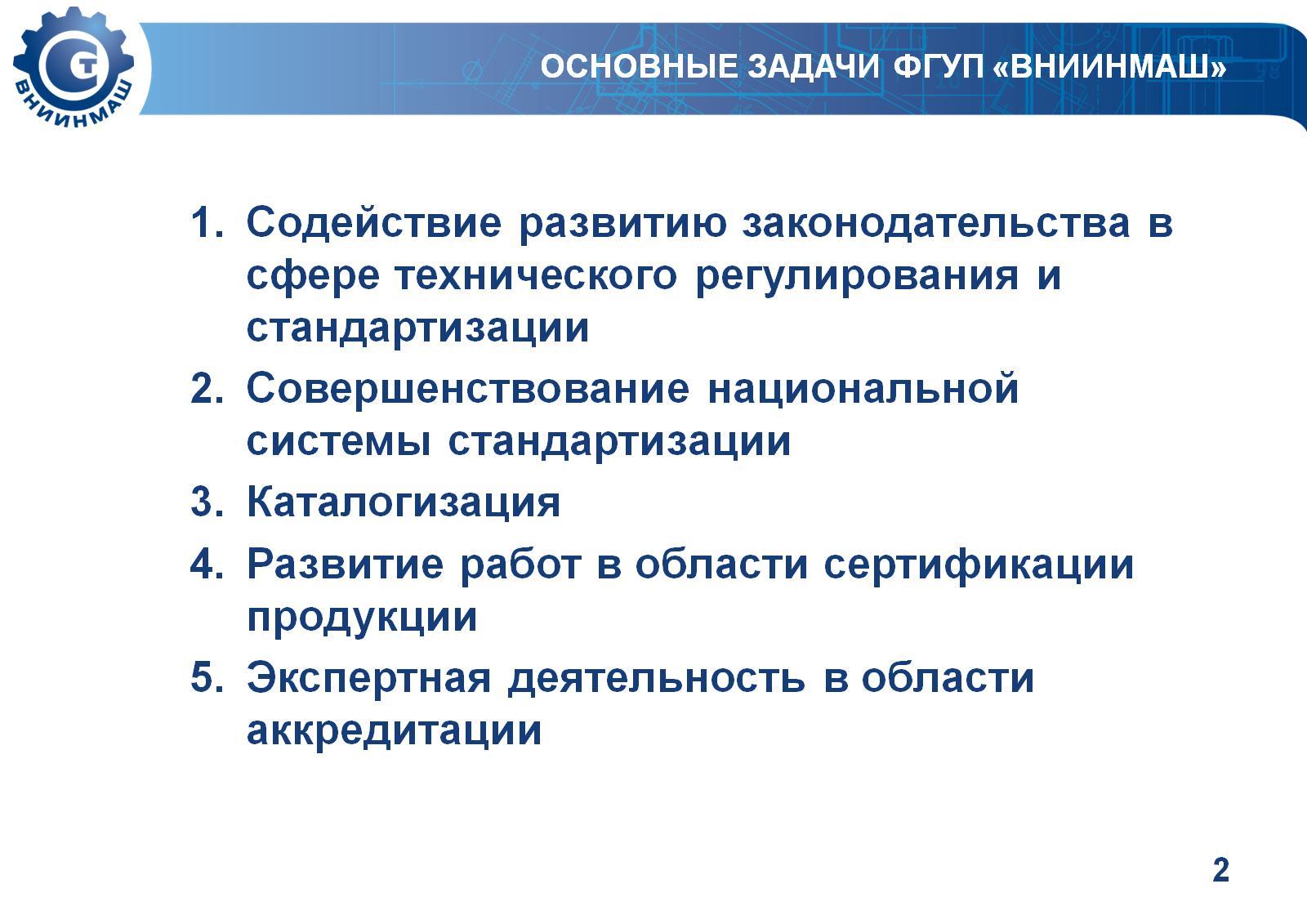 ПРИМЕРЫ НЕИСПРАВНОСТЕЙ ПРИ ВИЗУАЛЬНОМ ОСМОТРЕ
Повреждена сетка ворот, наличие опасных предметов на поверхности площадки
Стол поврежден
Опасные предметы в брусе бревна
Корзина повреждена
Лопнул сварной шов
Износ каната превышает допустимый
Перекладина повреждена
Ограждение повреждено
34
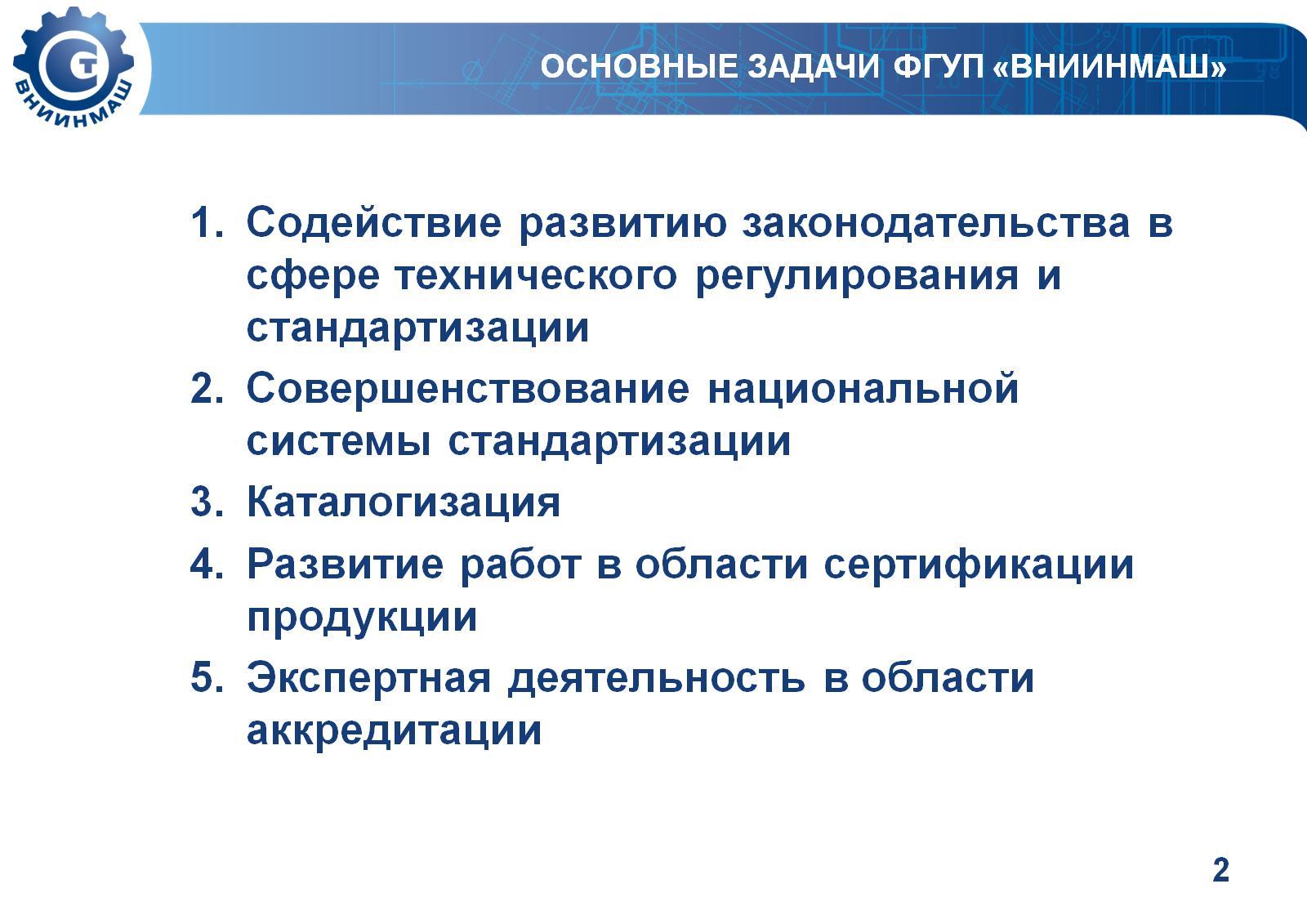 ПРИМЕРЫ НЕИСПРАВНОСТЕЙ ПРИ ФУНКЦИОНАЛЬНОМ ОСМОТРЕ
Лопнул сварной шов крепления каната
Износ звеньев превышает допустимый
Отсутствует болт с гайкой, лопнула скоба крепления
Износ покрытия превышает допустимый
Нарушено крепление скобы
Удовлетворительное состояние
35
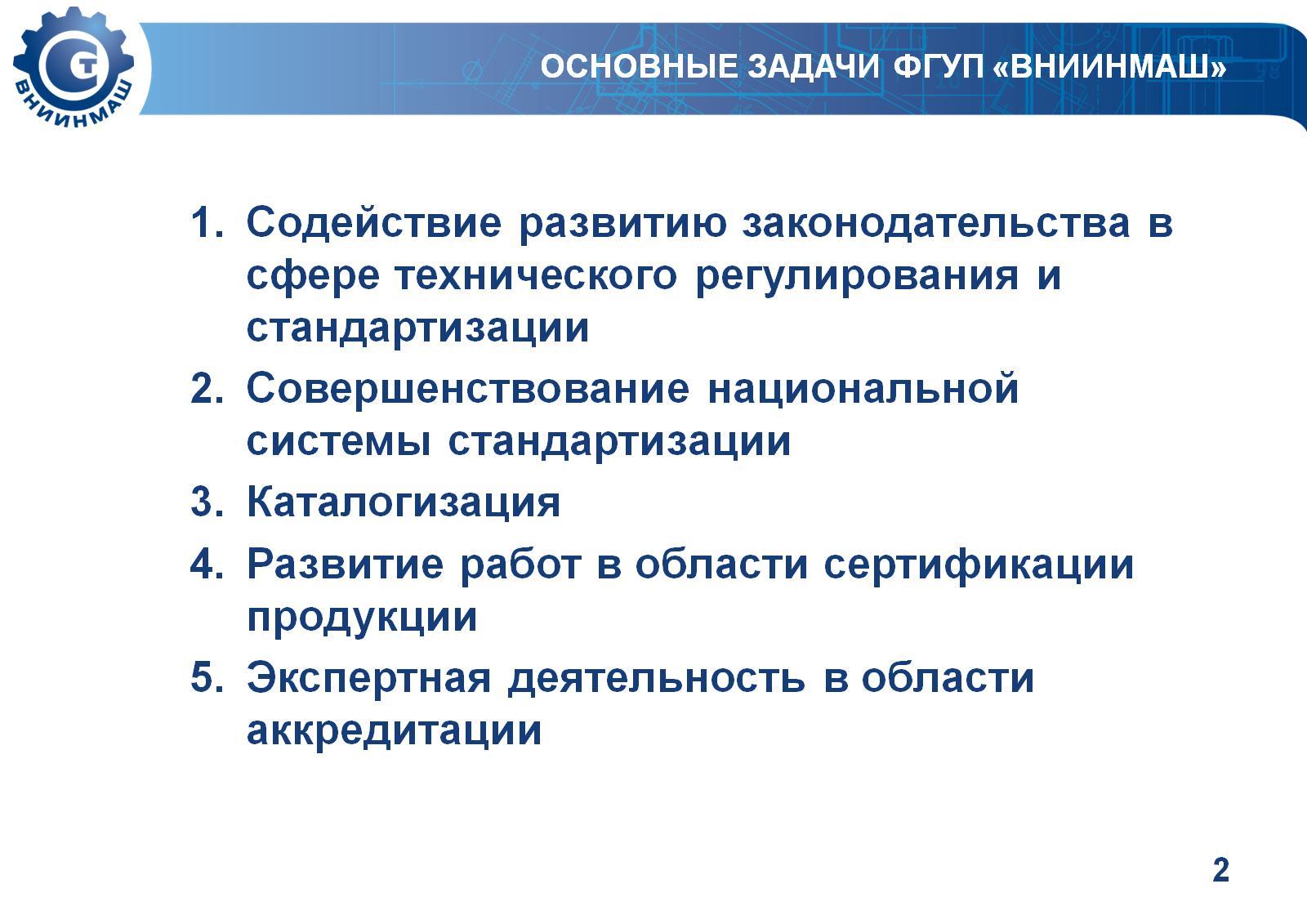 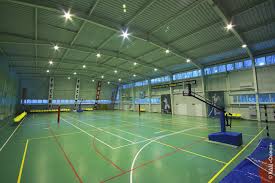 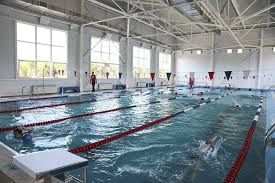 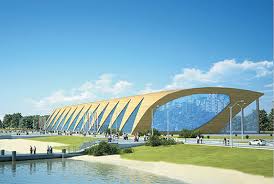 БЕЗОПАСНОСТЬ
ОБЪЕКТОВ СПОРТА
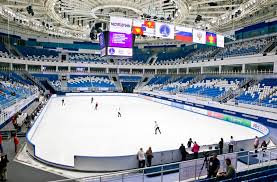 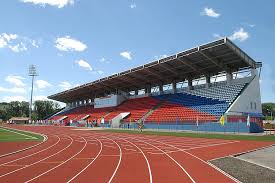 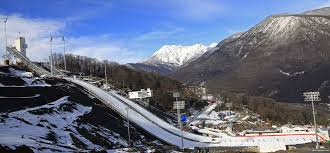 36
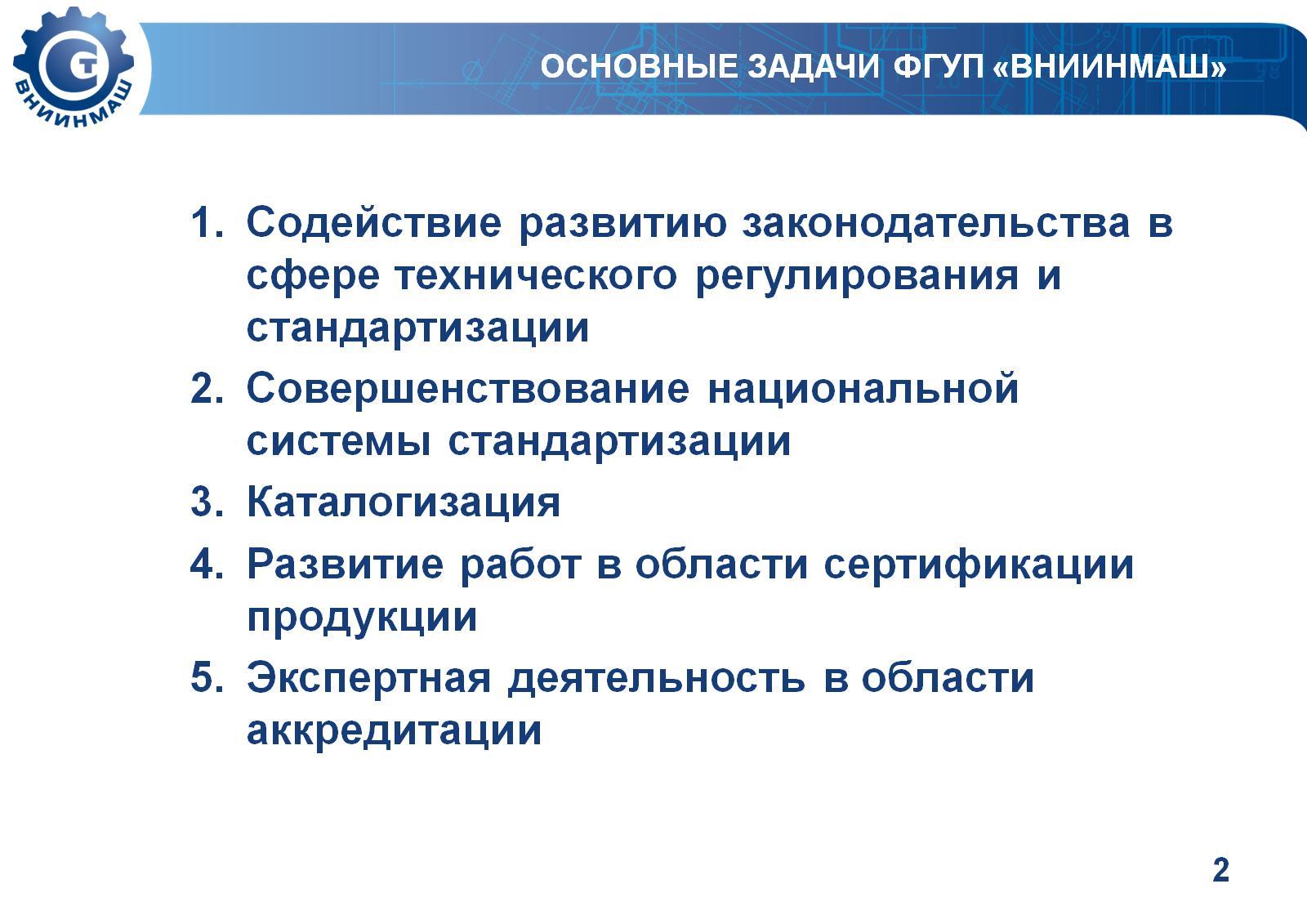 БЕЗОПАСНОСТЬ ОБЪЕКТОВ СПОРТА
Федеральный закон от 23.07.2013 N 192-ФЗ
«О внесении изменений в отдельные законодательные акты РФ в связи с обеспечением общественного порядка и общественной безопасности при проведении официальных спортивных соревнований»
Нарушение правил обеспечения безопасности при проведении официальных спортивных соревнований
Использование объекта спорта, сведения о котором отсутствуют во Всероссийском реестре объектов спорта, для проведения официальных физкультурных и спортивных мероприятий
штраф в размере
от 50000 до 300000 руб.
или
приостановление деятельности
на срок до 90 суток
37
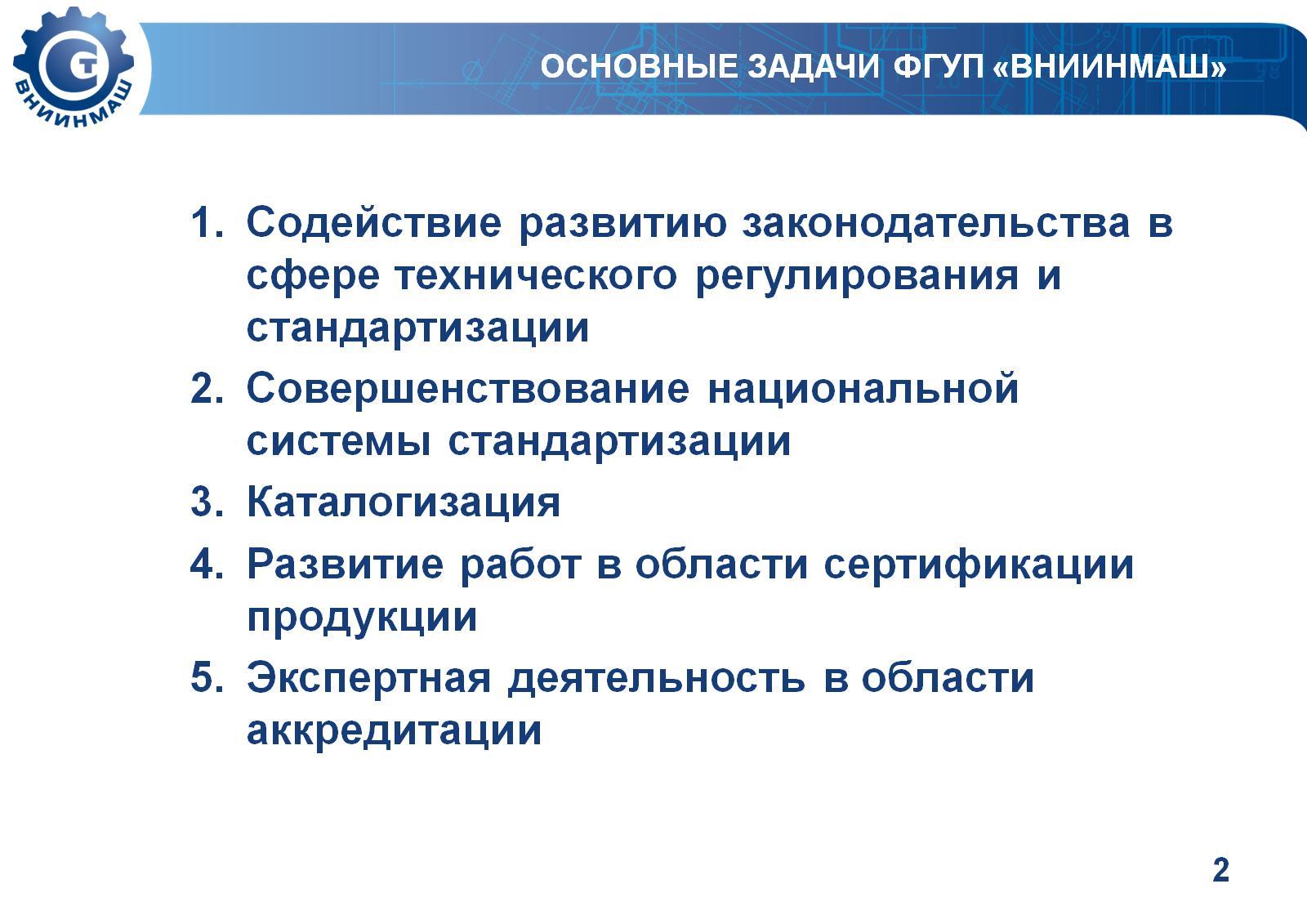 БЕЗОПАСНОСТЬ ОБЪЕКТОВ СПОРТА
ГОСТ Р 55529 – 2013 «Объекты спорта. Требования безопасности при проведении спортивных и физкультурных мероприятий. Методы испытаний»

Устанавливает требования безопасности и методы испытаний:
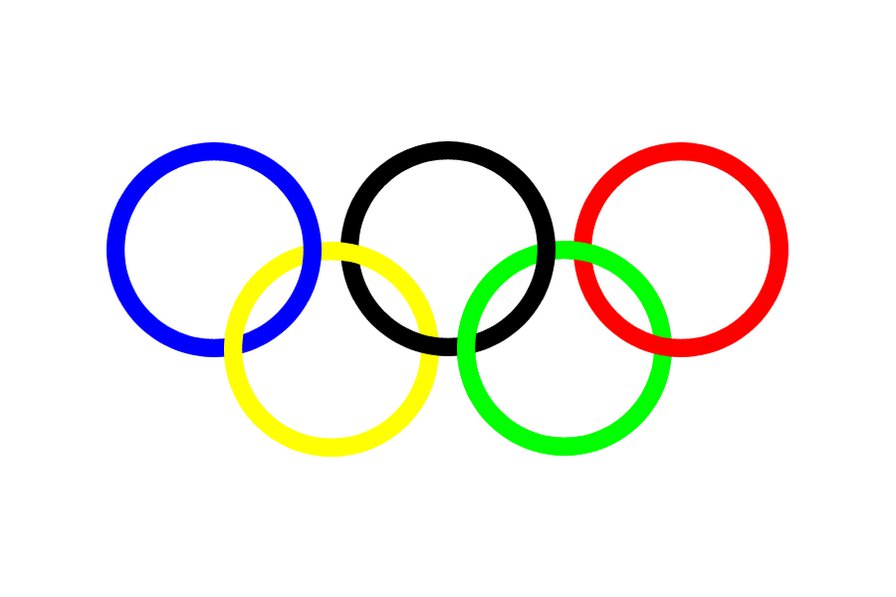 Физкультурно-оздоровительные комплексы
Спортивные площадки
Ледовые
арены
Бассейны плавательные крытые
Лыжно-спортивные комплексы
38
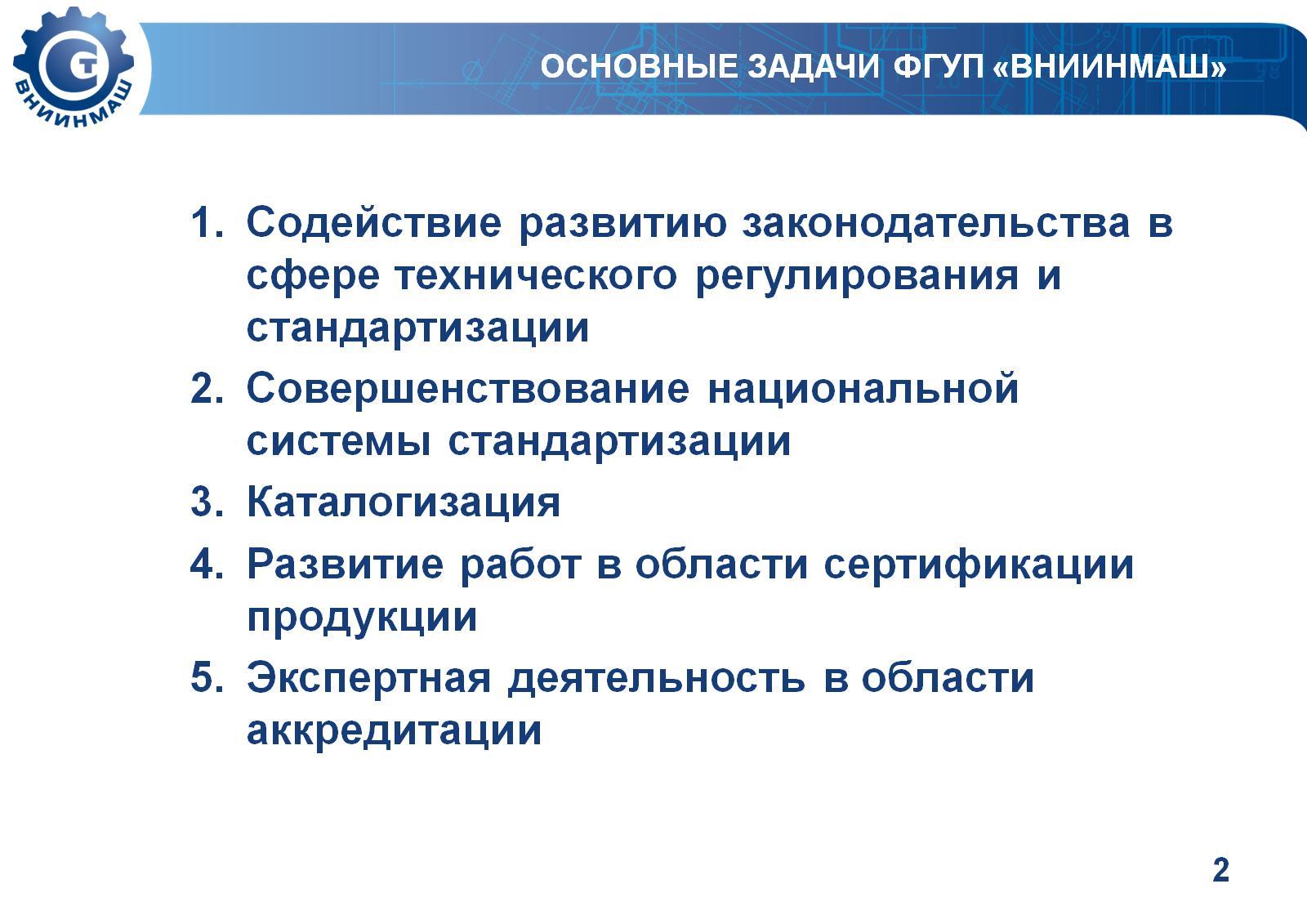 ОБЪЕКТЫ СПОРТА.
ТРЕБОВАНИЯ БЕЗОПАСНОСТИ К СПОРТИВНЫМ ЗАЛАМ ПО ГОСТ Р 55529-2013
Требования к размерам и разметке
в зависимости от вида проводимых занятий
(для универсальных залов учитывают максимальные требования)
однородность, отсутствие видимых дефектов
поглощение удара в любой точке (25 – 75)%
величина вертикальной деформации не более 5 мм
скольжение в любой точке (80 – 110) ед.
отскок мяча в любой точке не менее 90%
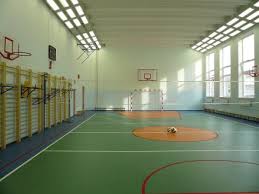 Требования к покрытию
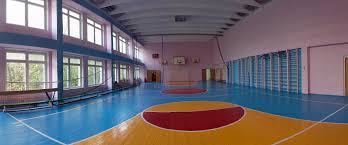 Акустические требования
время реверберации звука не более 1,5 с 
звуковое давление (50 – 80) дБ
уровень звука не более 60 дБА
Требования к освещению
освещенность (300 – 400) лк
защищенность светильника от удара мячом
39
Требования к креплению оборудования
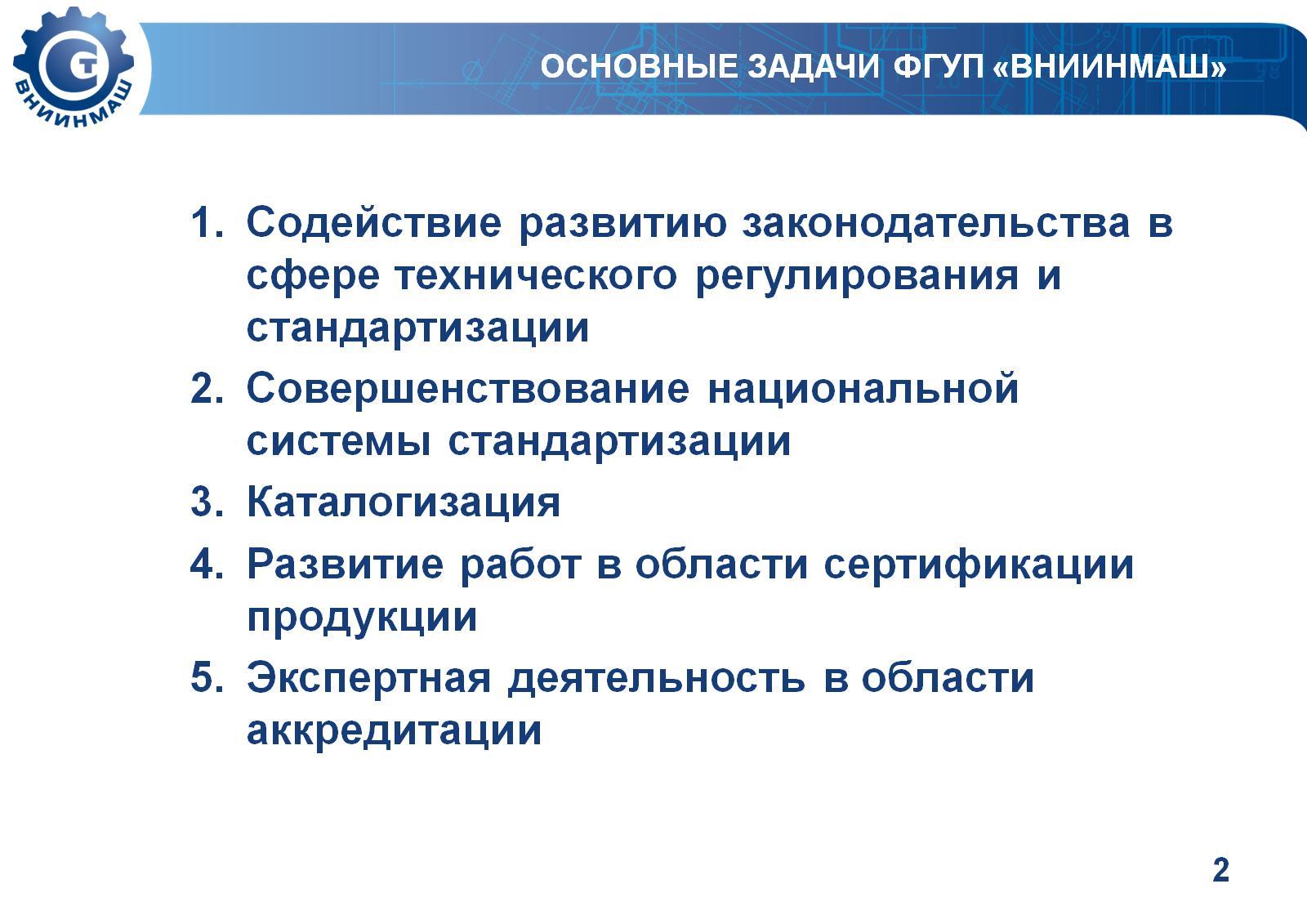 ОБЪЕКТЫ СПОРТА.
ТРЕБОВАНИЯ БЕЗОПАСНОСТИ К СПОРТИВНЫМ ЗАЛАМ ПО ГОСТ Р 55529-2013
устойчивость ворот для мини-футбола и гандбола к горизонтальной нагрузке 1100 Н
устойчивость крепления кольца баскетбольного щита к вертикальной нагрузке 1000 Н
устойчивость креплений волейбольных стоек (прогиб не более 80 мм) к горизонтальной нагрузке 1440 Н
устойчивость креплений теннисных стоек к горизонтальной нагрузке 2290 Н
устойчивость перекладины турника к горизонтальной нагрузке 3800 Н
прогиб турника не более 100 мм при вертикальной нагрузке 2000 Н
прогиб жердей гимнастических брусьев не более 100 мм при вертикальной нагрузке 1350 Н
прочность и устойчивость гимнастических колец к нагрузке 4530 Н
устойчивость гимнастического коня к нагрузке равной 20% собственного веса
устойчивость закрепления шведской стенки к горизонтальной нагрузке 900 Н
40
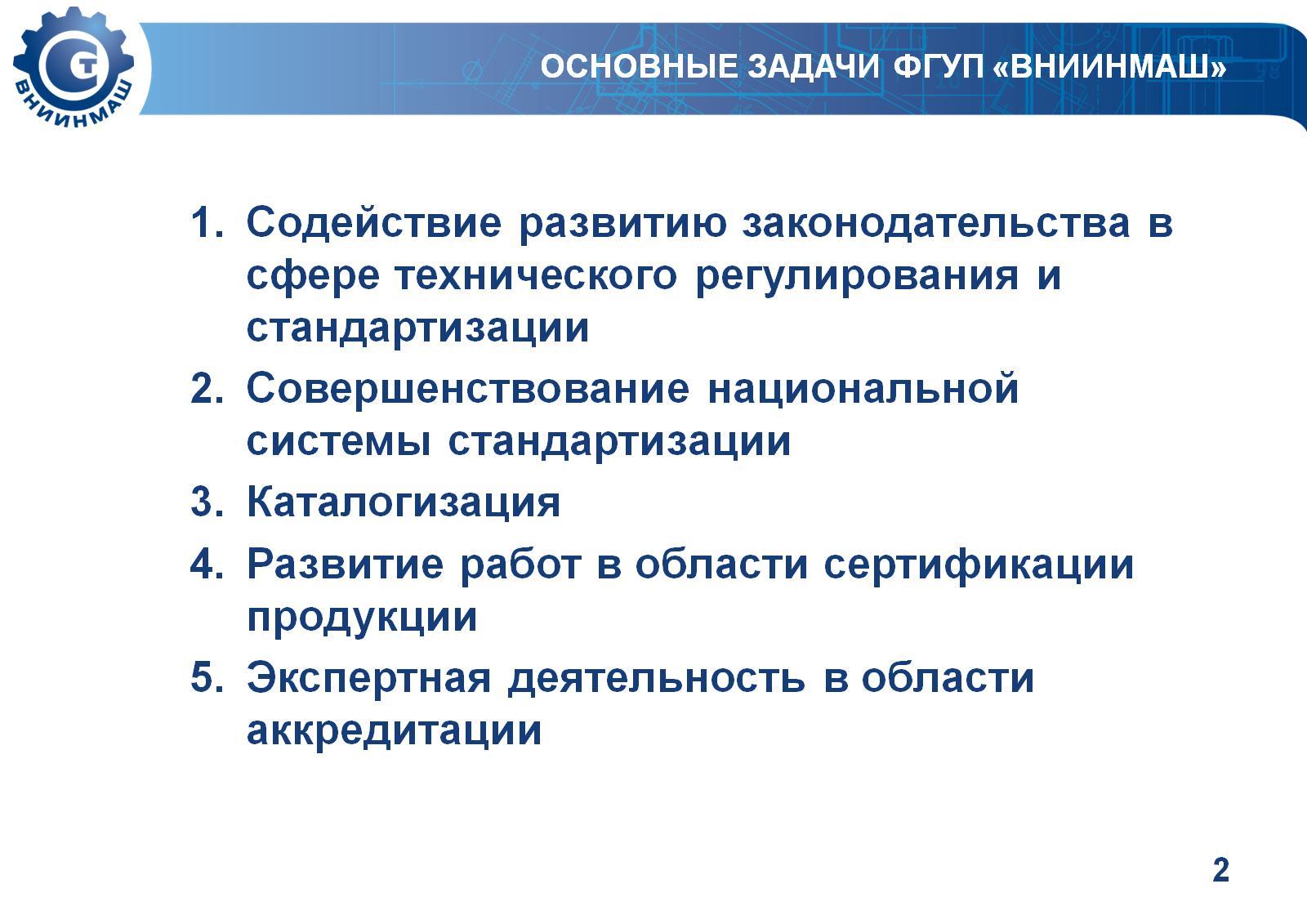 БЕЗОПАСНОСТЬ СПОРТИВНЫХ СООРУЖЕНИЙ ОБРАЗОВАТЕЛЬНЫХ ОРГАНИЗАЦИЙ
ГОСТ Р 56199 – 2014 «Объекты спорта. Требования безопасности на спортивных сооружениях образовательных организаций»
Область применения
Открытые спортивные сооружения при образовательных организациях
Закрытые спортивные сооружения при образовательных организациях
Бассейны при образовательных организациях
Устанавливает
Требования к спортивным и игровым покрытиям
Требования безопасности игрового спортивного оборудования
Требования безопасности гимнастического оборудования
Требования безопасности открытых спортивных сооружений
Требования безопасности закрытых спортивных сооружений
Требования безопасности плавательных бассейнов
Методы испытаний
41
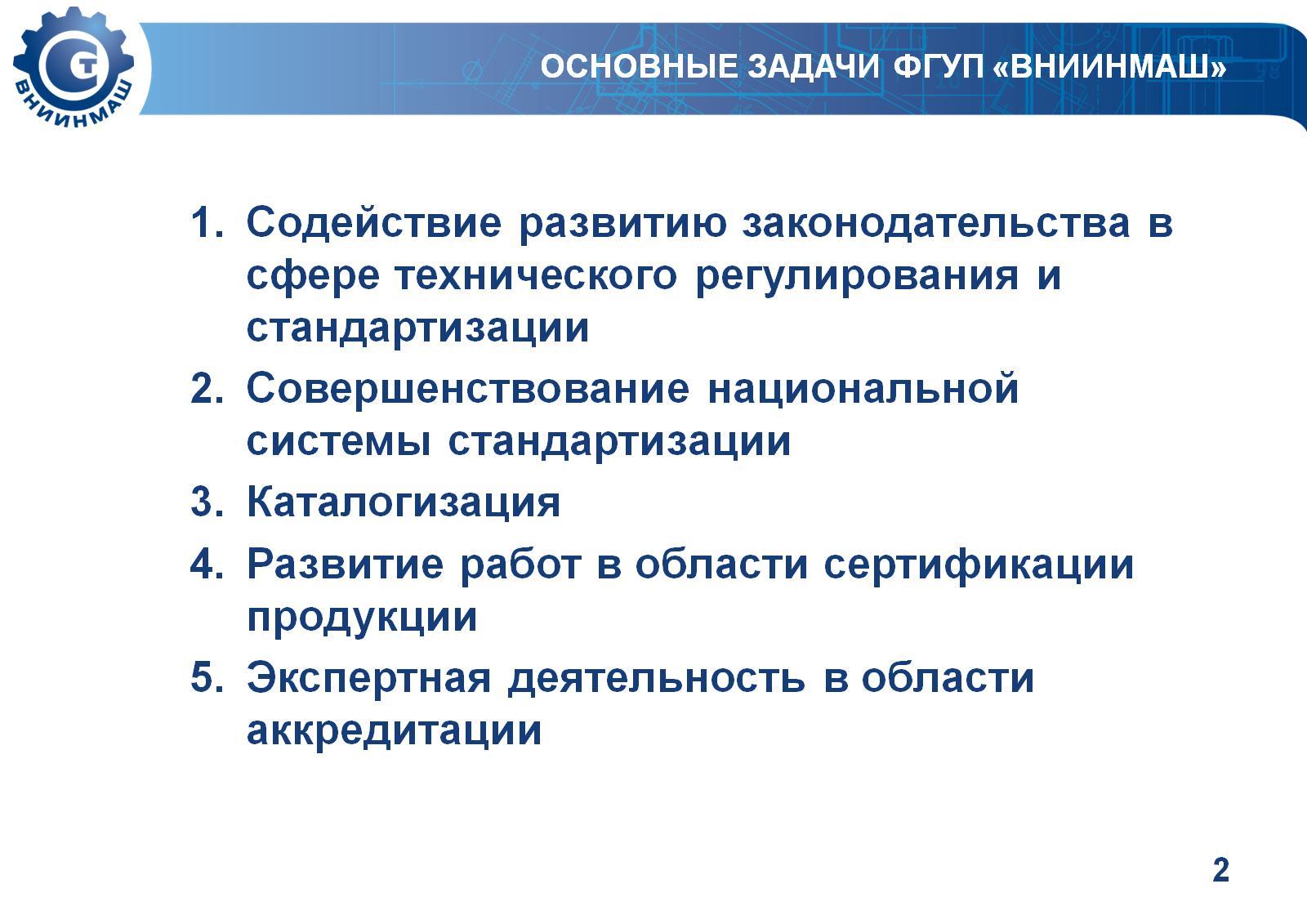 ДОБРОВОЛЬНАЯ СЕРТИФИКАЦИЯ ОБЪЕКТОВ СПОРТА
Алгоритм проведения работ по сертификации
Заявка на сертификацию объекта спорта
Сертификат соответствия на объект спорта
Комплект документов на объект спорта
Испытания объекта спорта
ИСПЫТАТЕЛЬНАЯ ЛАБОРАТОРИЯ
ОРГАН ПО СЕРТИФИКАЦИИ
ЗАЯВИТЕЛЬ
ЗАЯВИТЕЛЬ
42
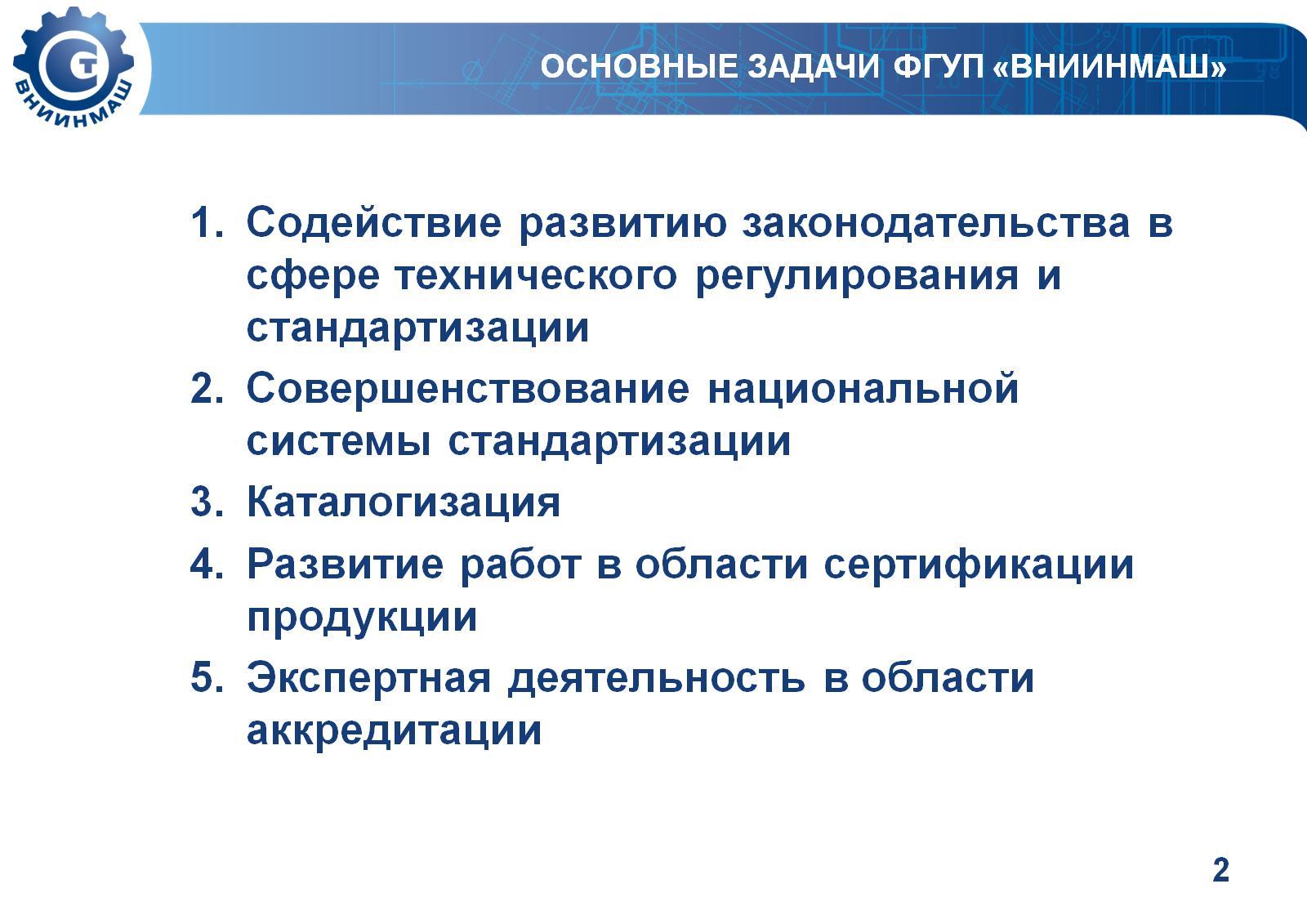 ВНЕСЕНИЕ ВО ВСЕРОССИЙСКИЙ
РЕЕСТР ОБЪЕКТОВ СПОРТА
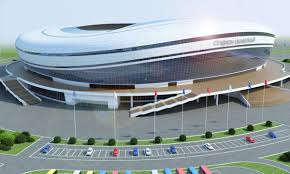 (в соответствии с письмом
заместителя Министра спорта РФ Н.П. Новикова от 02.08.2013 № ПН-06-10/4519)
Заявление для внесения сведений об объекте спорта в Реестр должно содержать следующие сведения:
заявитель
заявитель
орган по сертификации
Полное наименование объекта спорта;
Адрес местонахождения объекта спорта;
Сведения о лице, в собственности которого находится объект спорта;
Год и месяц ввода в эксплуатацию, окончания реконструкции, капитального ремонта объекта спорта;
Функциональное назначение объекта спорта с указанием видов спорта (согласно Всероссийскому реестру видов спорта) и наименования физкультурных и спортивных мероприятий, которые возможно проводить на данном объекте спорта;
Единовременная пропускная способность объекта спорта (расчет в соответствии с приказом Росстата от 23.10.2012 г. № 562);
Площадь земельного участка, на котором расположен объект спорта;
Наличие или отсутствие сооружений для размещения, обслуживания зрителей;
Соответствие объекта спорта требованиям безопасности и санитарно-          эпидемиологическим требованиям.
43
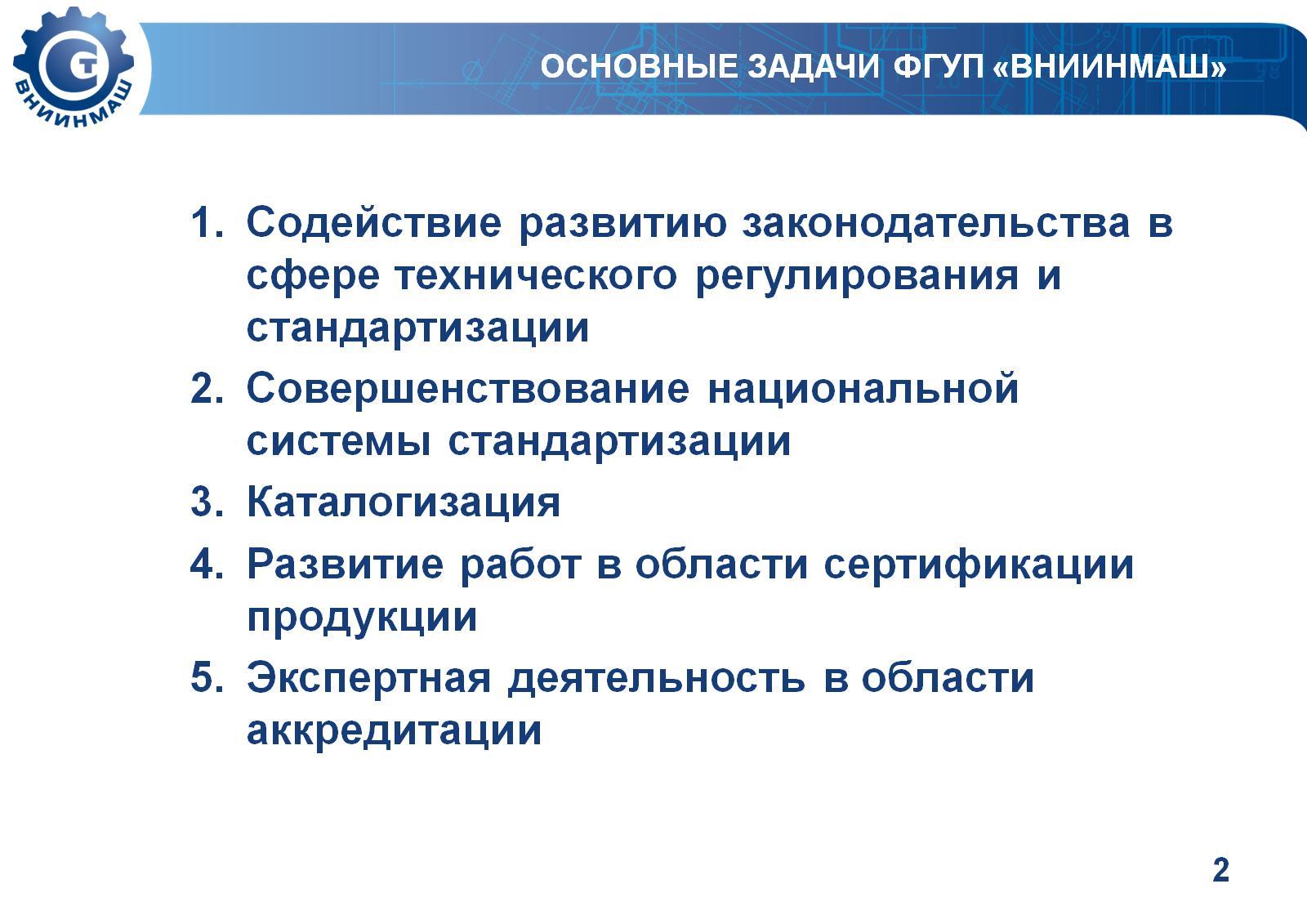 ВНЕСЕНИЕ ВО ВСЕРОССИЙСКИЙ
РЕЕСТР ОБЪЕКТОВ СПОРТА
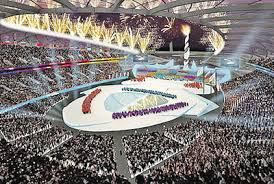 (в соответствии с письмом
заместителя Министра спорта РФ Н.П. Новикова от 02.08.2013 № ПН-06-10/4519)
Документы, прилагаемые к заявлению:
заявитель
заявитель
орган по сертификации
Копия свидетельства о регистрации права собственности на объект спорта, копия свидетельства о регистрации права оперативного управления или копия свидетельства о регистрации права хозяйственного ведения, заверенная заявителем;
Копия акта о приемке в эксплуатацию объекта спорта, копия разрешения на ввод объекта в эксплуатацию или копия акта о приемке-передаче зданий (сооружений);
Копия сертификата соответствия, подтверждающего соответствие объекта спорта требованиям безопасности, указанным в национальных стандартах и других документах в области стандартизации, действующих на территории Российской Федерации;
Копия акта или протокола проведенных испытаний на объекте спорта, на основании которого выдан сертификат соответствия;
Копия акта по результатам контрольно-надзорных мероприятий, подтверждающих соответствие объекта спорта санитарно-эпидемиологическим требованиям к устройству и содержанию мест для занятий физической культурой и спортом.
44
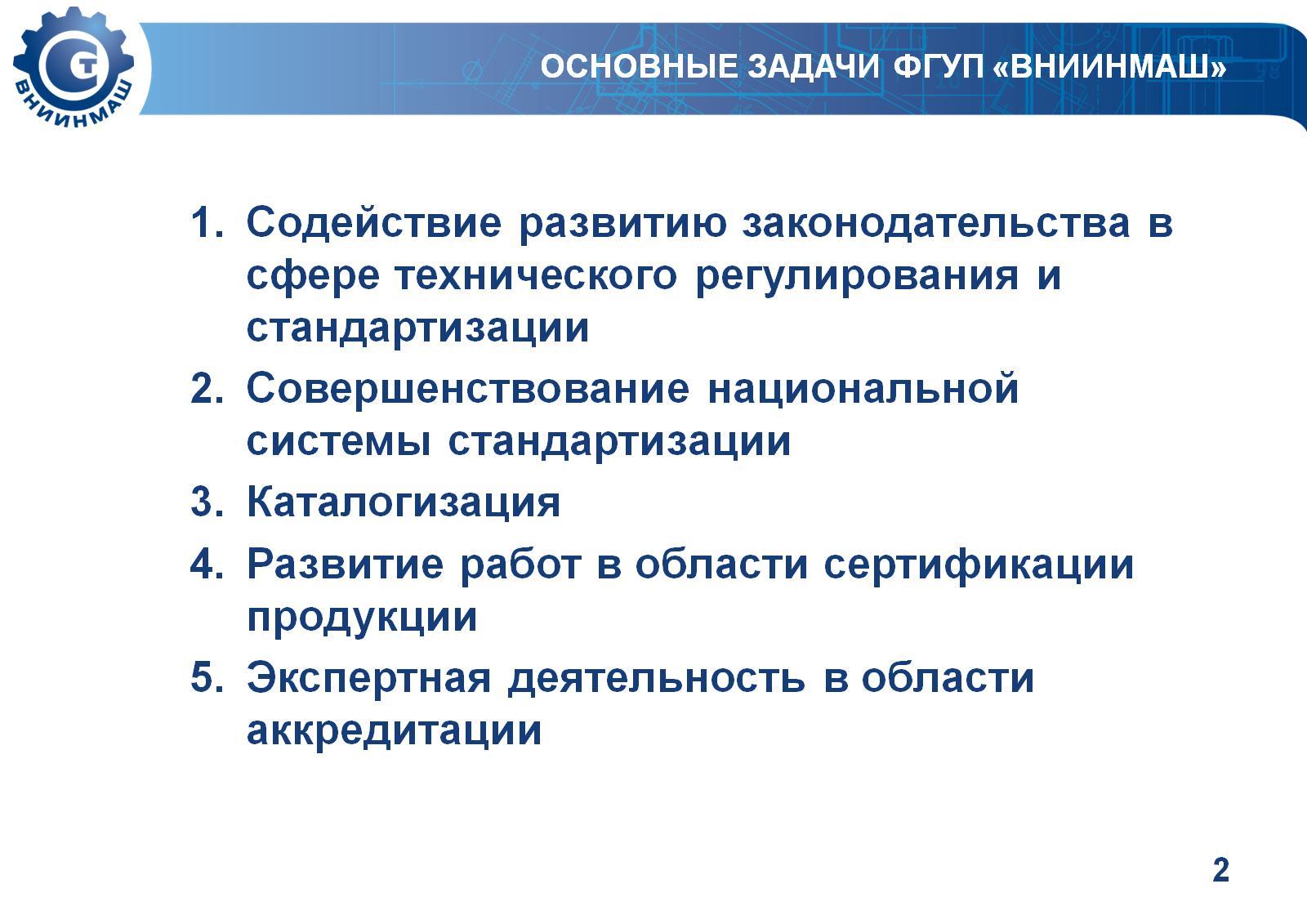 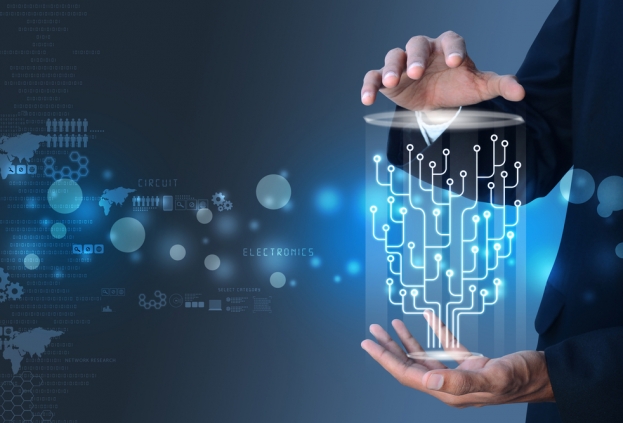 ИННОВАЦИОННОЕ СПОРТИВНОЕ ОБОРУДОВАНИЕ
45
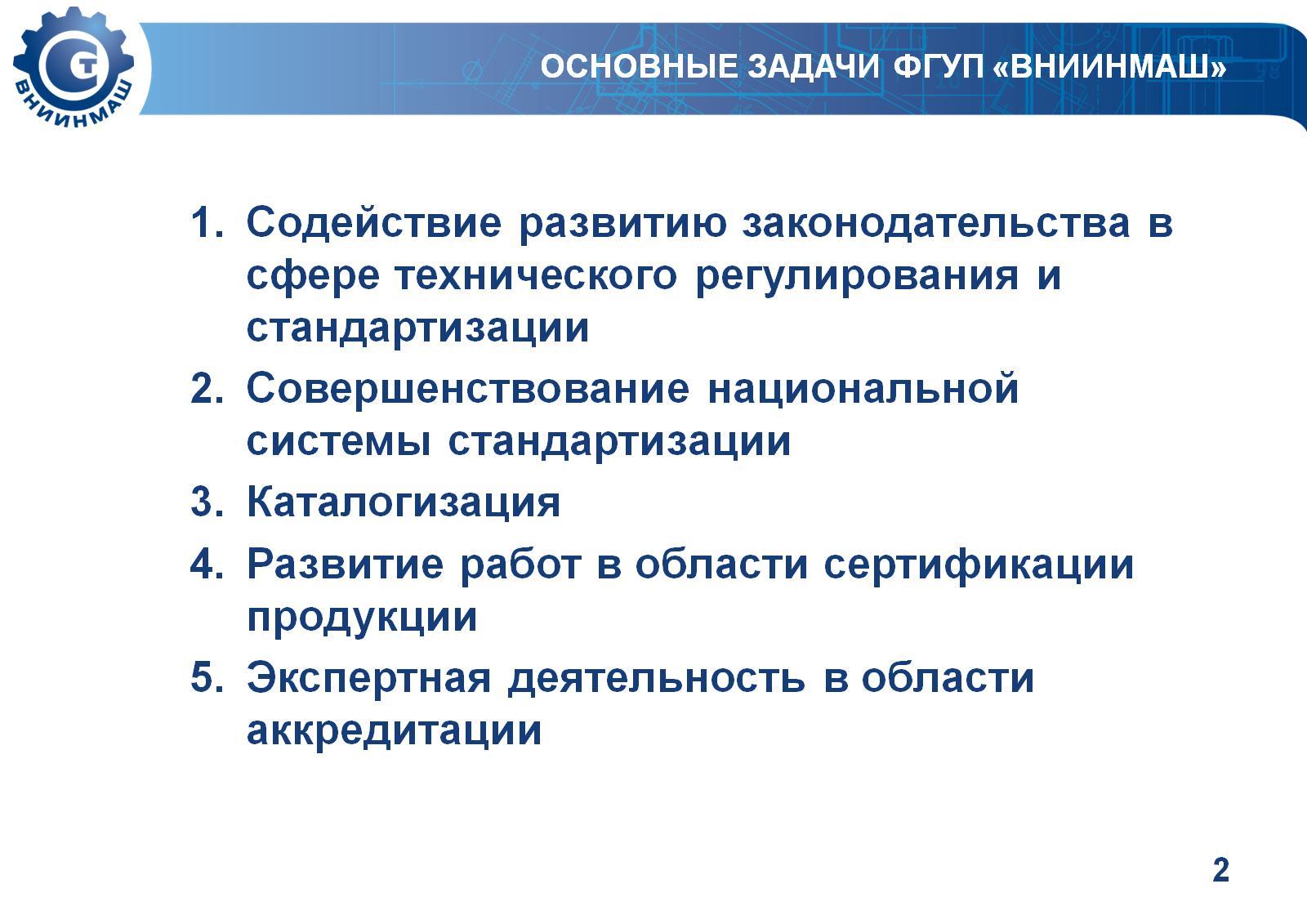 ЦЕНТР СТАНДАРТИЗАЦИИ В ИННОВАЦИОННОЙ СФЕРЕ
роооо
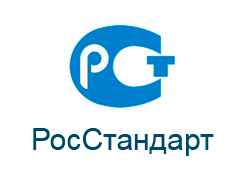 СОГЛАШЕНИЕ ОТ 31.10.2012
РОССТАНДАРТ
Федеральное государственное унитарное предприятие Всероссийский научно-исследовательский институт стандартизации и сертификации в машиностроении (ВНИИНМАШ)
«…с целью формирования «дружественной для инноваций» нормативной базы, обеспечивающей выход инновационной продукции и технологий на рынок, с учетом лучших международных практик»
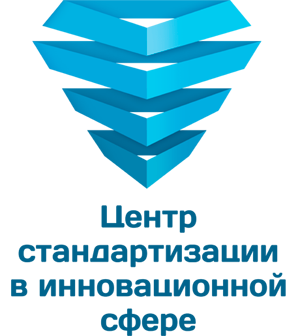 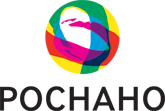 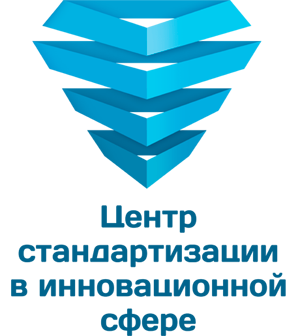 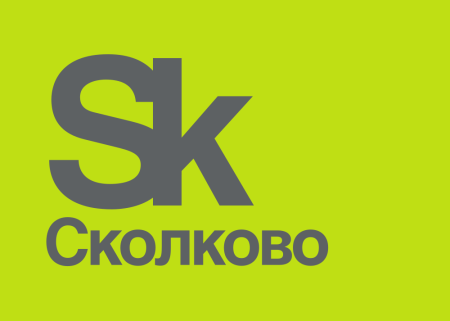 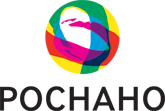 СКОЛКОВО
46
ЦЕНТР СТАНДАРТИЗАЦИИ В ИННОВАЦИОННОЙ СФЕРЕ
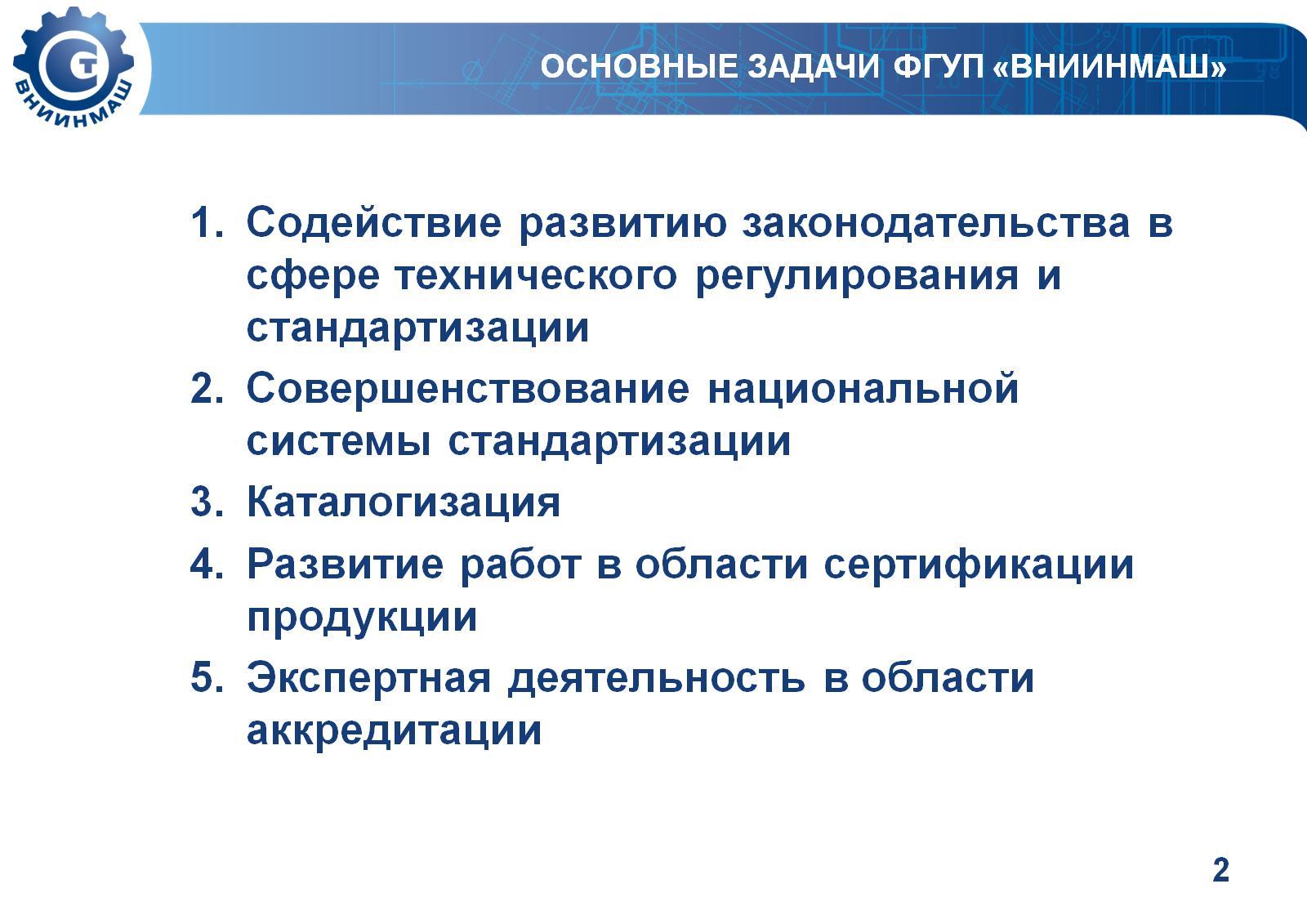 организует разработку документов по стандартизации (национальных и межгосударственных стандартов, стандартов организаций и технических условий) на инновационную продукцию с учетом передового международного опыта

проводит анализ действующих документов по стандартизации с целью выявления требований, препятствующих применению инновационной продукции

осуществляет экспертизу документов по стандартизации, конструкторской и технологической документации

выполняет работы по подтверждению соответствия инновационной продукции, включая сертификационные испытания

оказывает консультационную и информационную поддержку по вопросам технического регулирования, стандартизации и сертификации инновационной продукции и технологий
1
2
3
4
5
47
ПРЕДВАРИТЕЛЬНЫЕ НАЦИОНАЛЬНЫЕ СТАНДАРТЫ НА ИННОВАЦИОННОЕ СПОРТИВНОЕ ОБОРУДОВАНИЕ
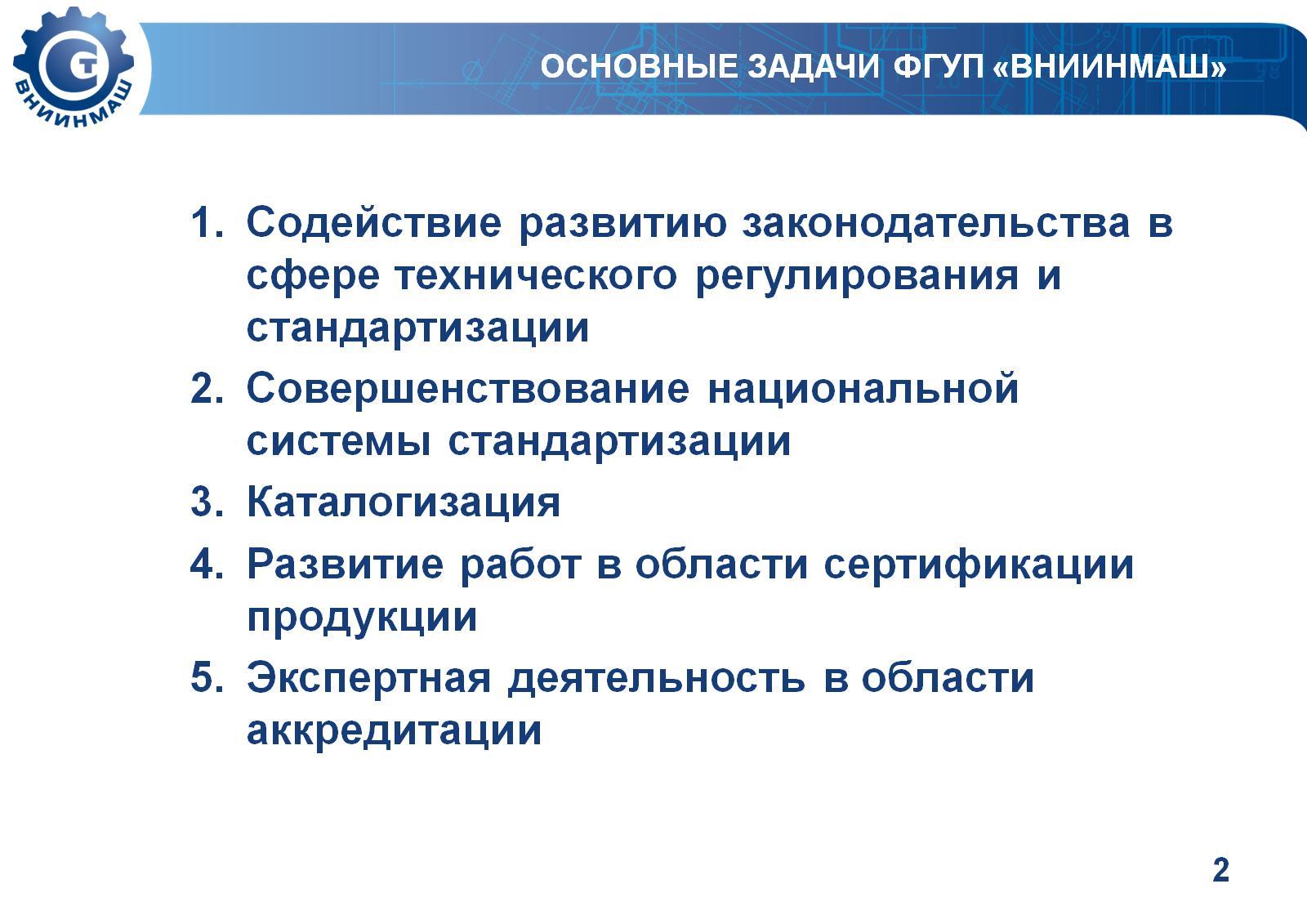 Ворота футбольные из композиционных материалов
Ворота для мини-футбола и гандбола из композиционных материалов
Ворота хоккейные из композиционных материалов
Борта хоккейные из композиционных материалов
Стойки волейбольные из композиционных материалов
Стенки тренировочные для тенниса из композиционных материалов
Столы для настольного тенниса. Столешницы из композиционных материалов
48
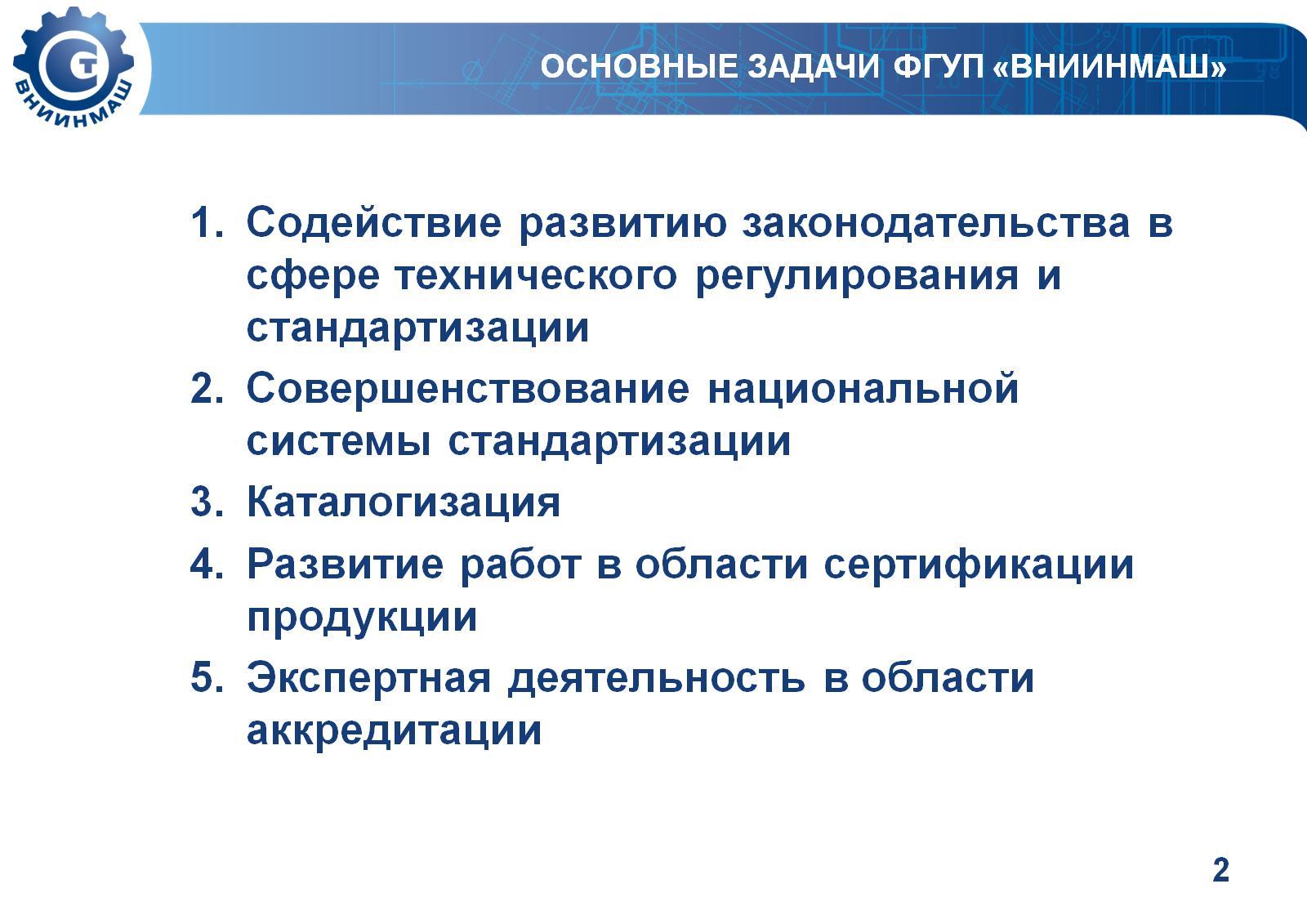 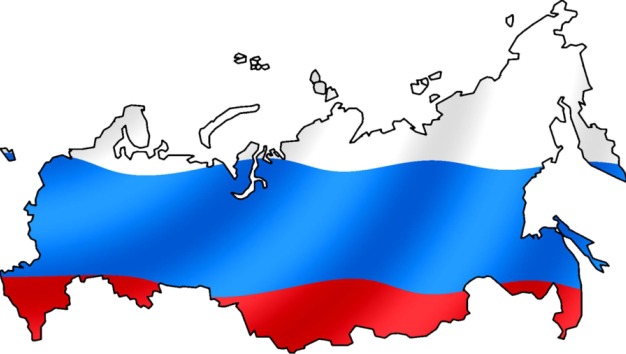 ИМПОРТОЗАМЕЩЕНИЕ
СПОРТИВНОГО ОБОРУДОВАНИЯ
49
ИМПОРТОЗАМЕЩЕНИЕ ОБОРУДОВАНИЯ И ИНВЕНТАРЯ
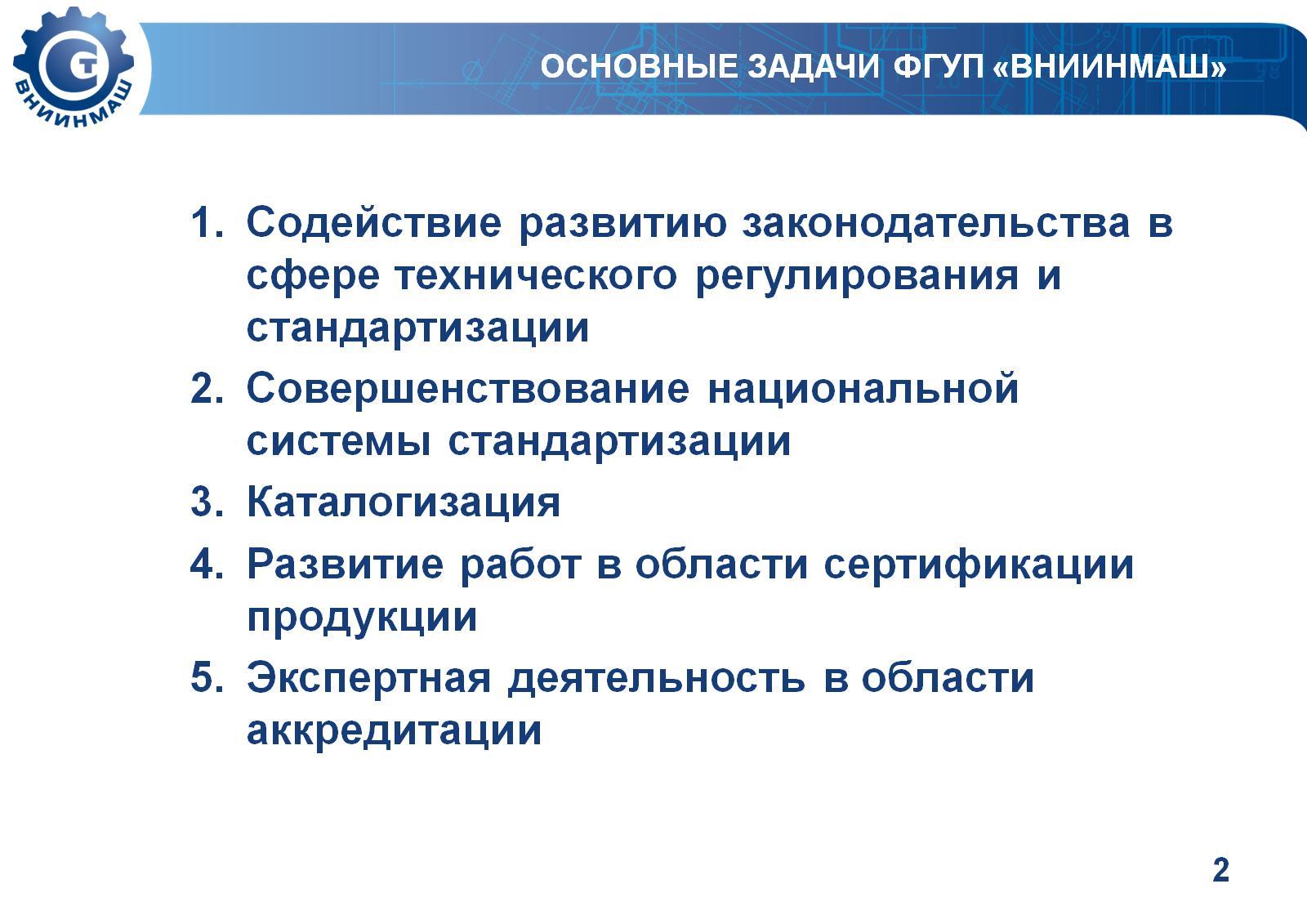 Распоряжение  от 23 января 2016 г. № АД-П12-282 
Заместителя Председателя Правительства РФ А. Дворковича
Мероприятия по импортозамещению оборудования и инвентаря на строящихся и реконструируемых объектах спорта в субъектах Российской Федерации
Создание межведомственной рабочей группы по импортозамещению оборудования и инвентаря на строящихся и реконструируемых объектах спорта в субъектах Российской Федерации
Определение перечня оборудования и инвентаря на спортивных объектах в Российской Федерации, подлежащих импортозамещению в краткосрочном, среднесрочном и долгосрочном периоде
Разработка предложений по внесению изменений в постановление Правительства Российской Федерации от 1 декабря 2009 г. № 982 « Об утверждения единого перечня продукции, подлежащей обязательной сертификации, и единого перечня продукции, подтверждение соответствия которой осуществляется в форме принятия декларации о соответствии
50
ИМПОРТОЗАМЕЩЕНИЕ ОБОРУДОВАНИЯ И ИНВЕНТАРЯ
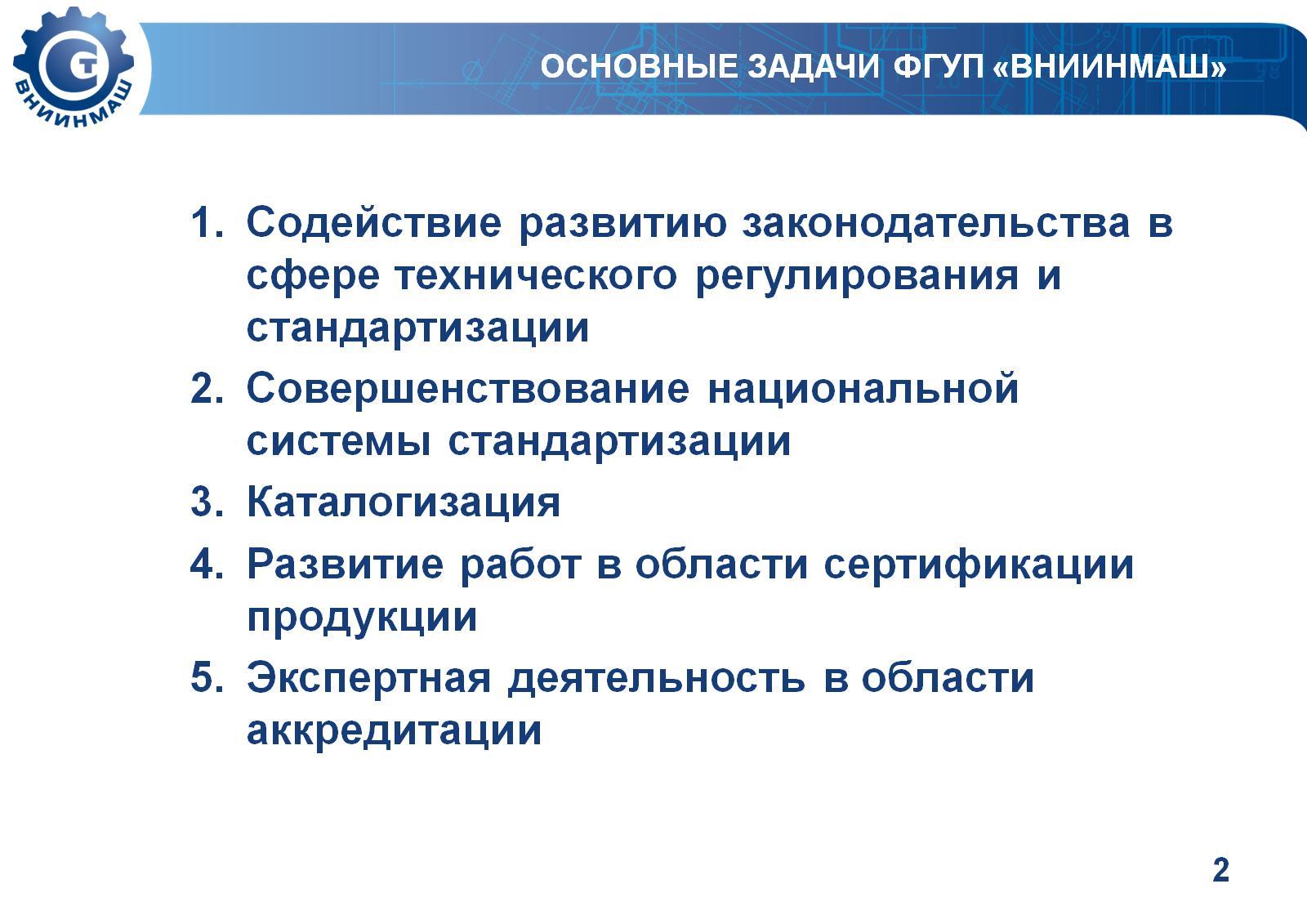 Включение в технические задания на разработку проектов строительства объектов спорта, находящихся в государственной и муниципальной собственности, требования обязательного согласования с заказчиком применяемого оборудования и инвентаря на основе сравнительного анализа функциональных, технических, стоимостных и эксплуатационных характеристик планируемого к применению оборудования и инвентаря российского и иностранного производства
Разработка предложений по созданию межотраслевого многофункционального испытательного центра спортивного оборудования и инвентаря
Разработка механизма стимулирования производства спортивного оборудования и инвентаря предприятиями – членами отраслевых саморегулируемых организаций на территории Российской Федерации, включающего в том числе преференции на получение государственного и муниципального заказа
Разработка программы стандартизации продукции спортивного назначения
51
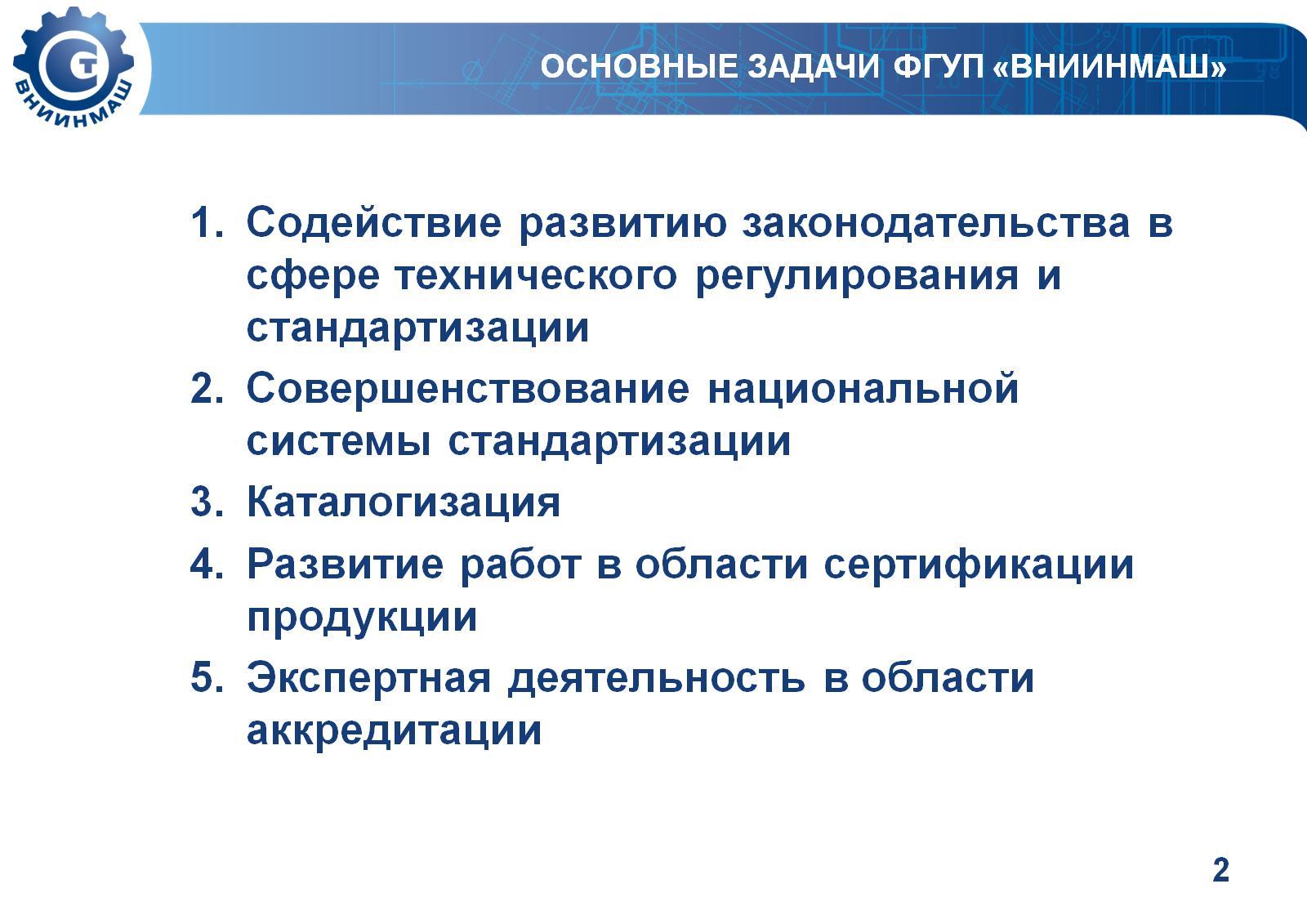 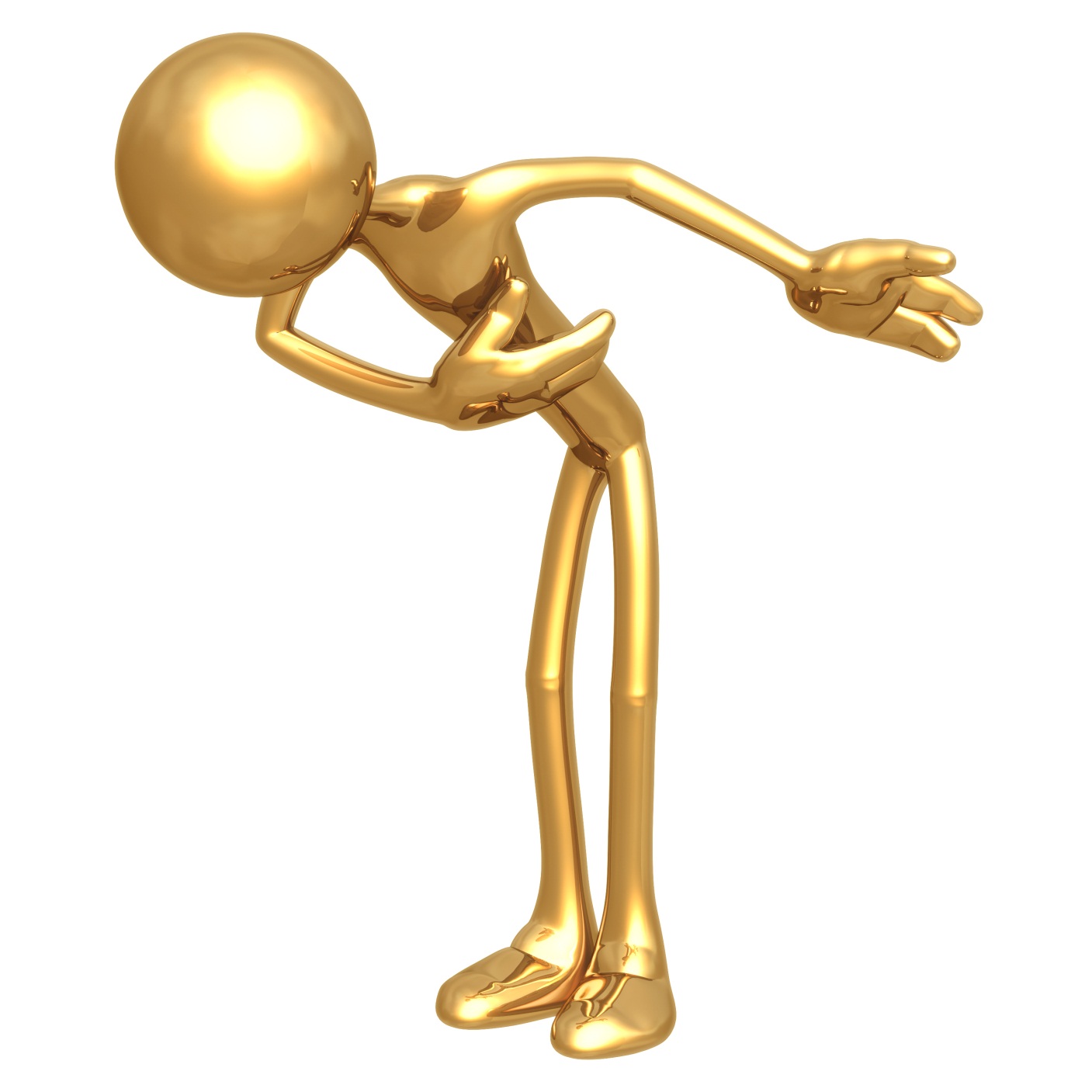 БЛАГОДАРЮ
ЗА ВНИМАНИЕ!
Чертов Александр Аркадьевич
Тел.: (499) 259-53-51
E-mail: alfa-test@mail.ru
52